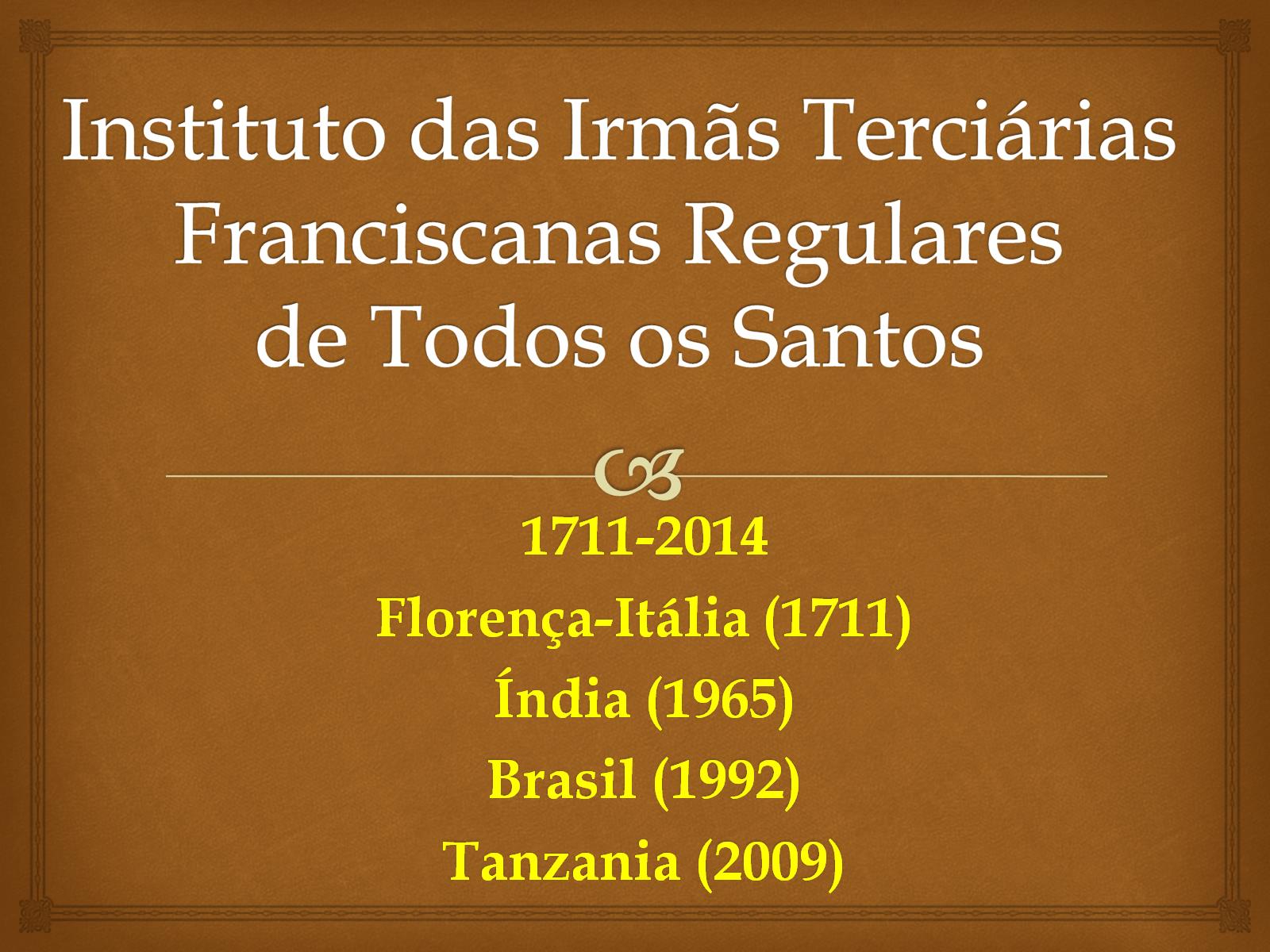 Instituto das Irmãs Terciárias Franciscanas Regularesde Todos os Santos
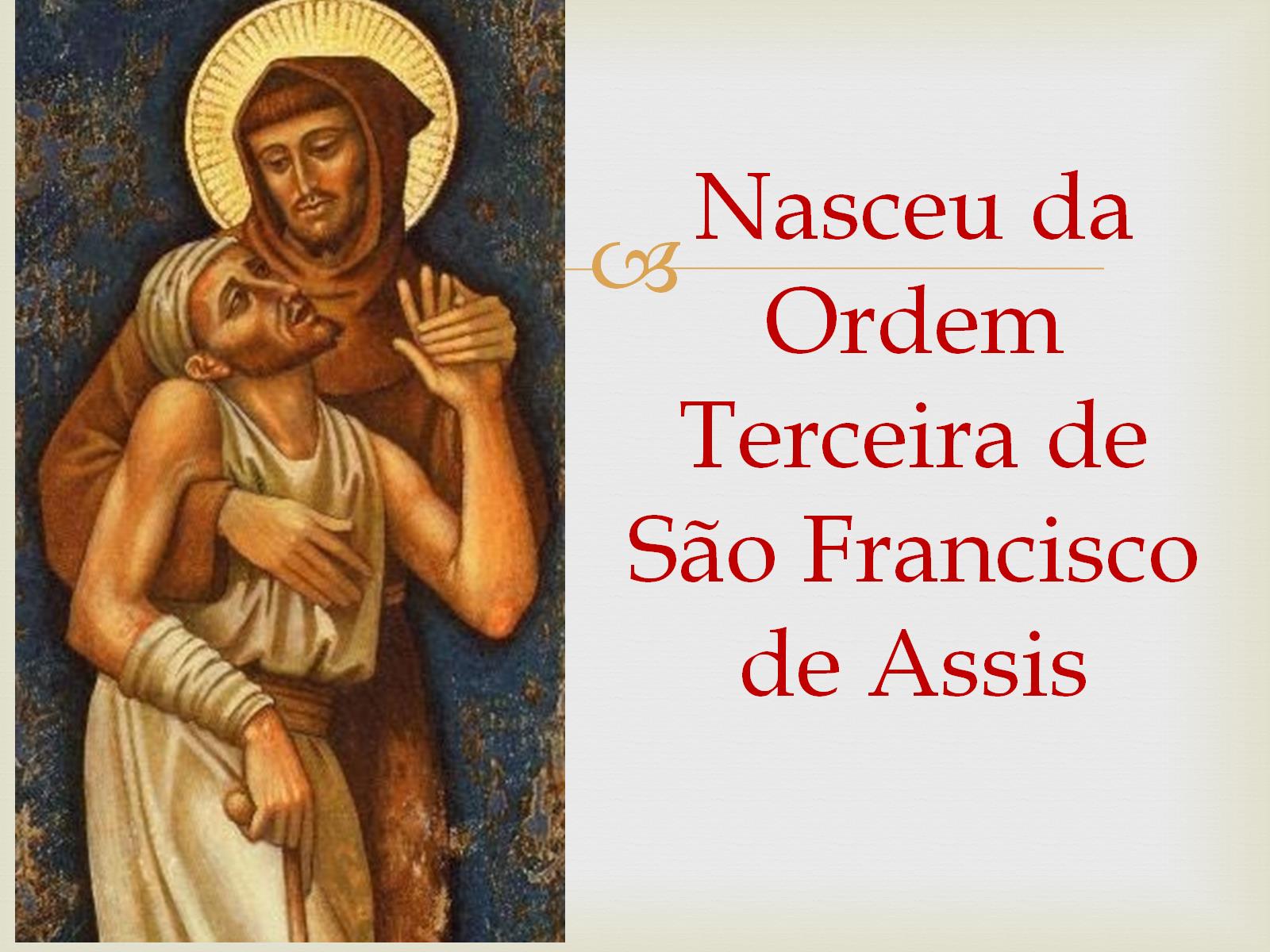 Nasceu da Ordem Terceira de São Francisco de Assis
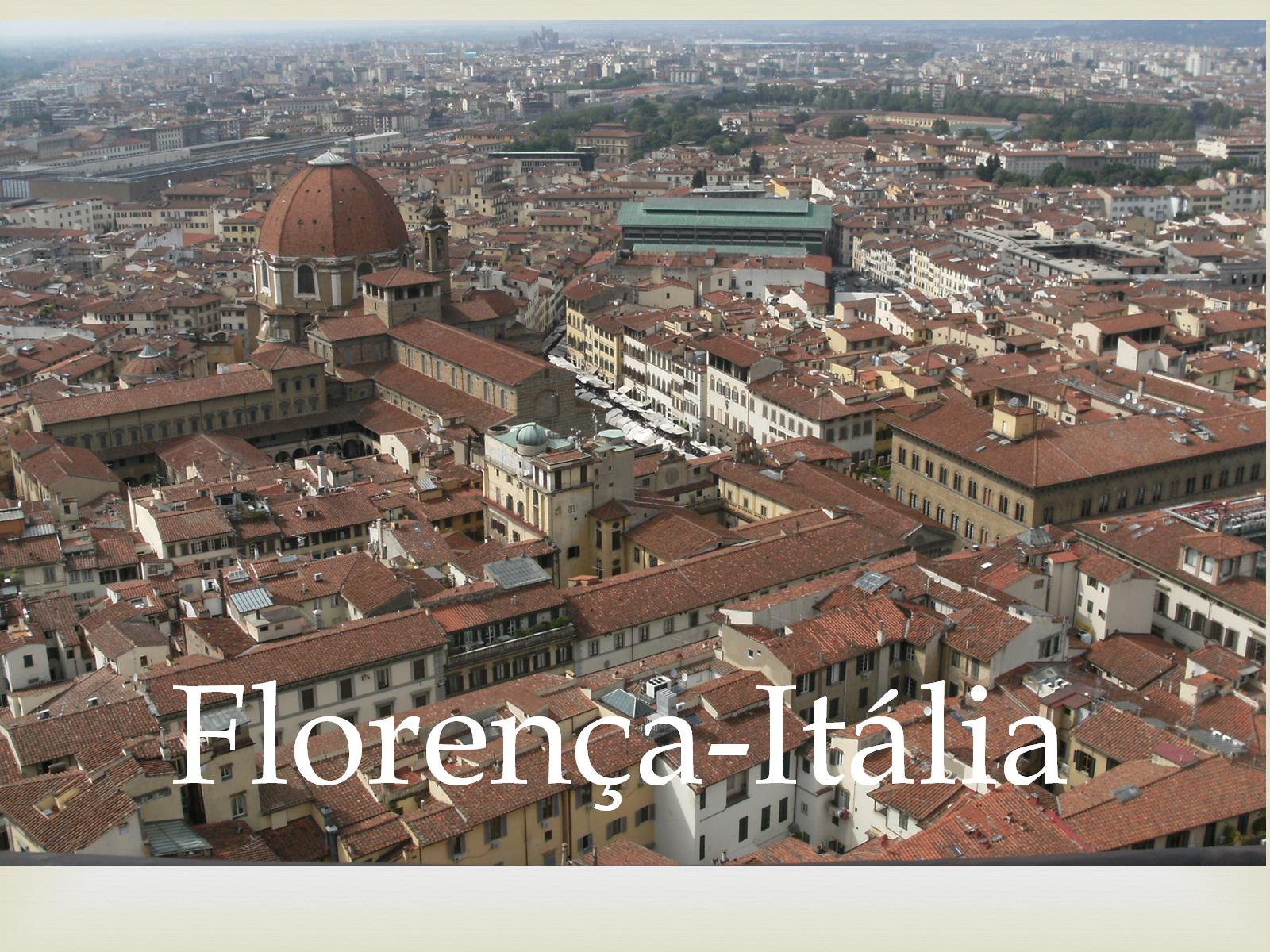 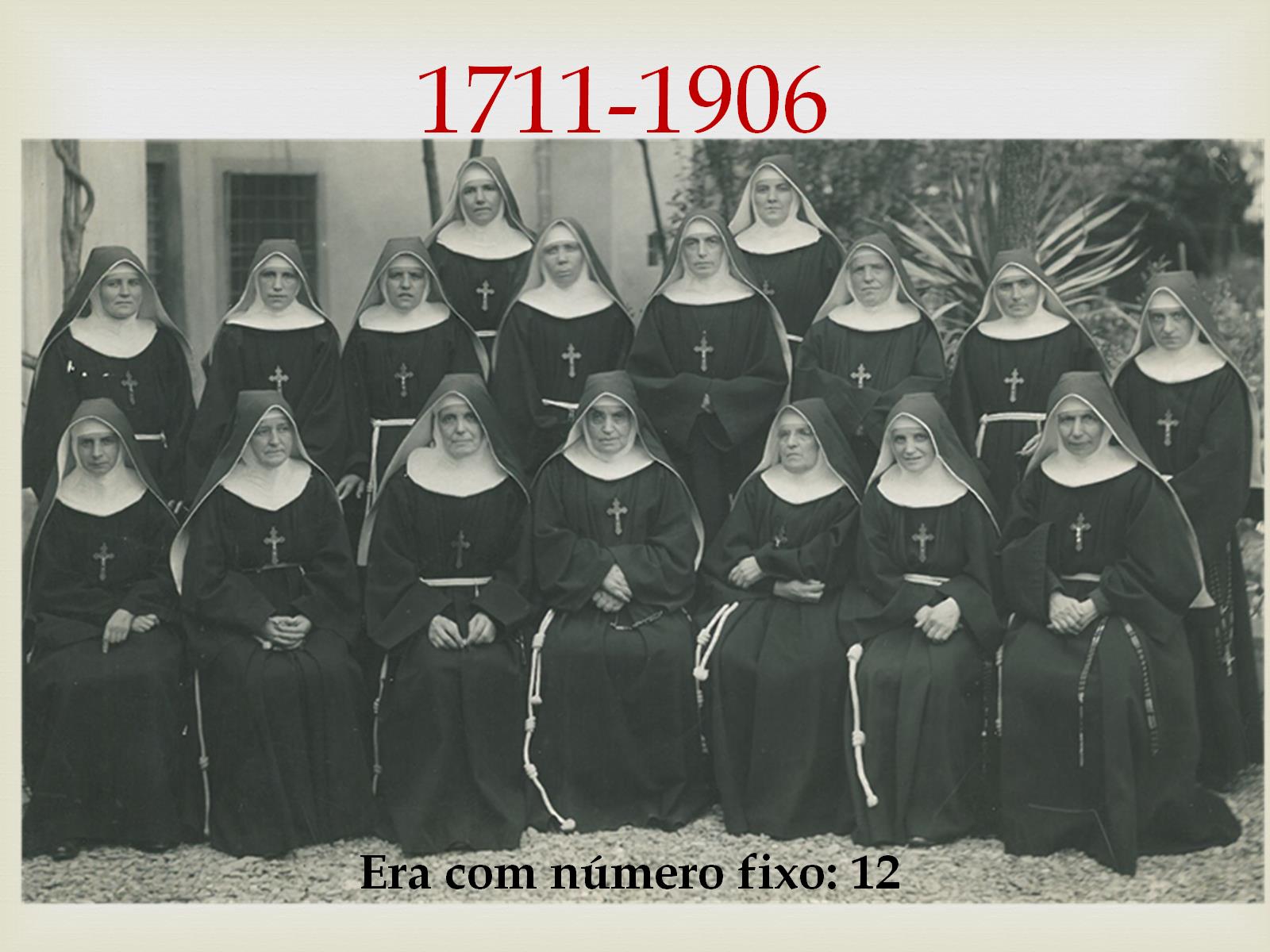 1711-1906
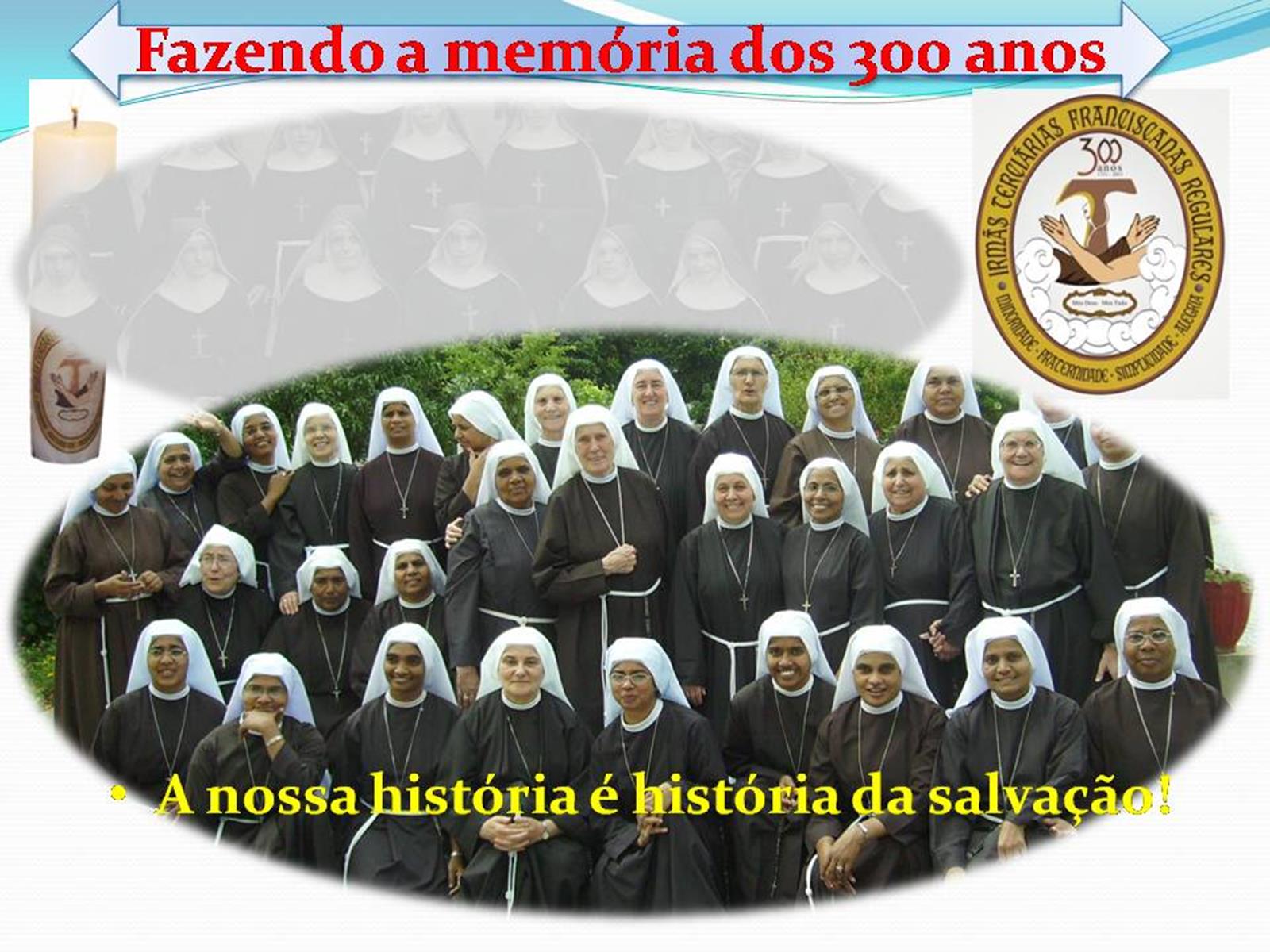 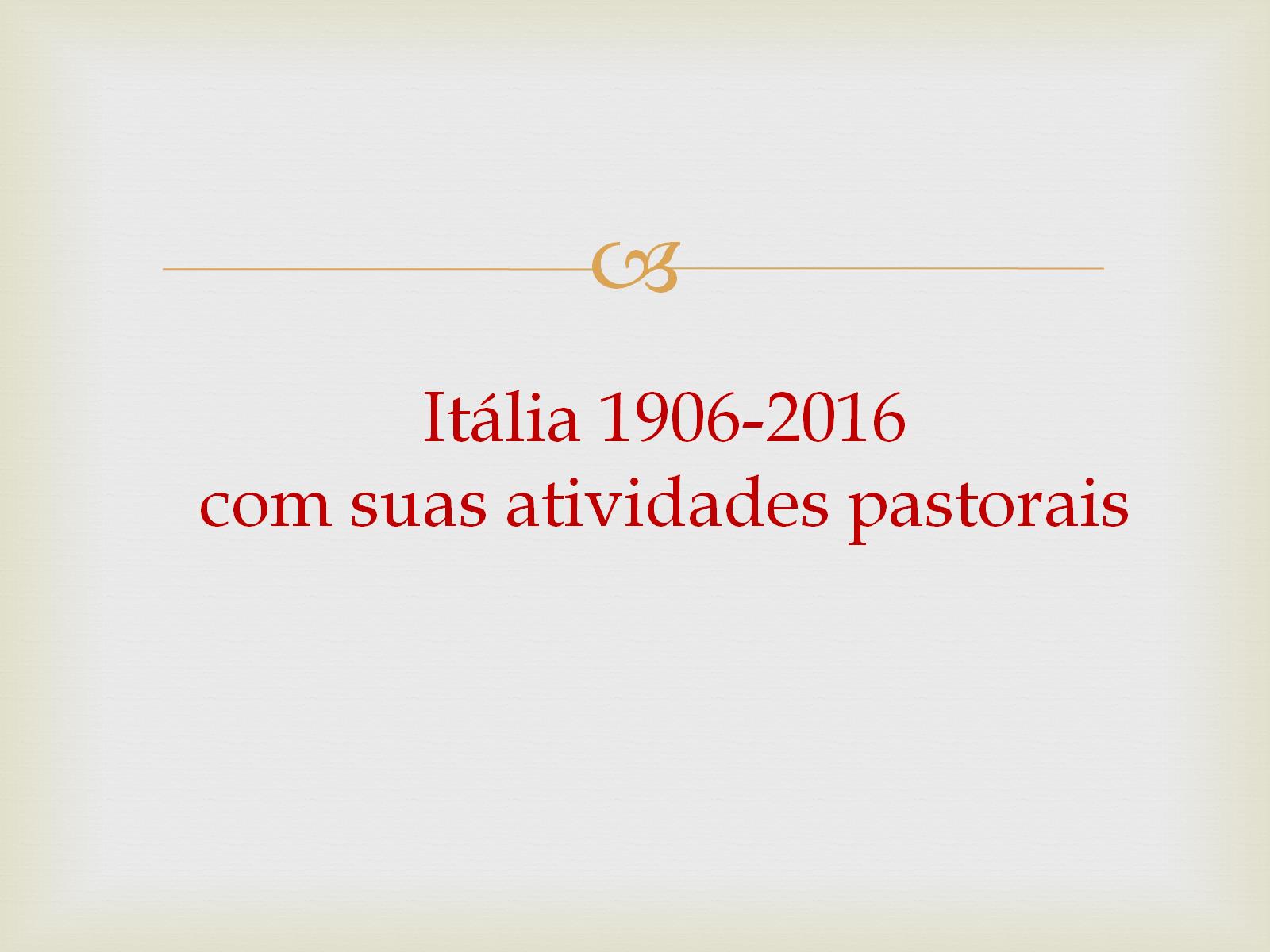 Itália 1906-2016com suas atividades pastorais
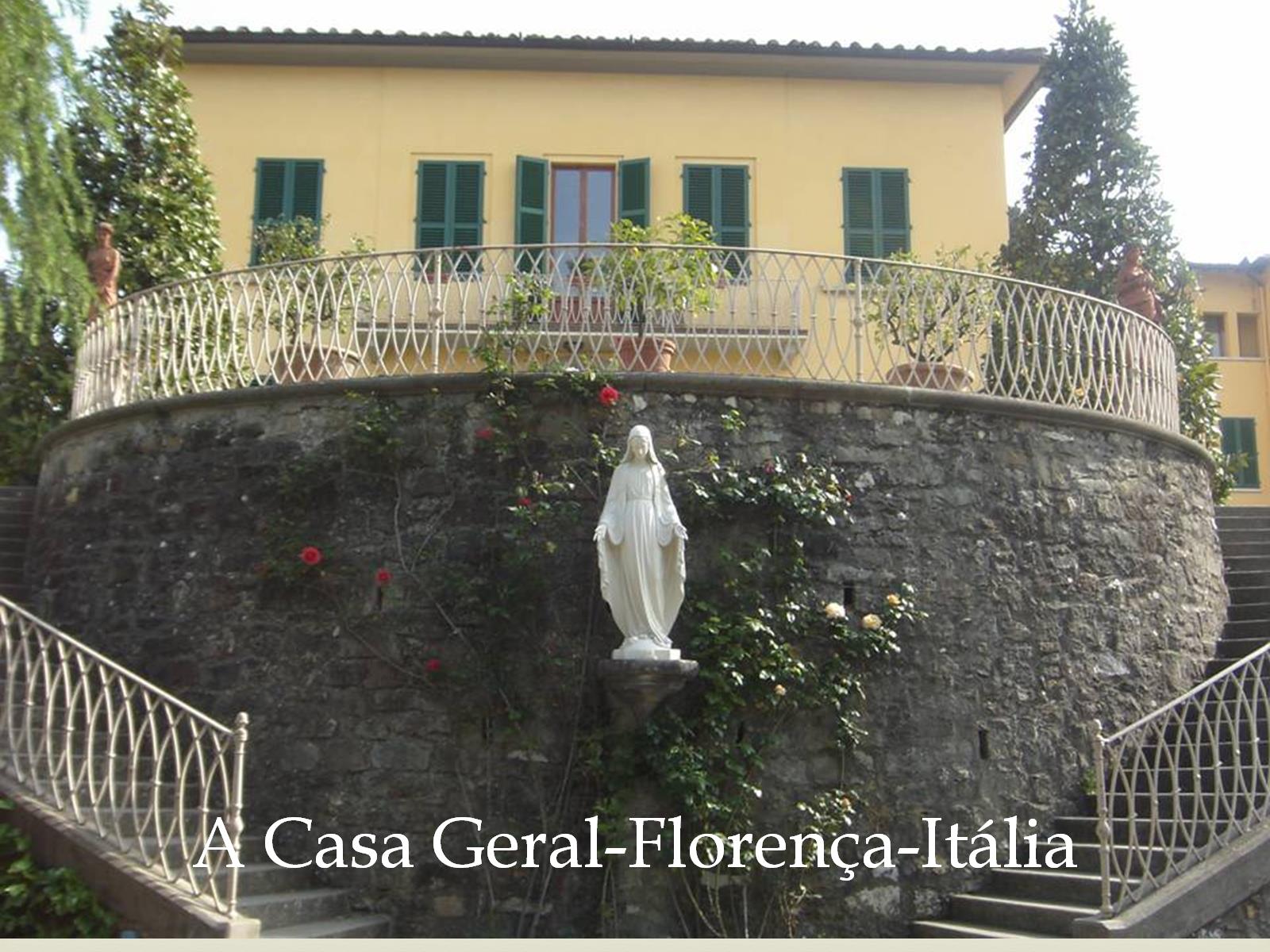 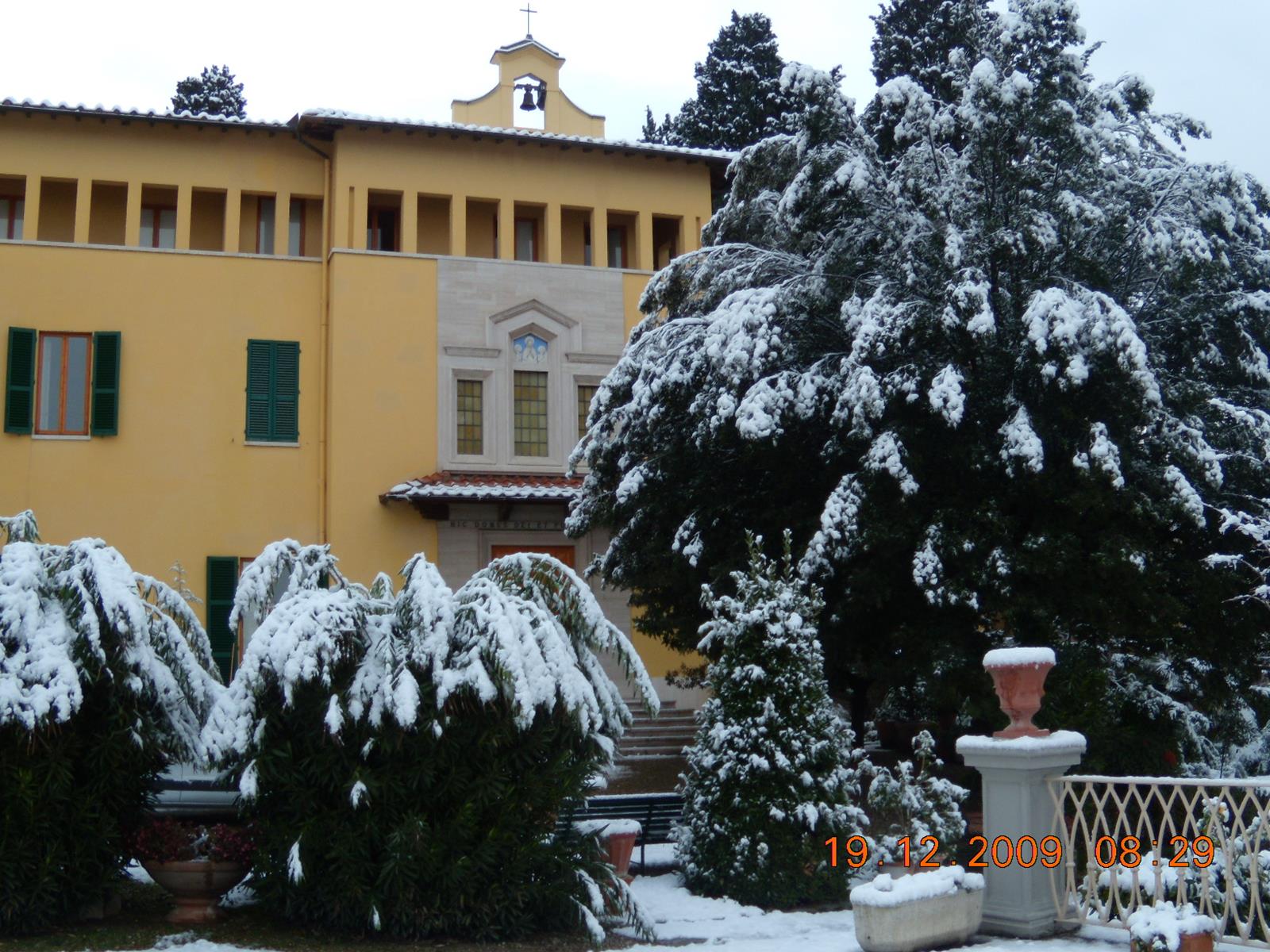 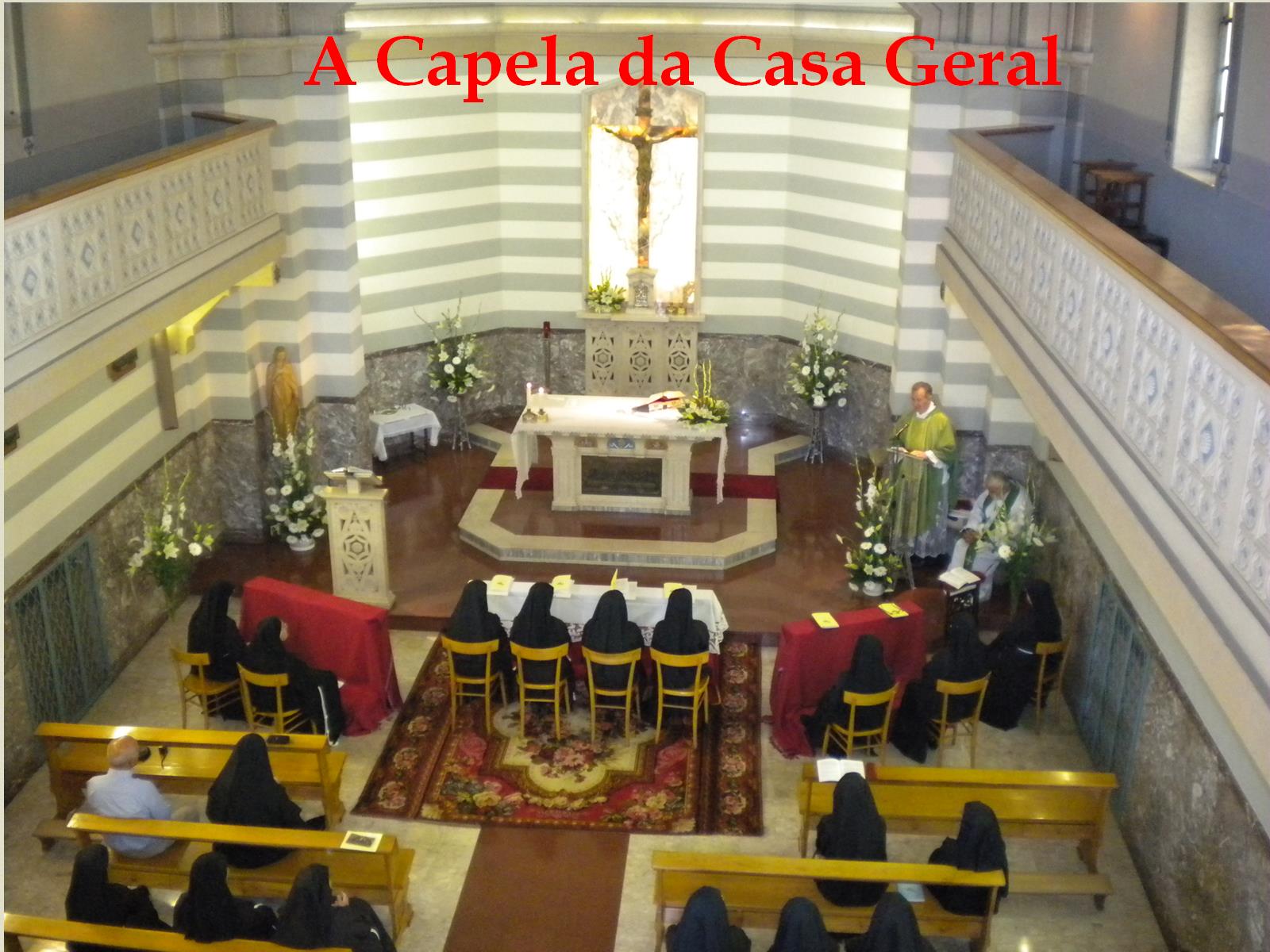 A Capela da Casa Geral
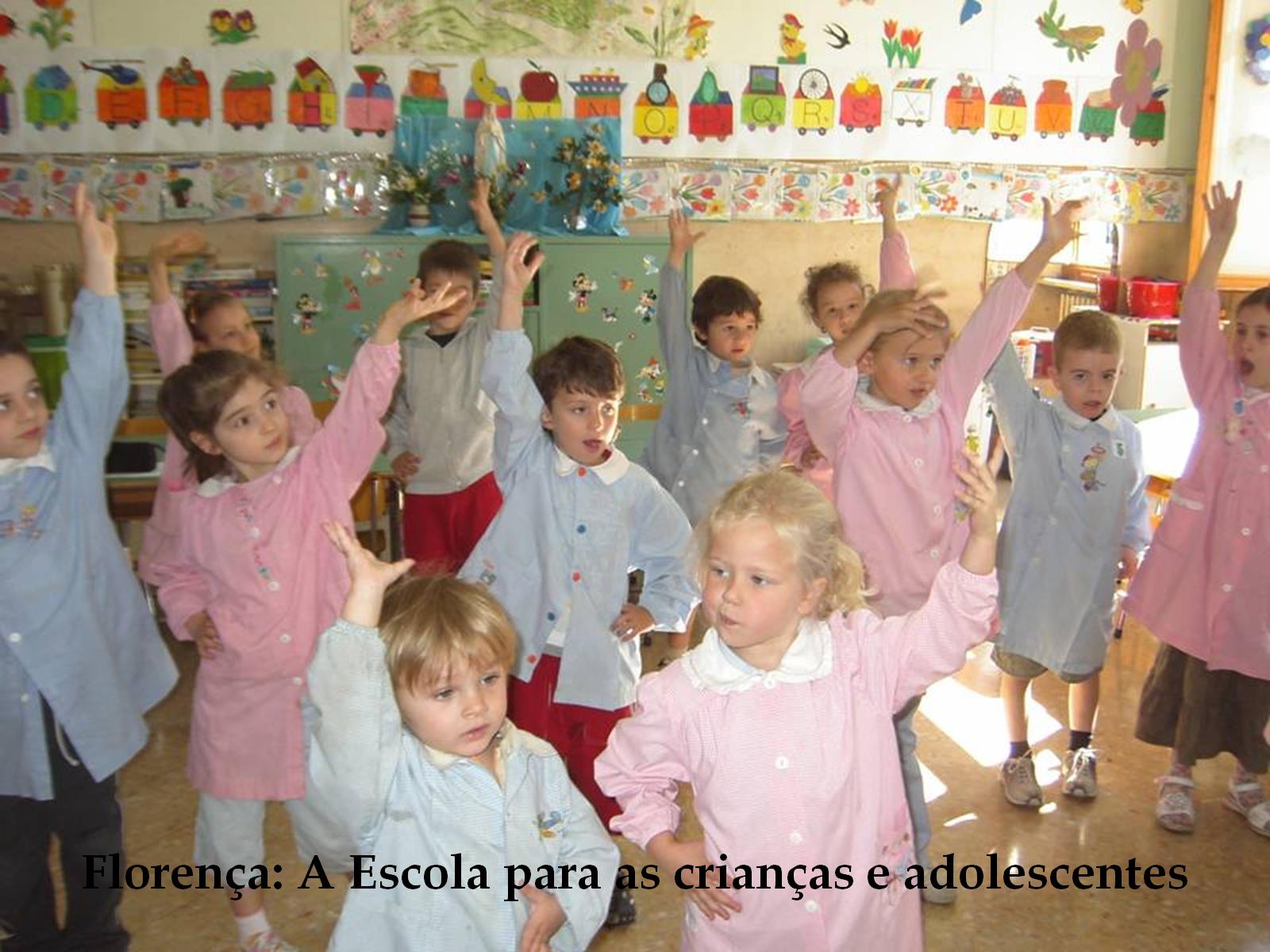 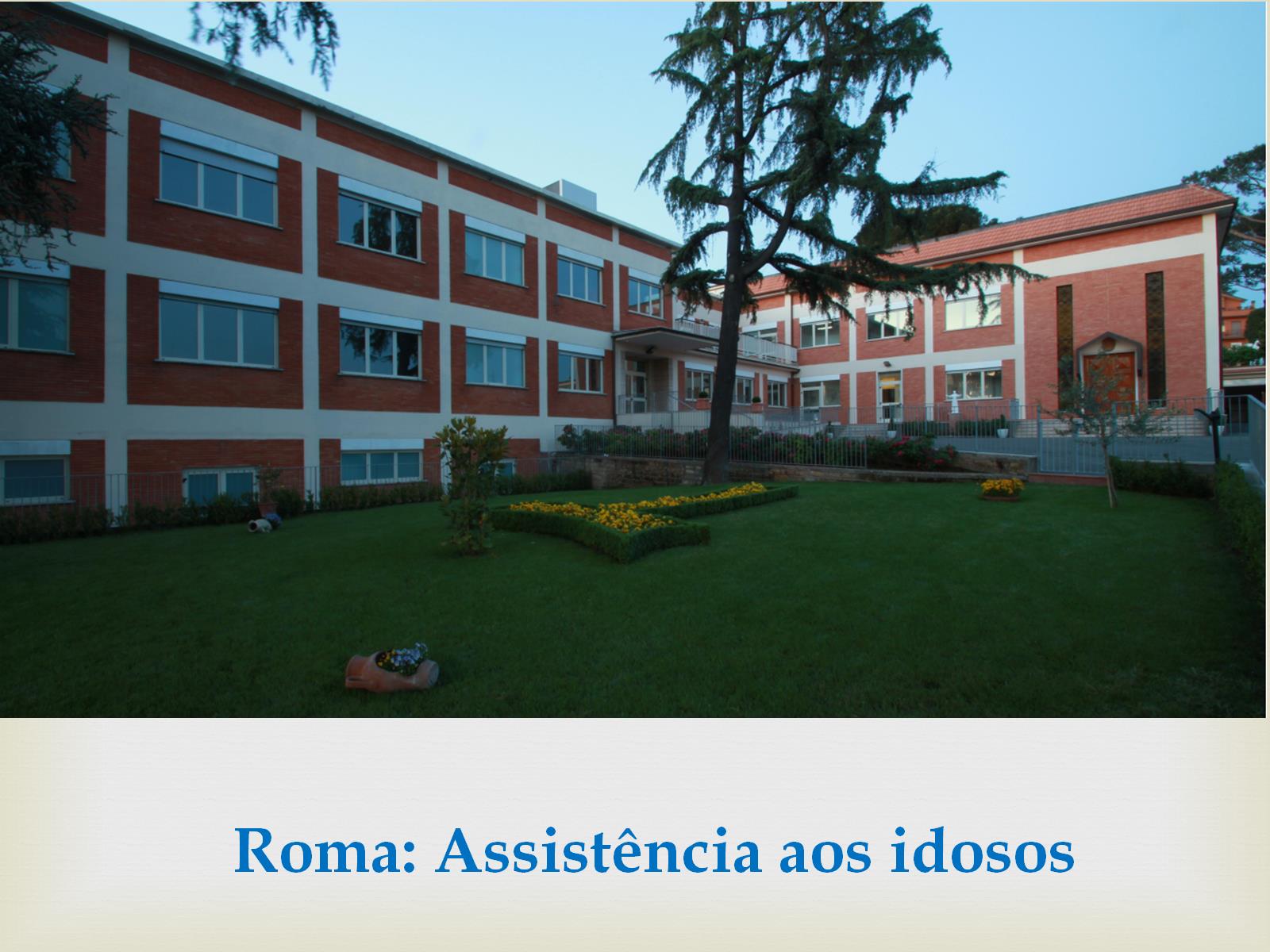 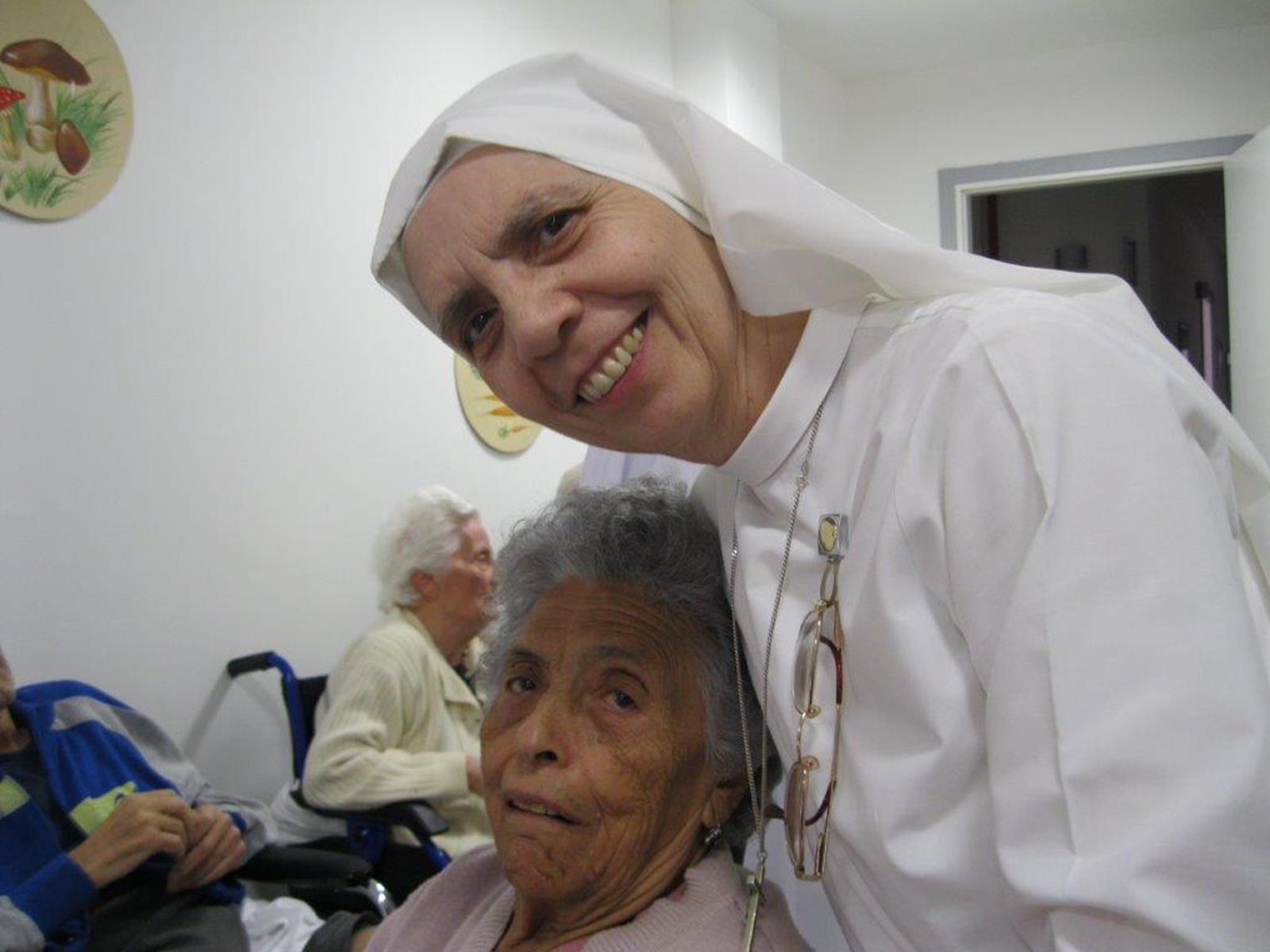 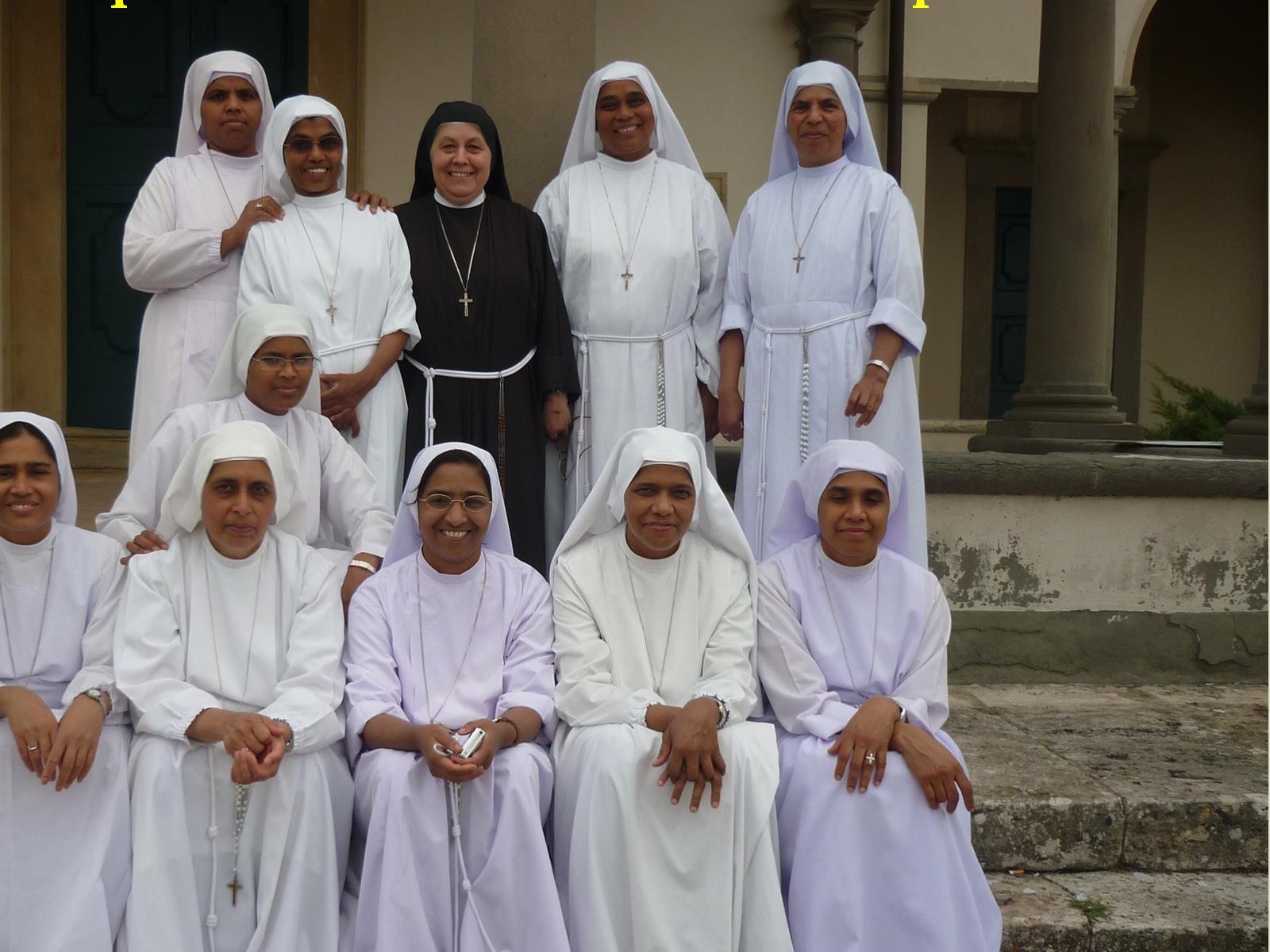 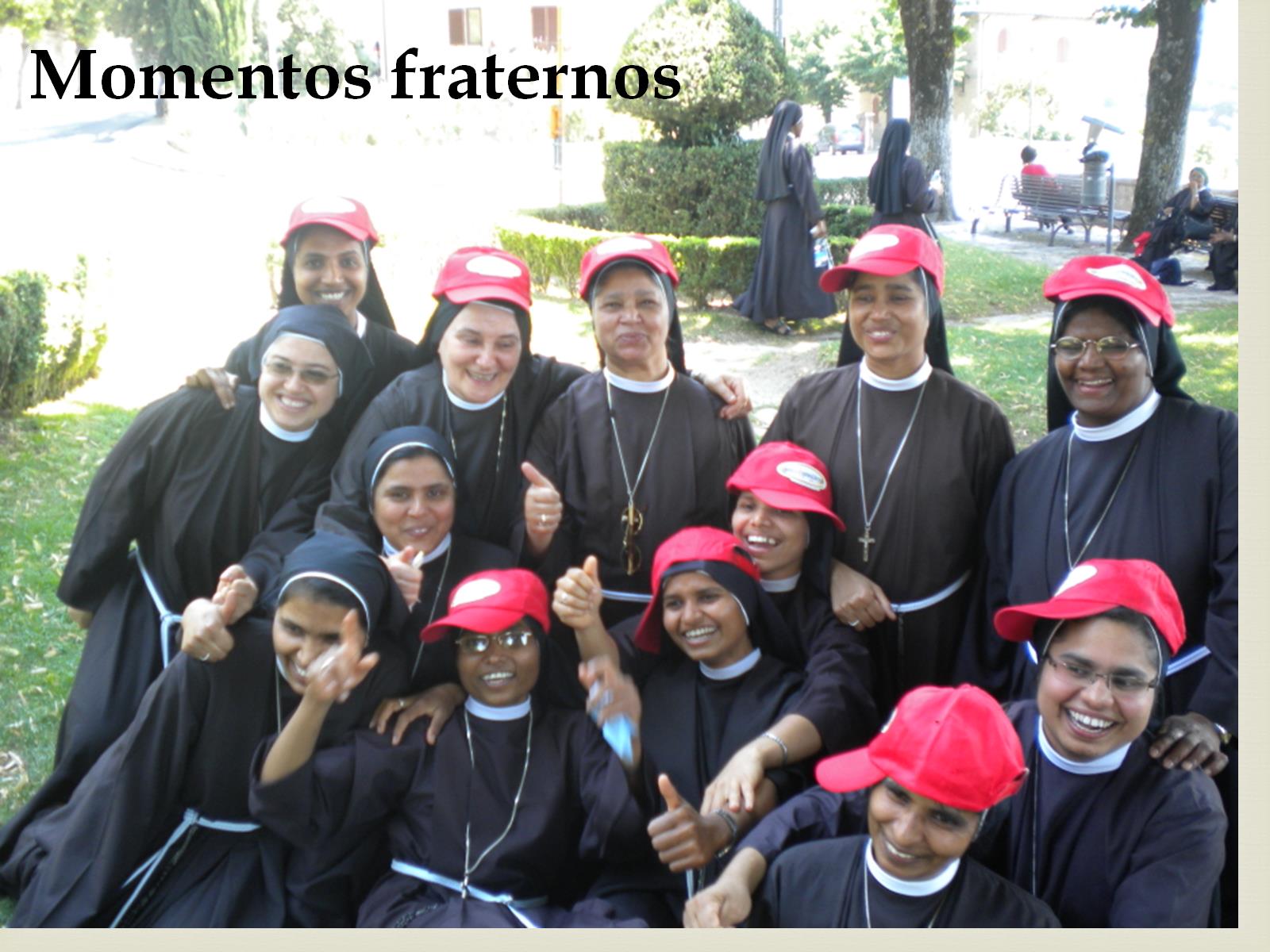 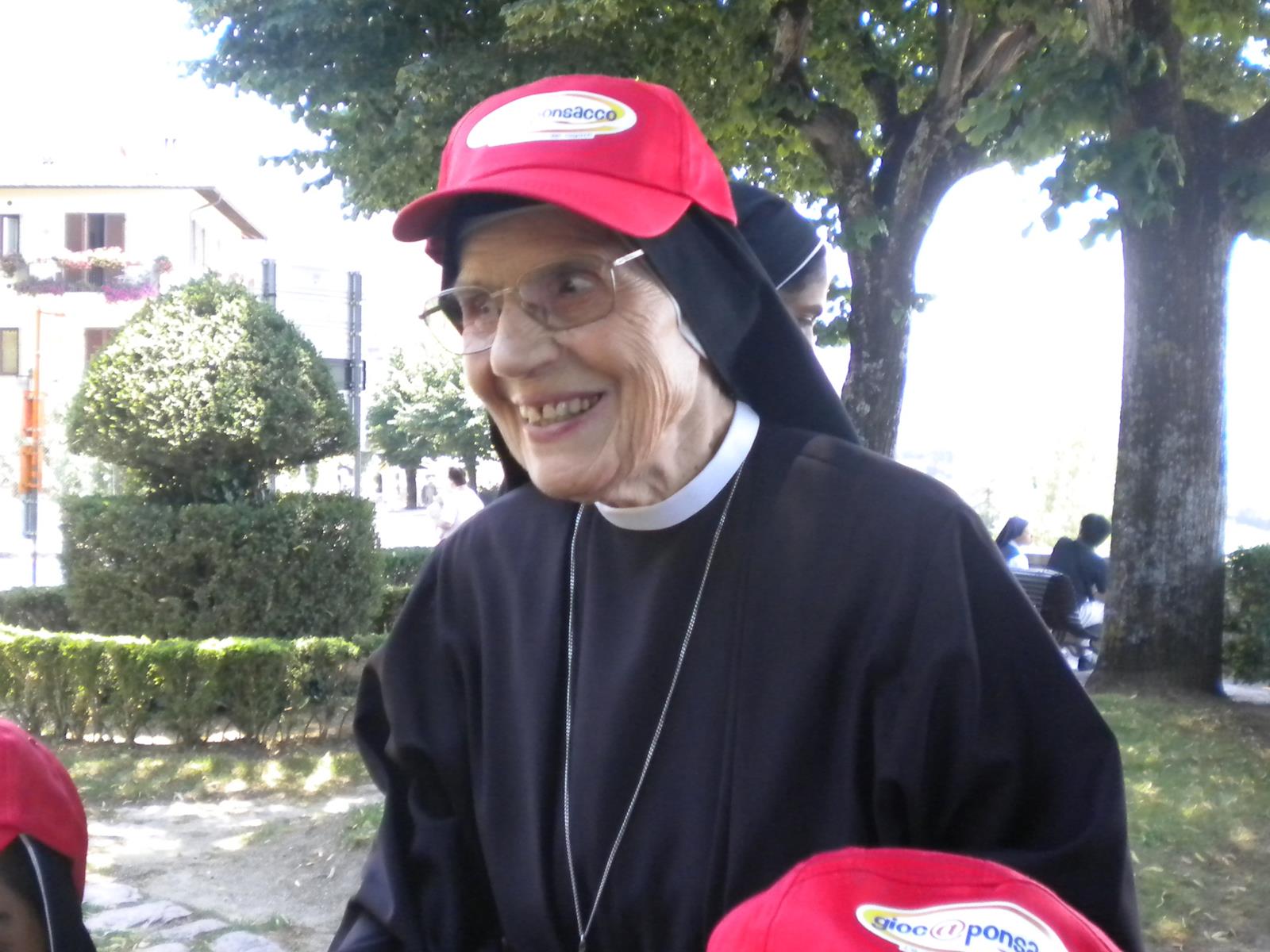 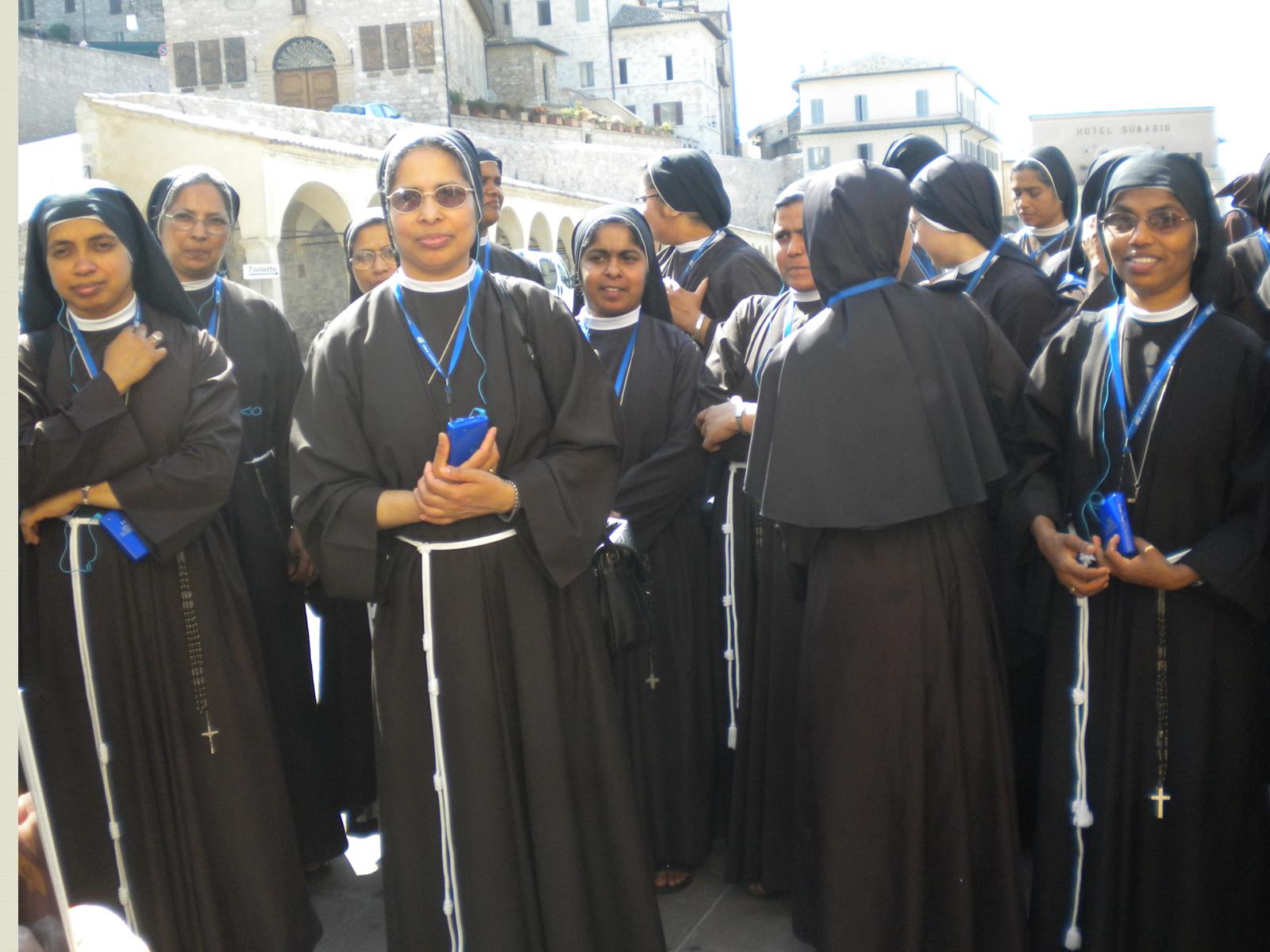 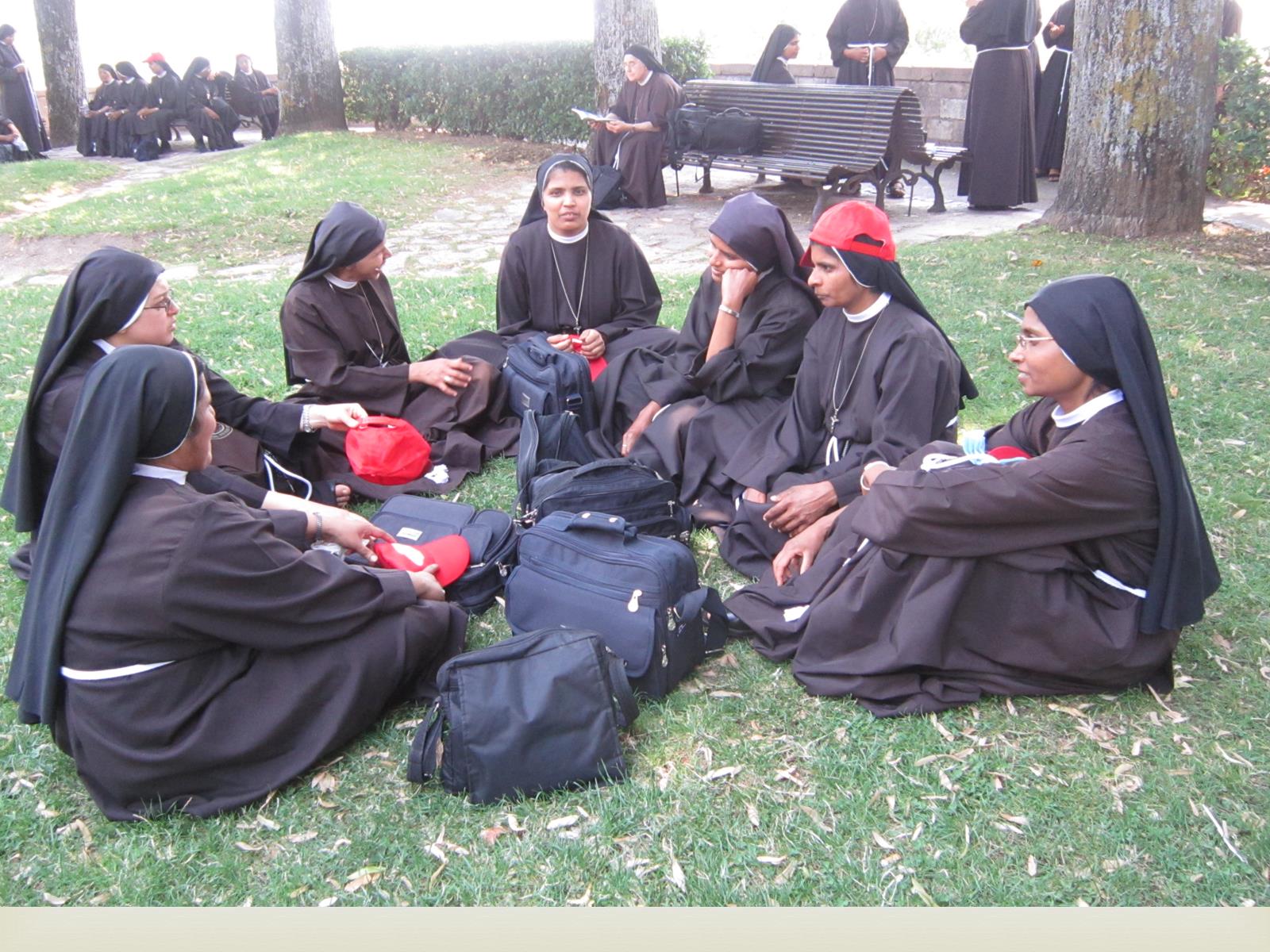 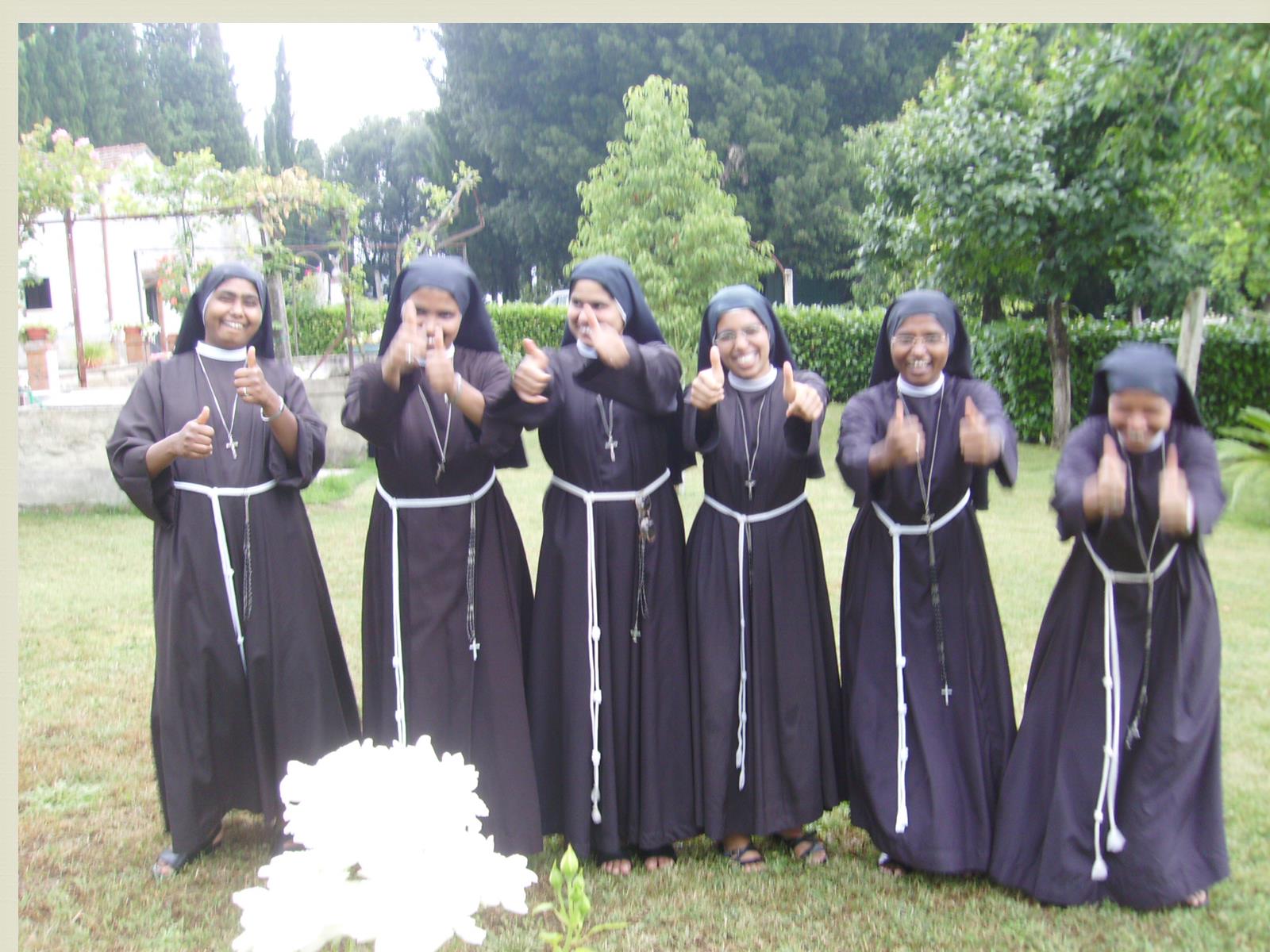 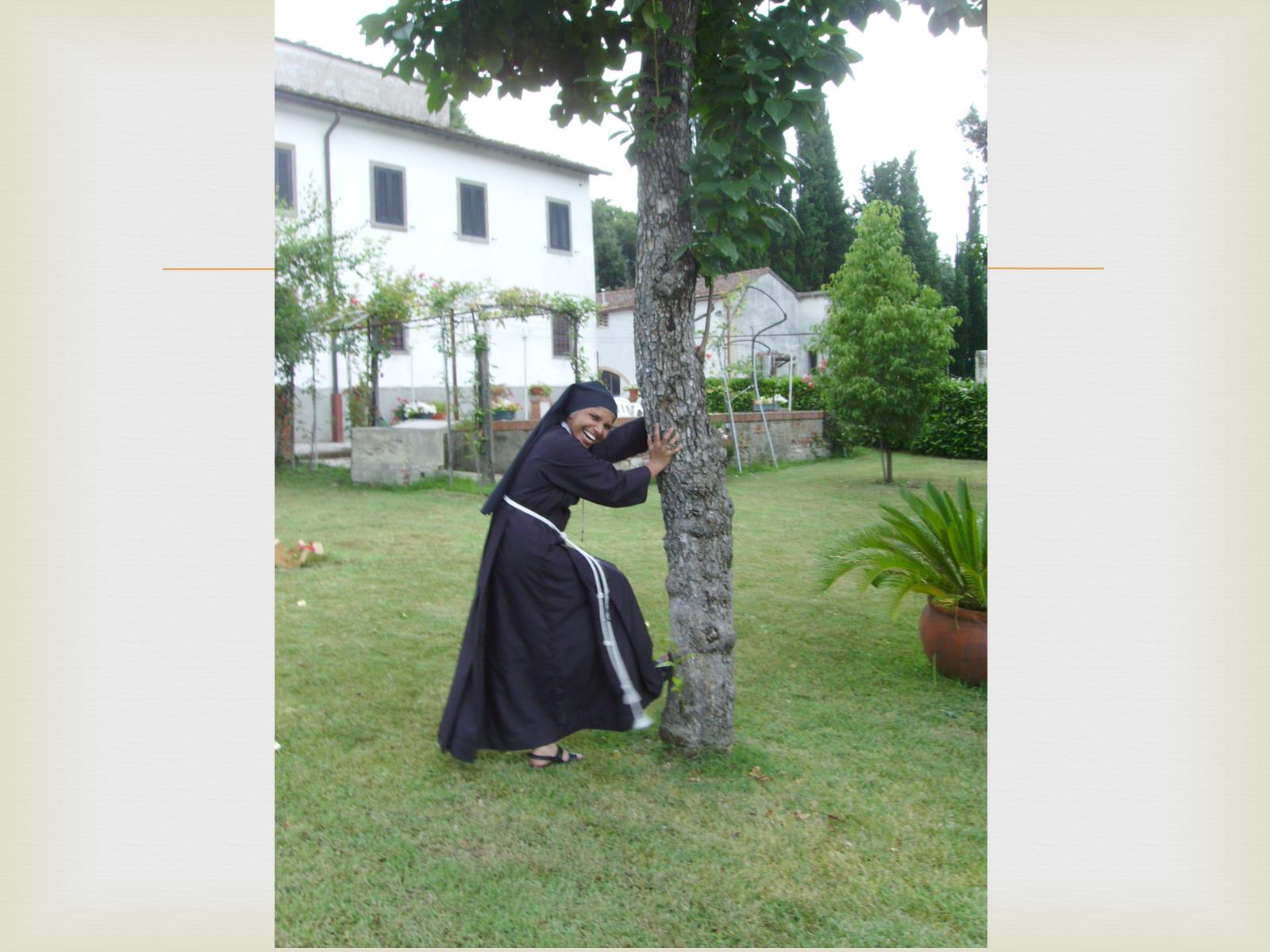 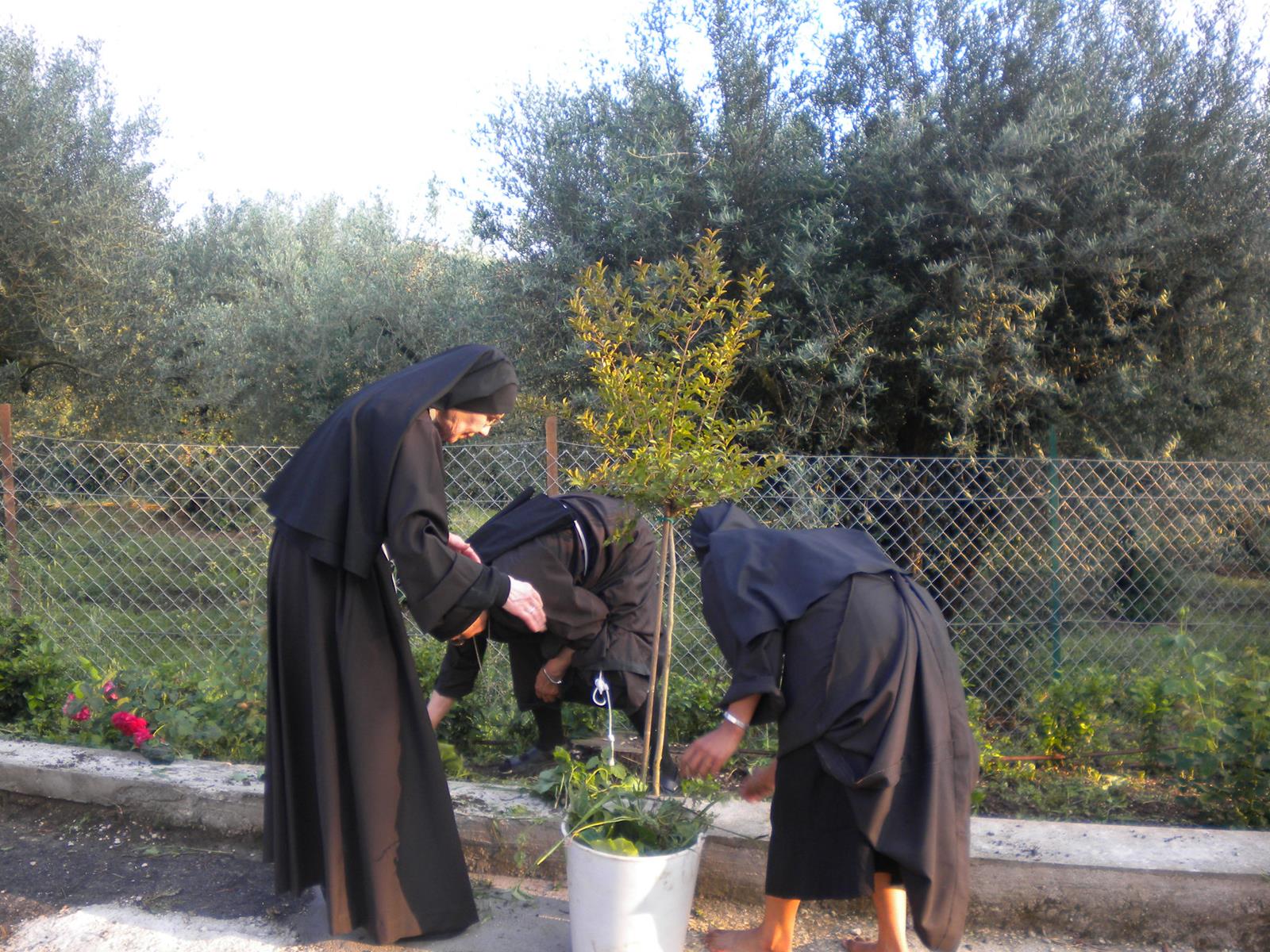 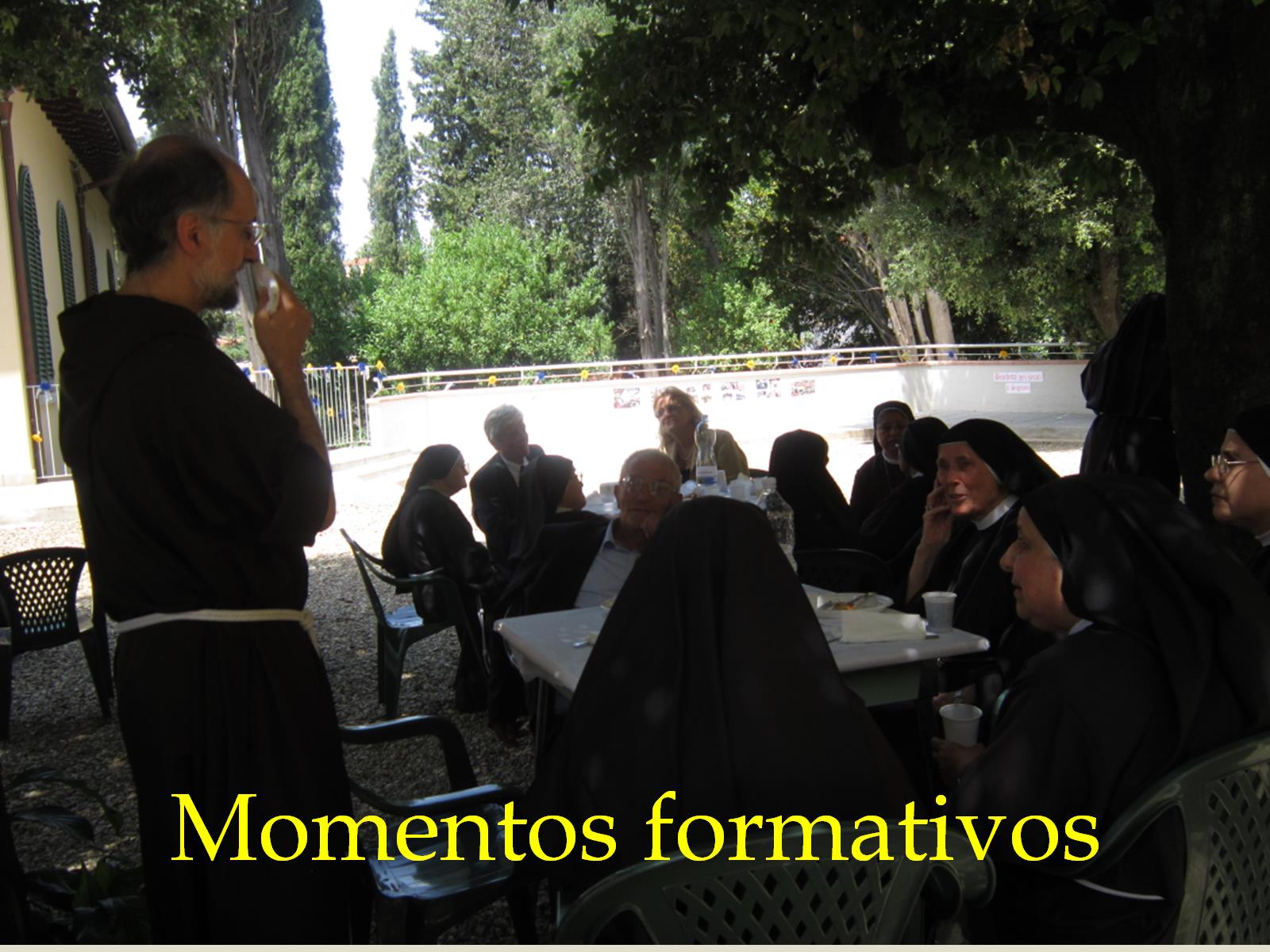 Momentos formativos
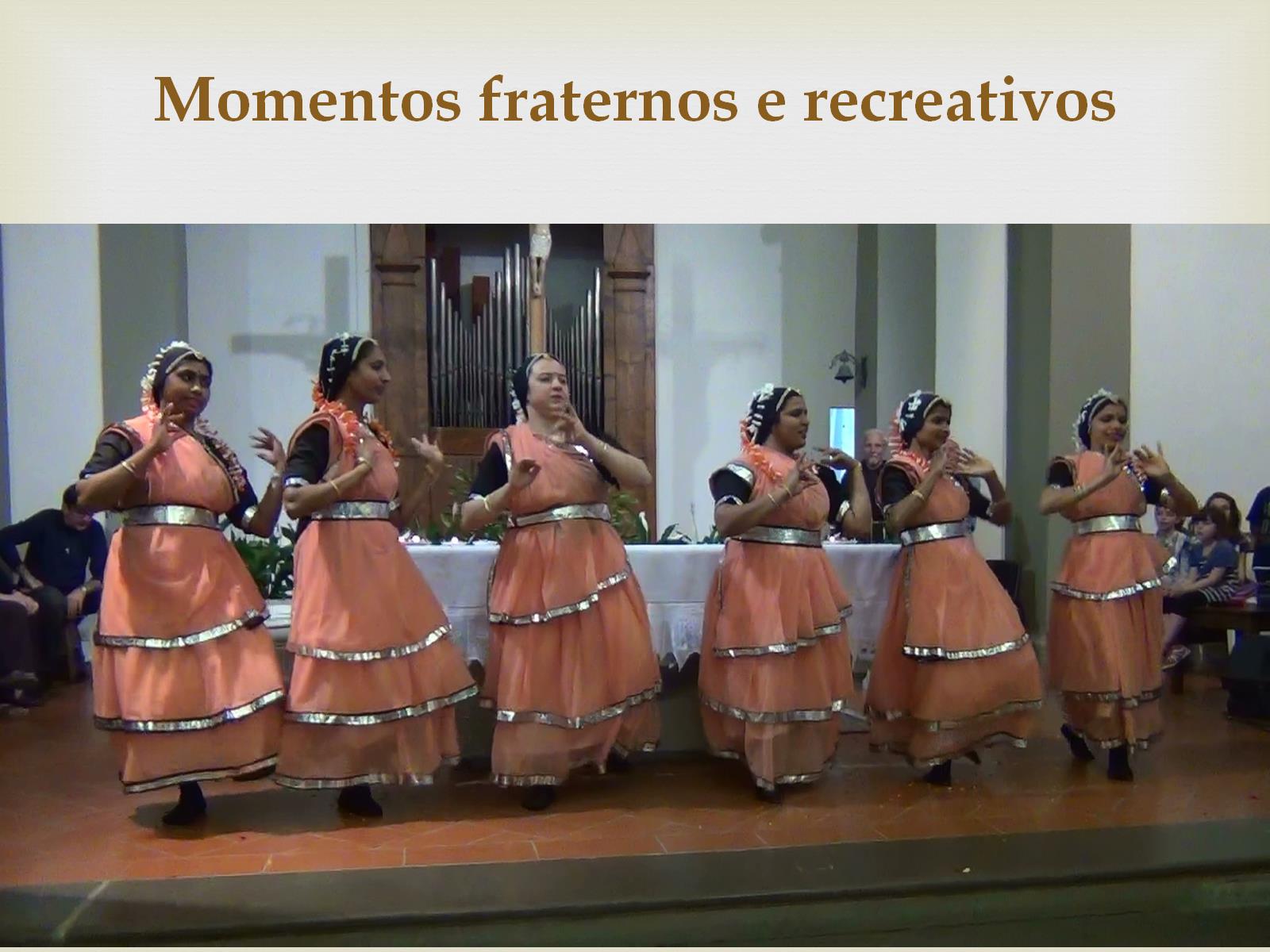 Momentos fraternos e recreativos
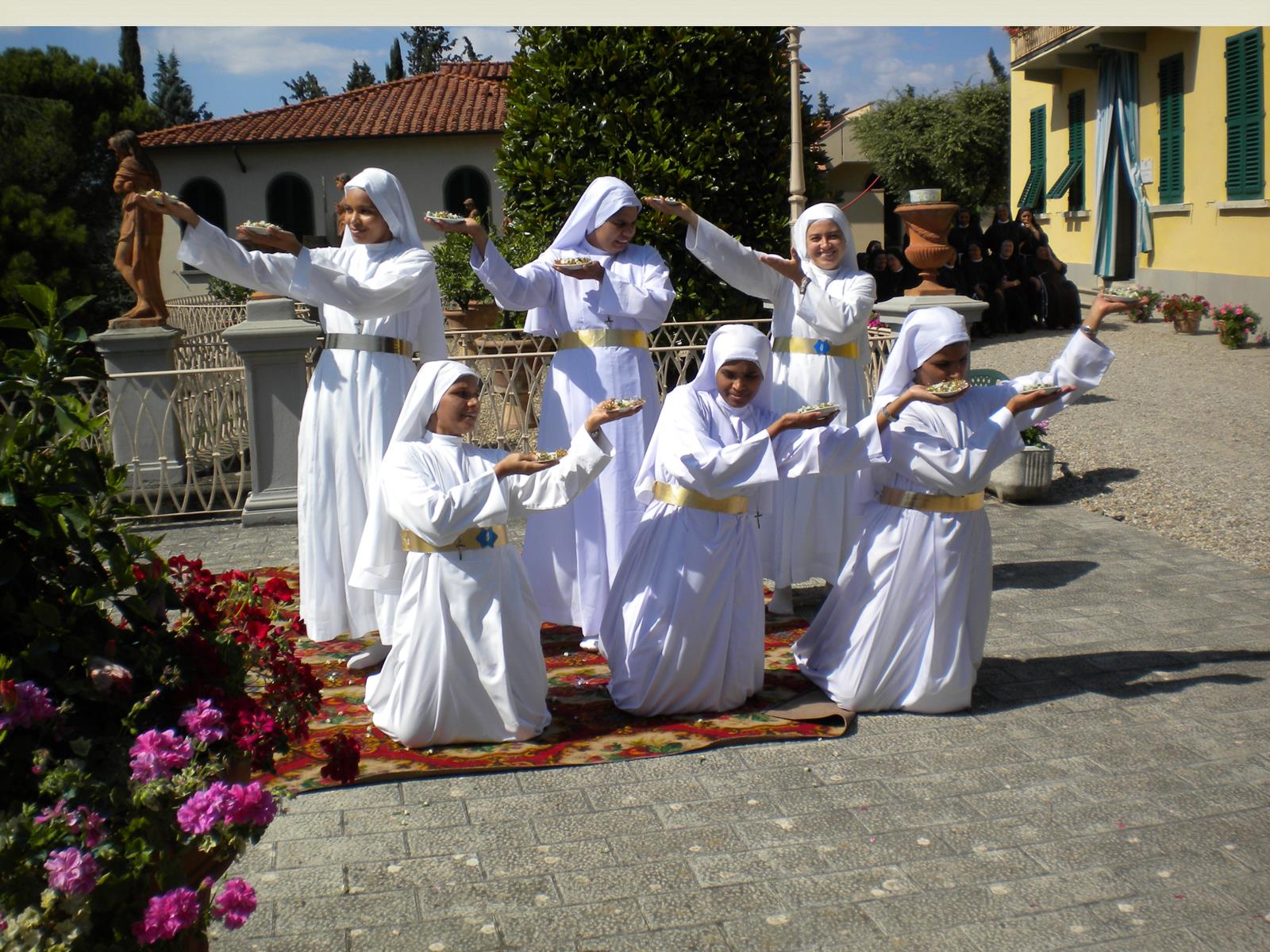 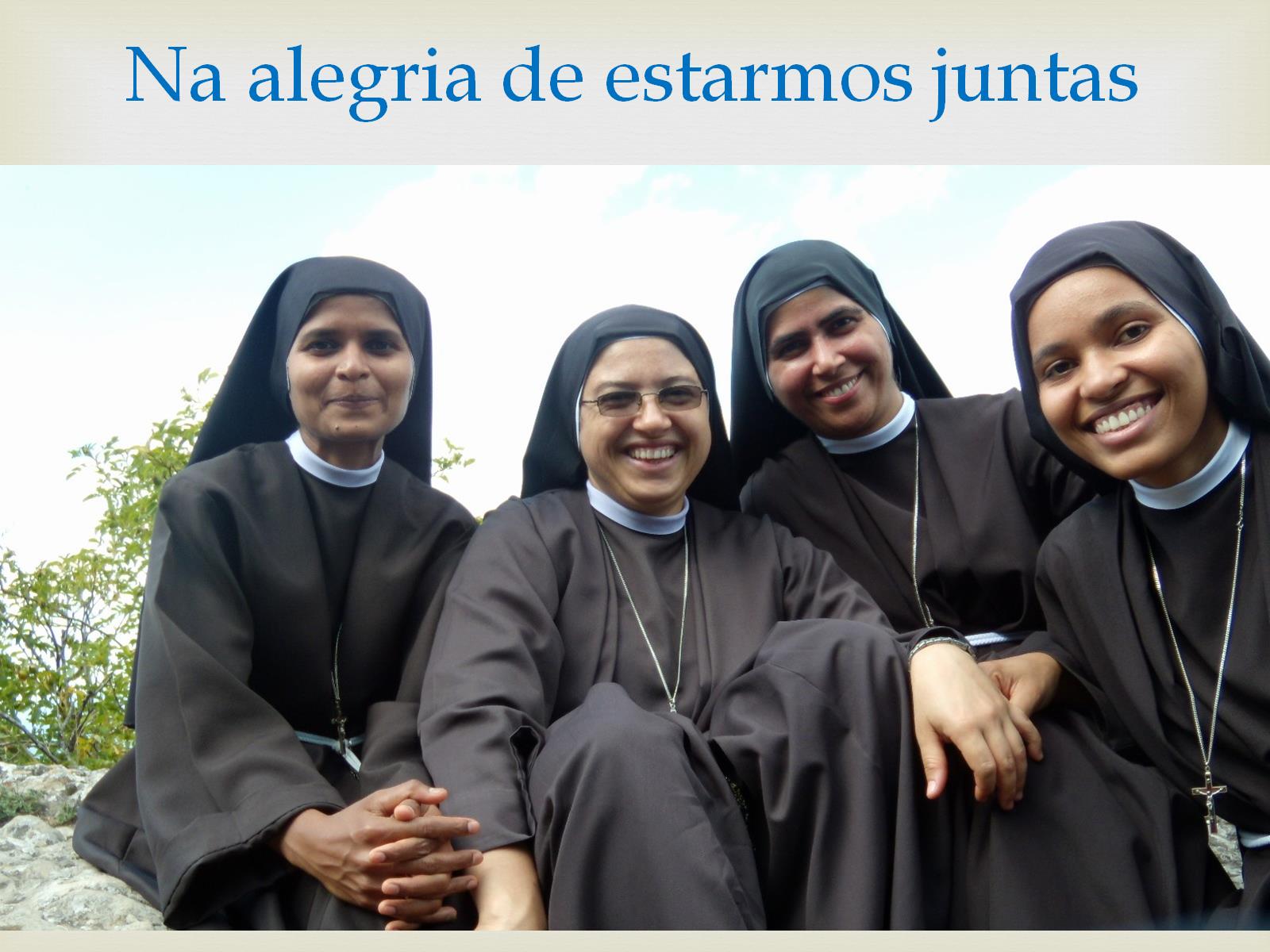 Na alegria de estarmos juntas
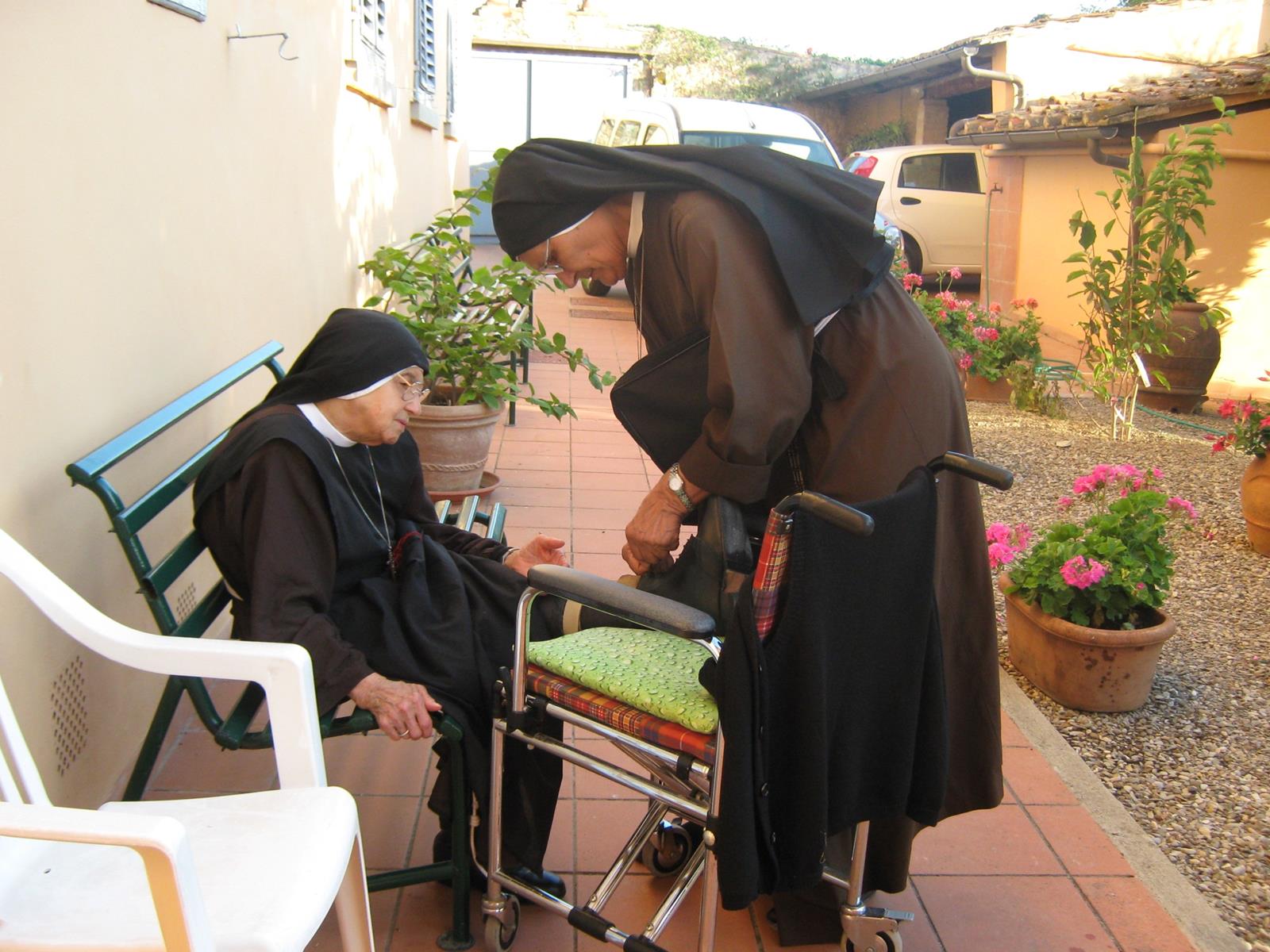 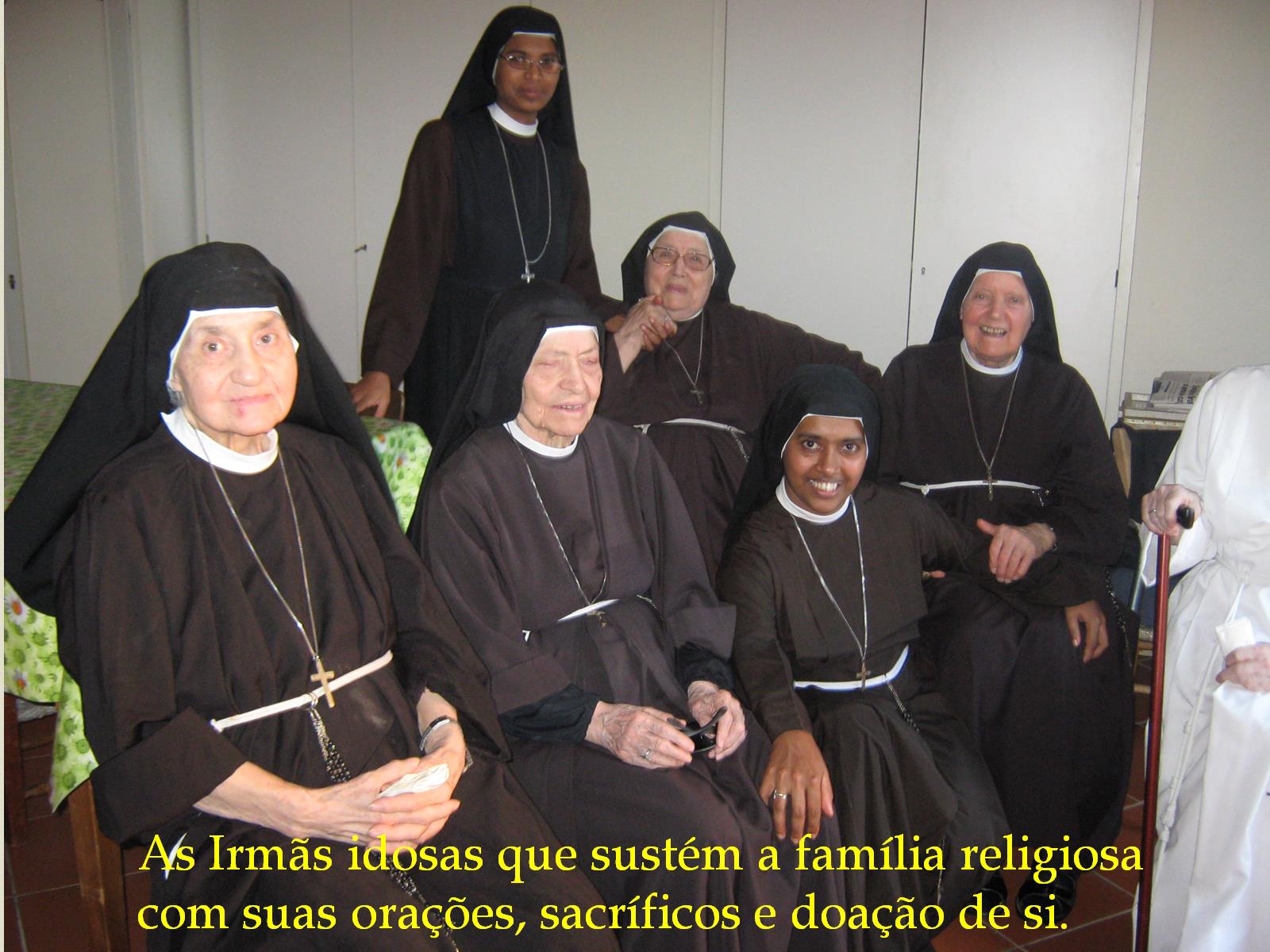 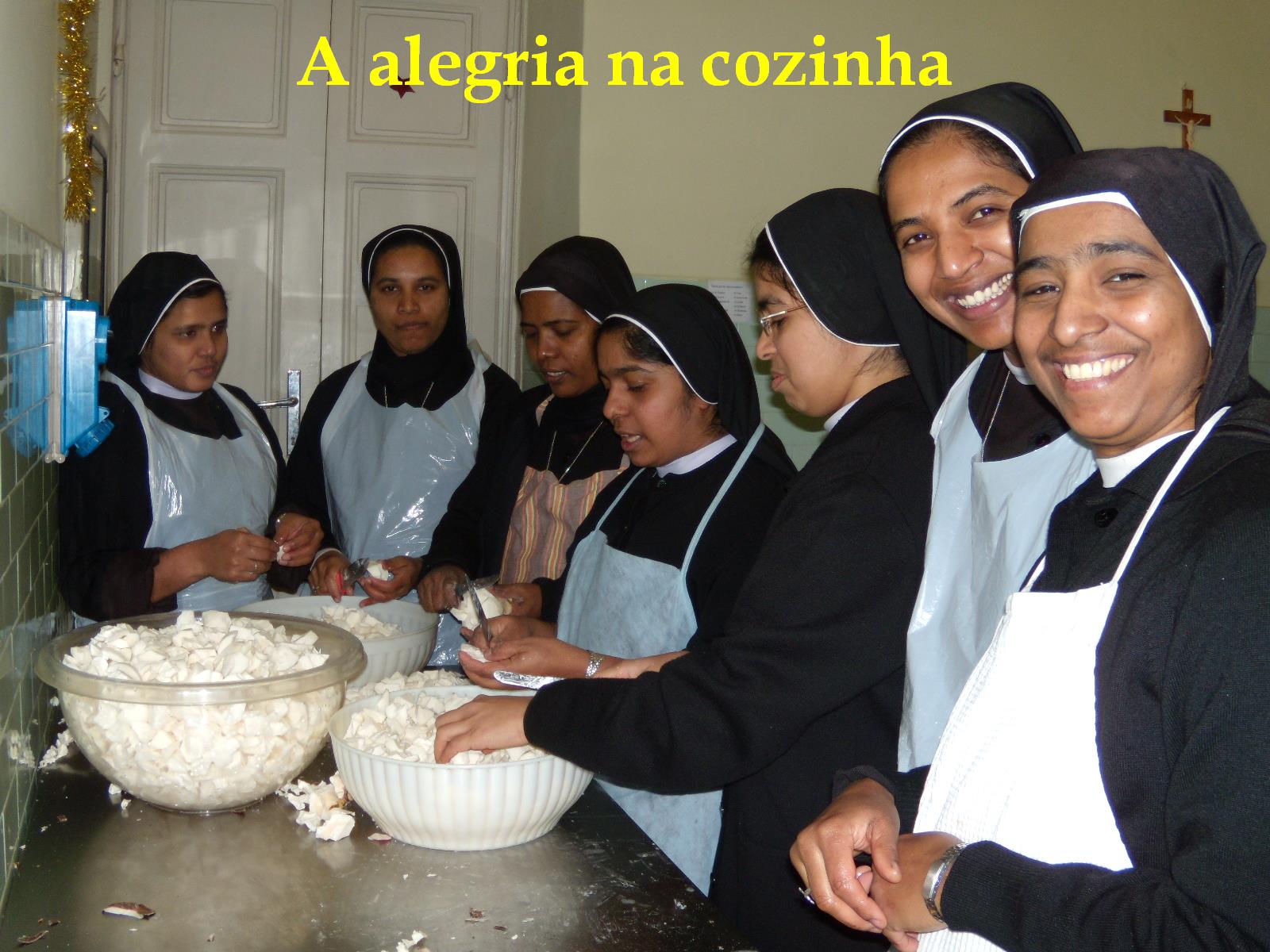 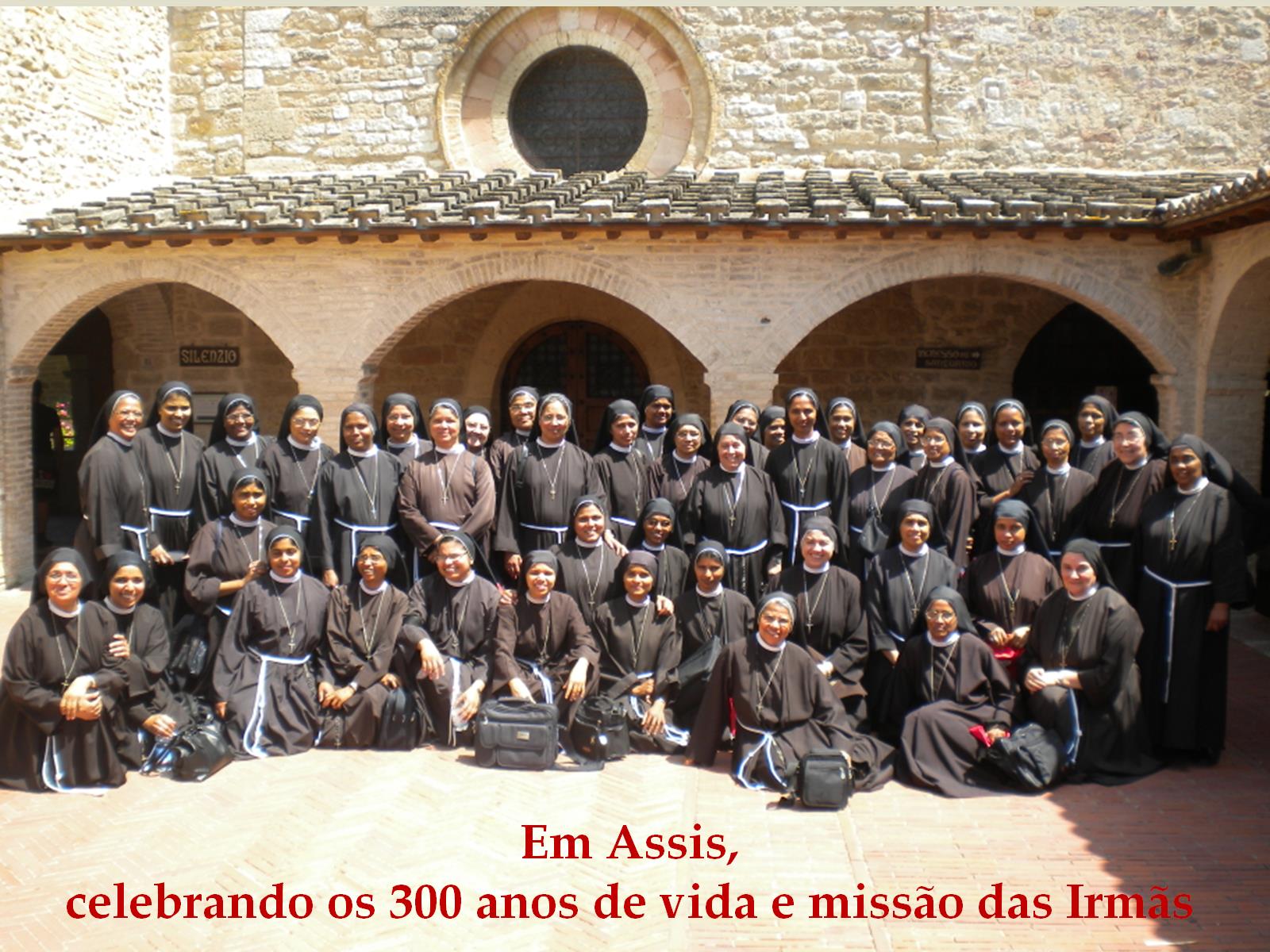 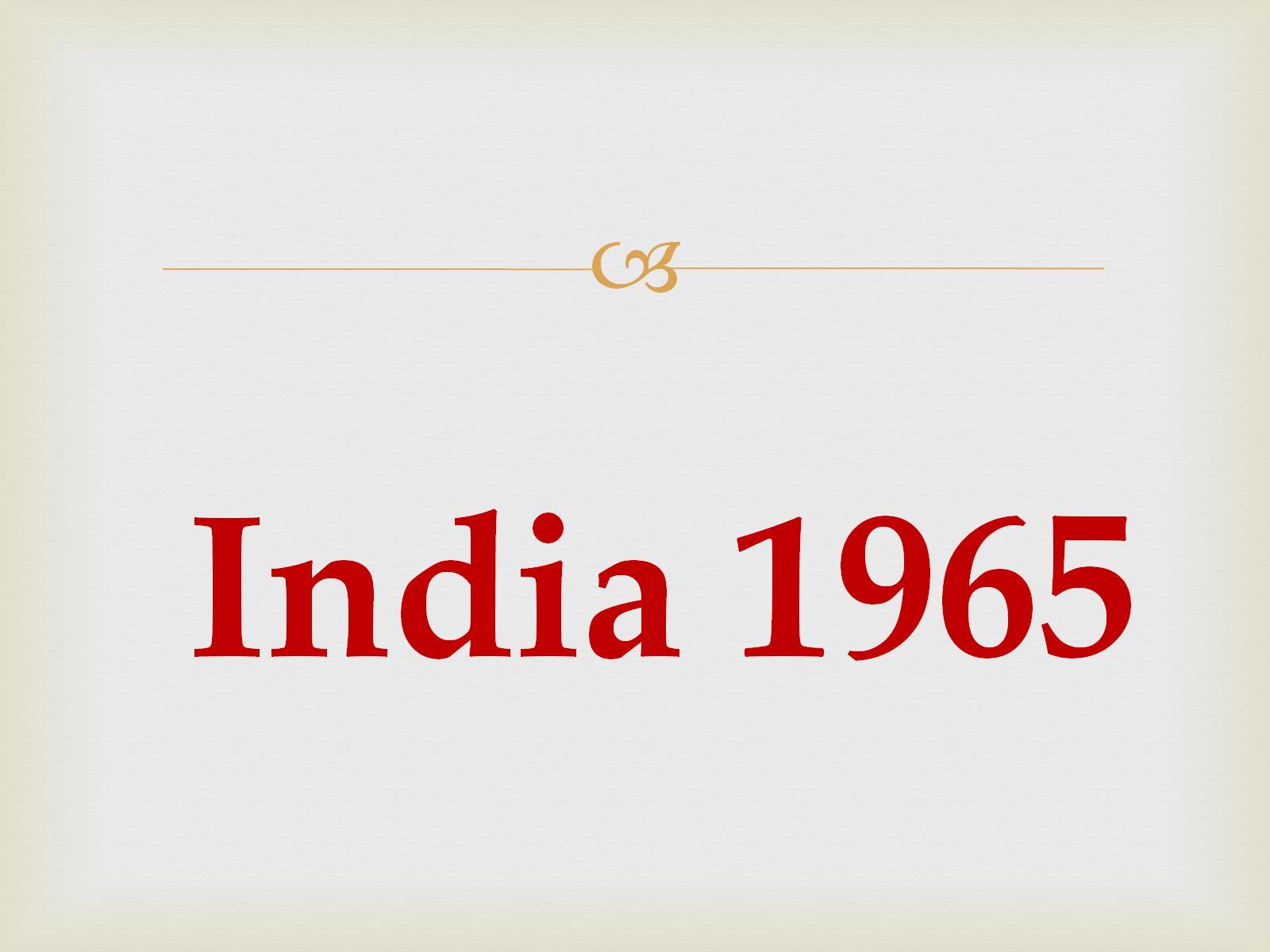 India 1965
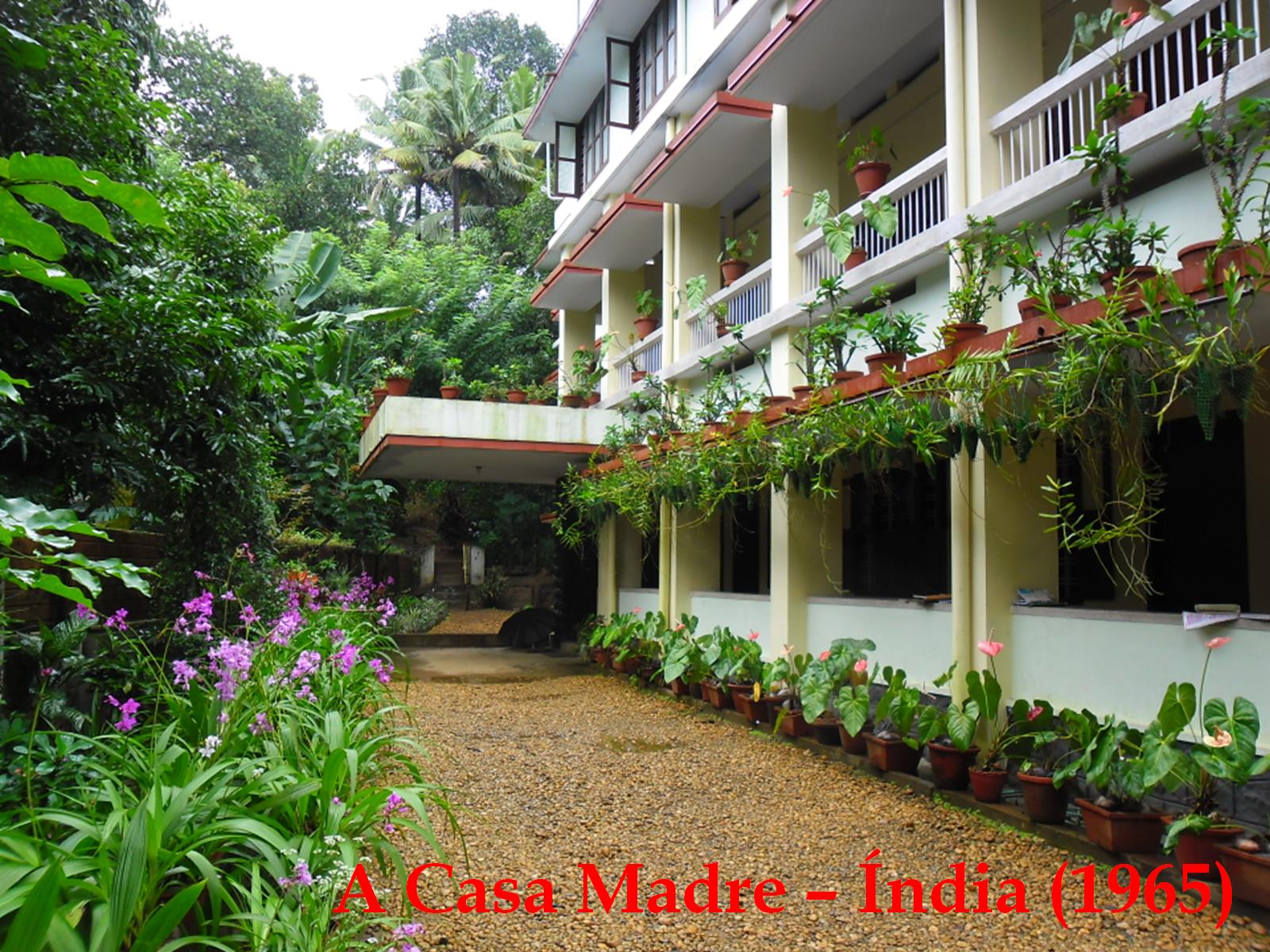 A Casa Madre – Índia (1965)
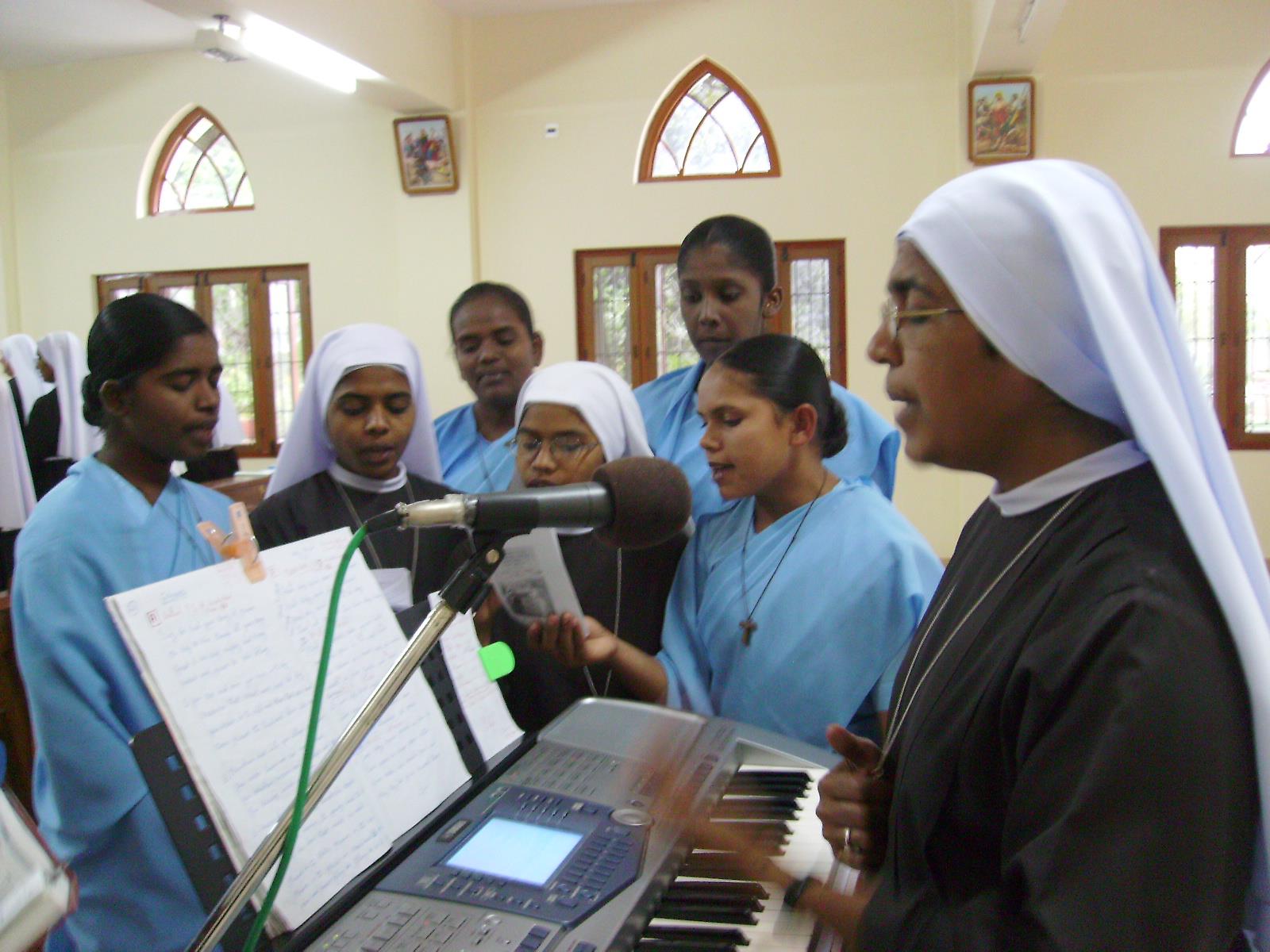 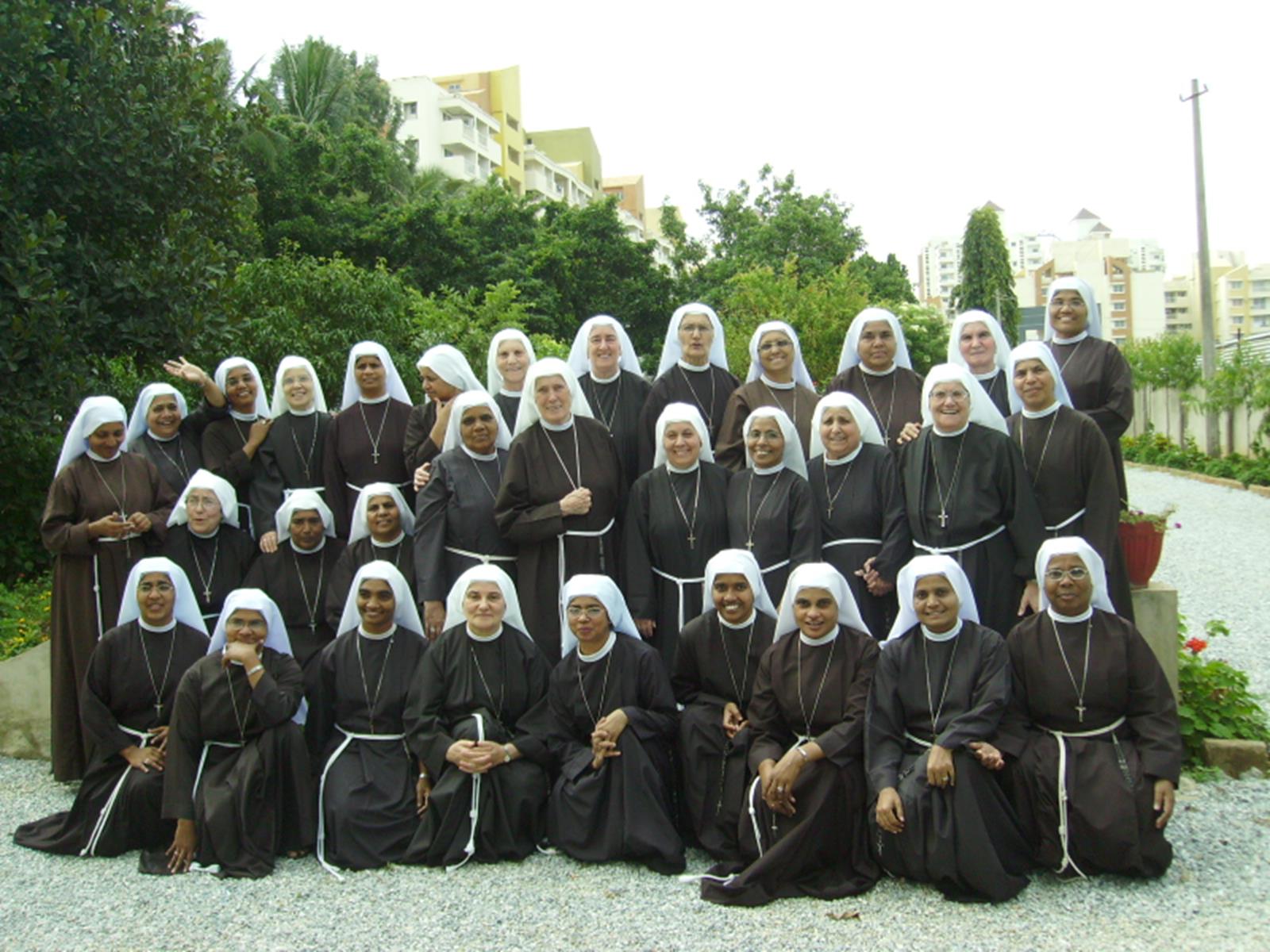 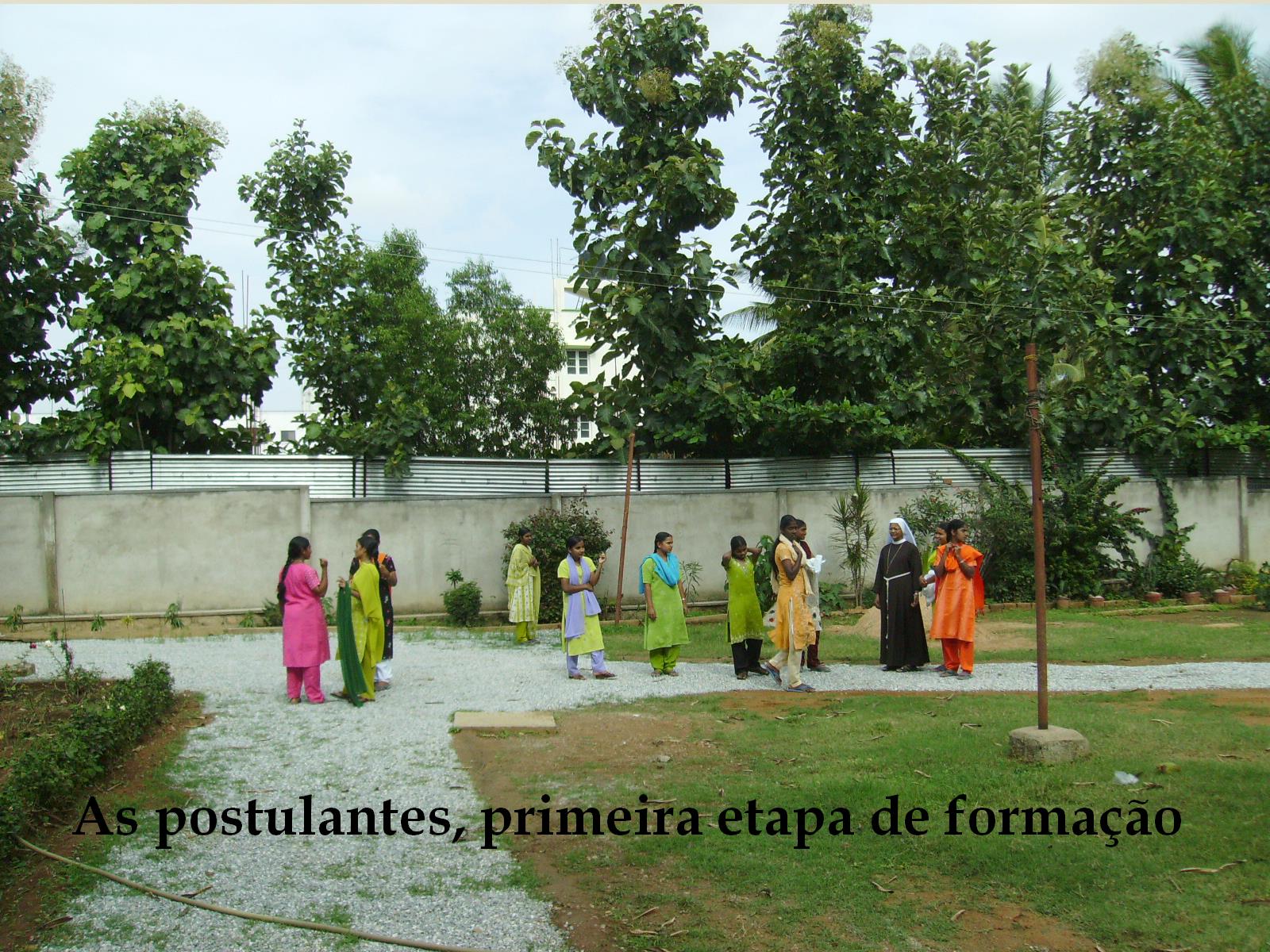 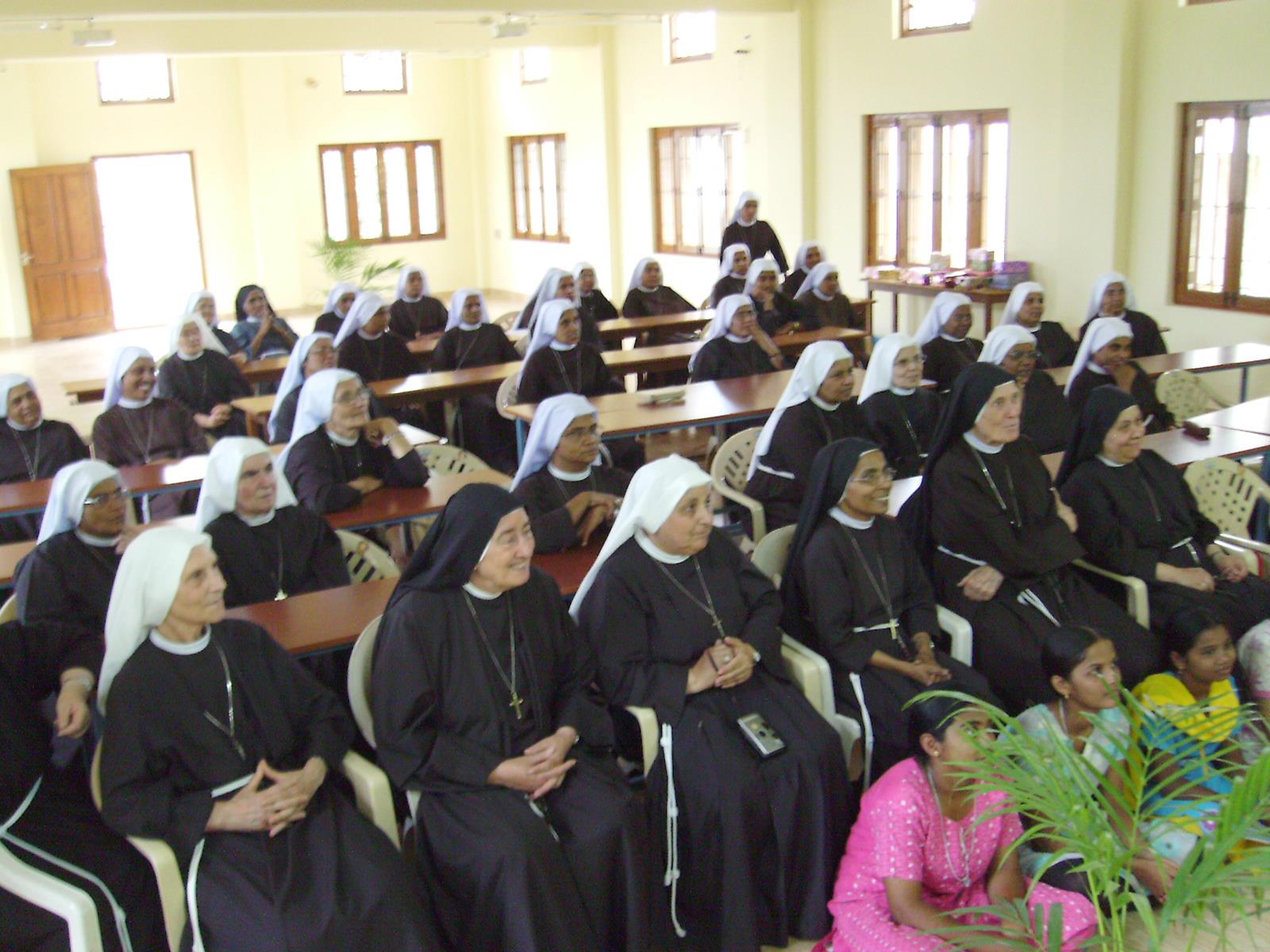 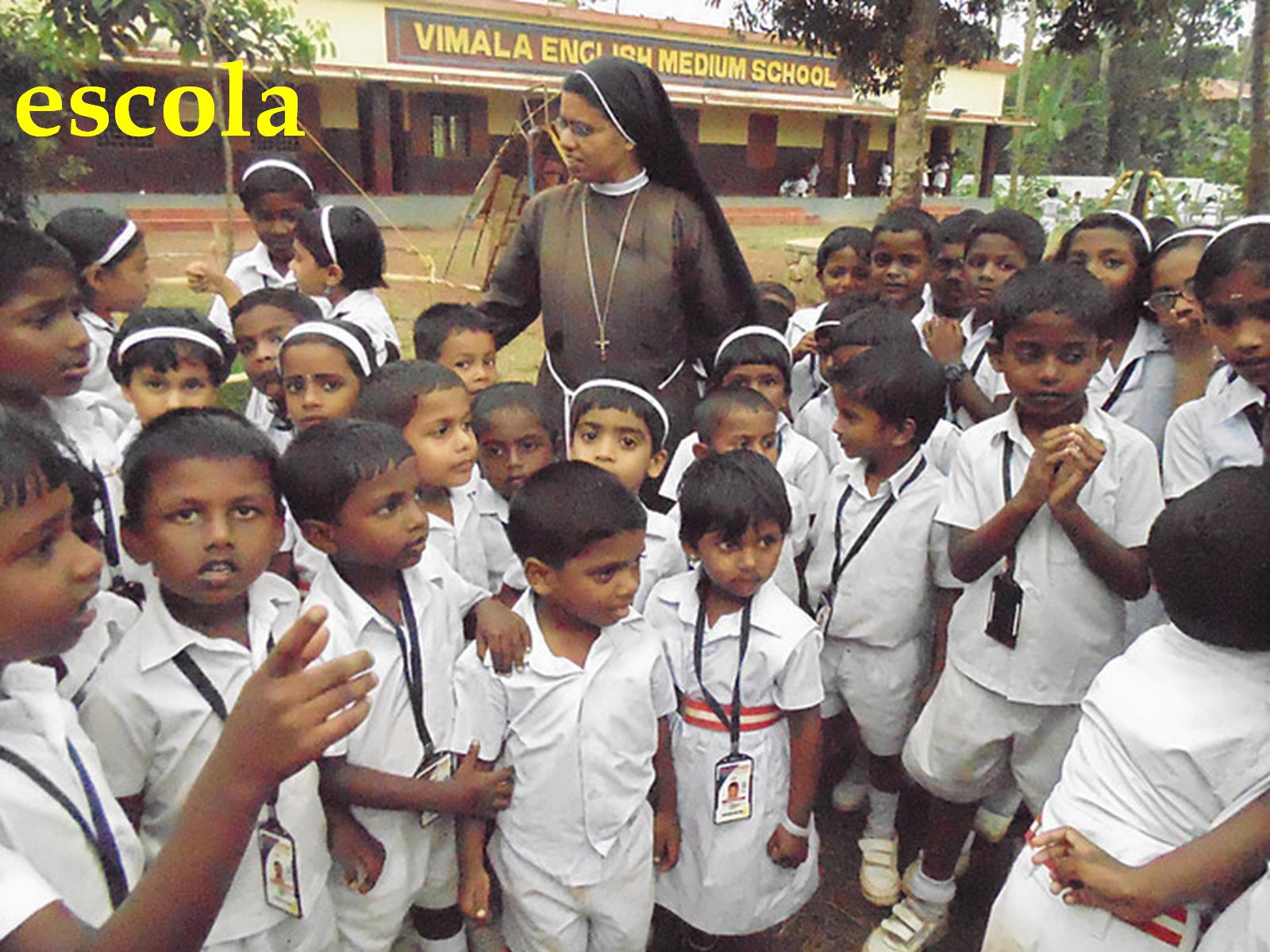 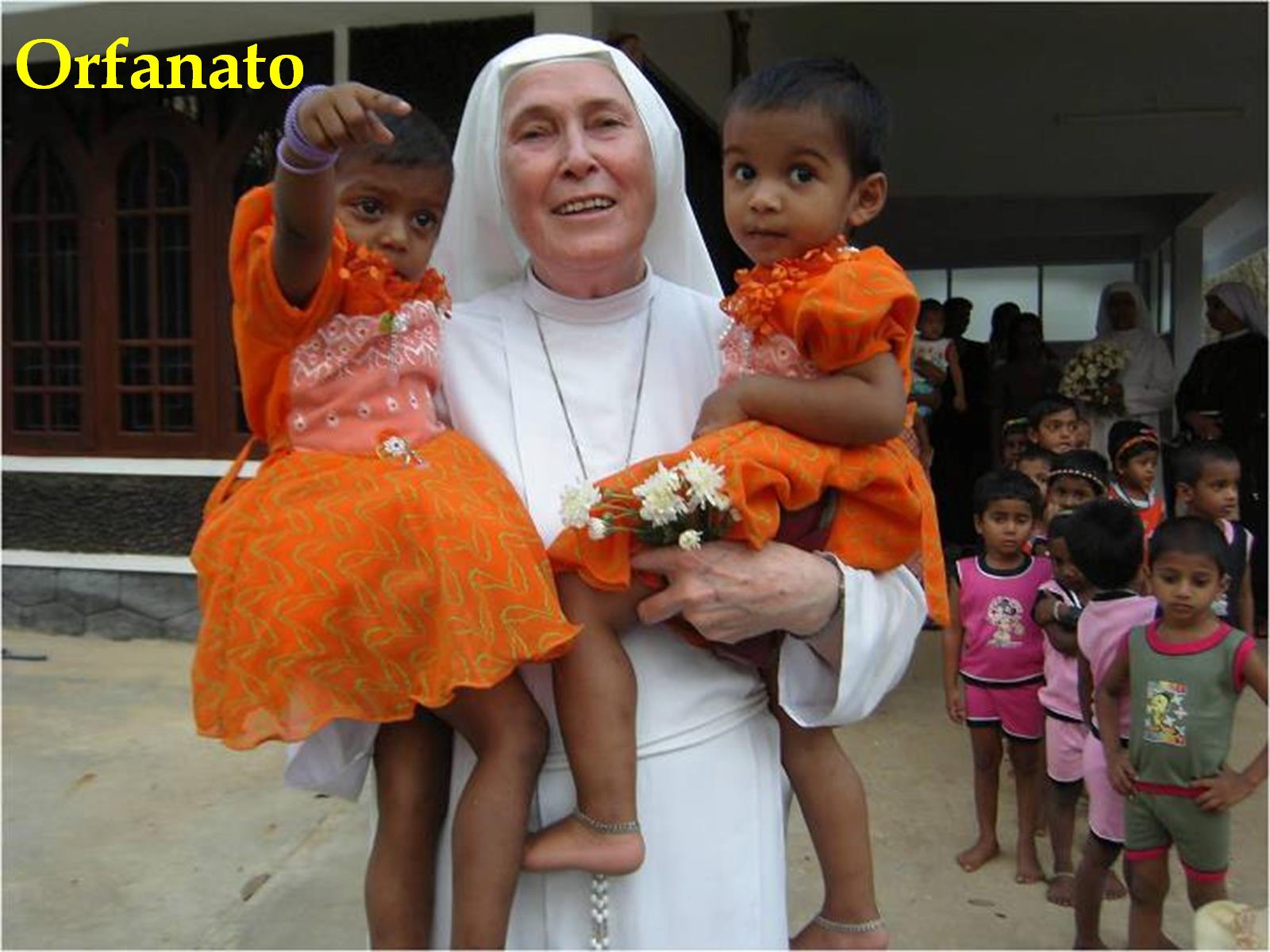 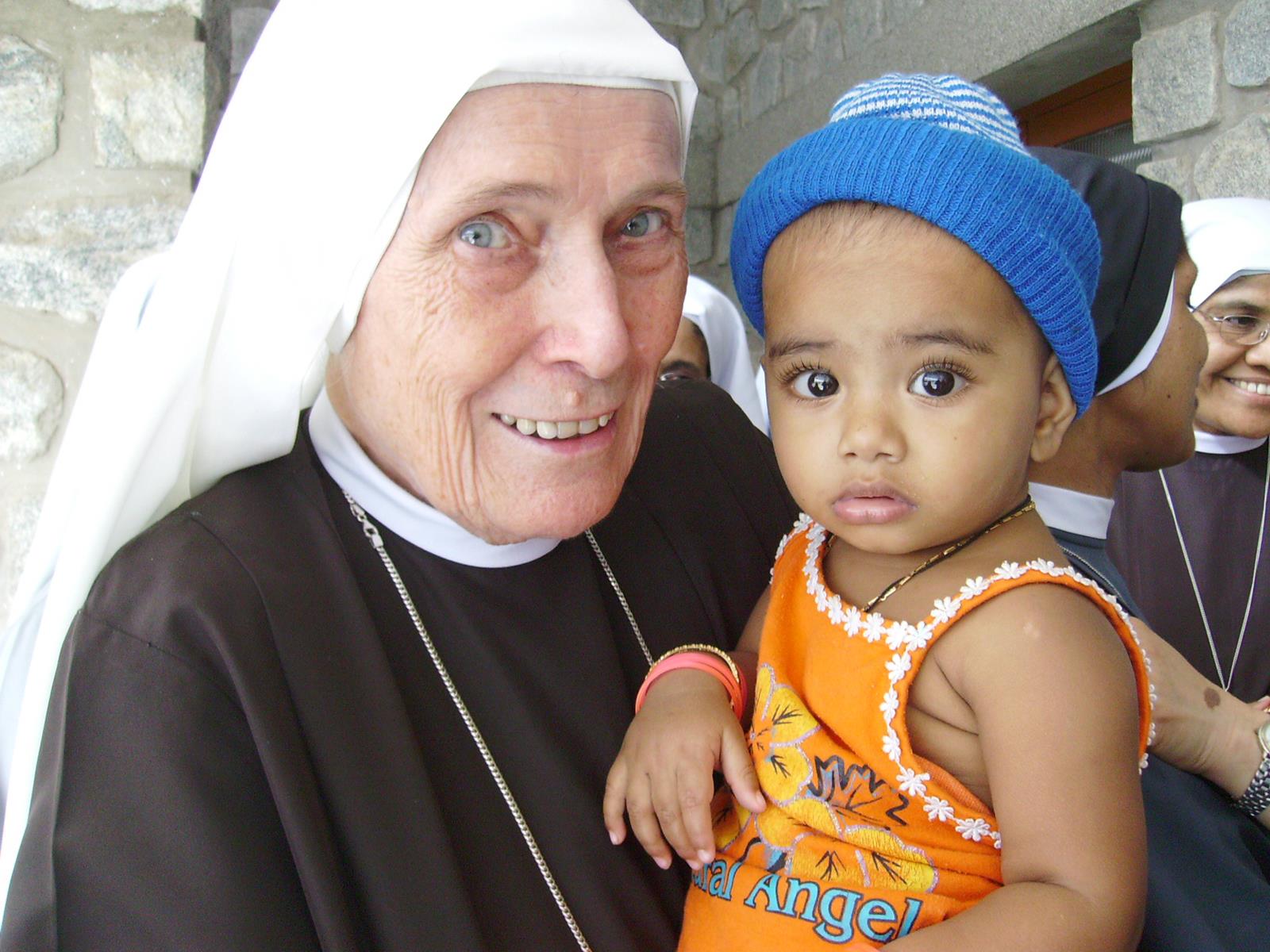 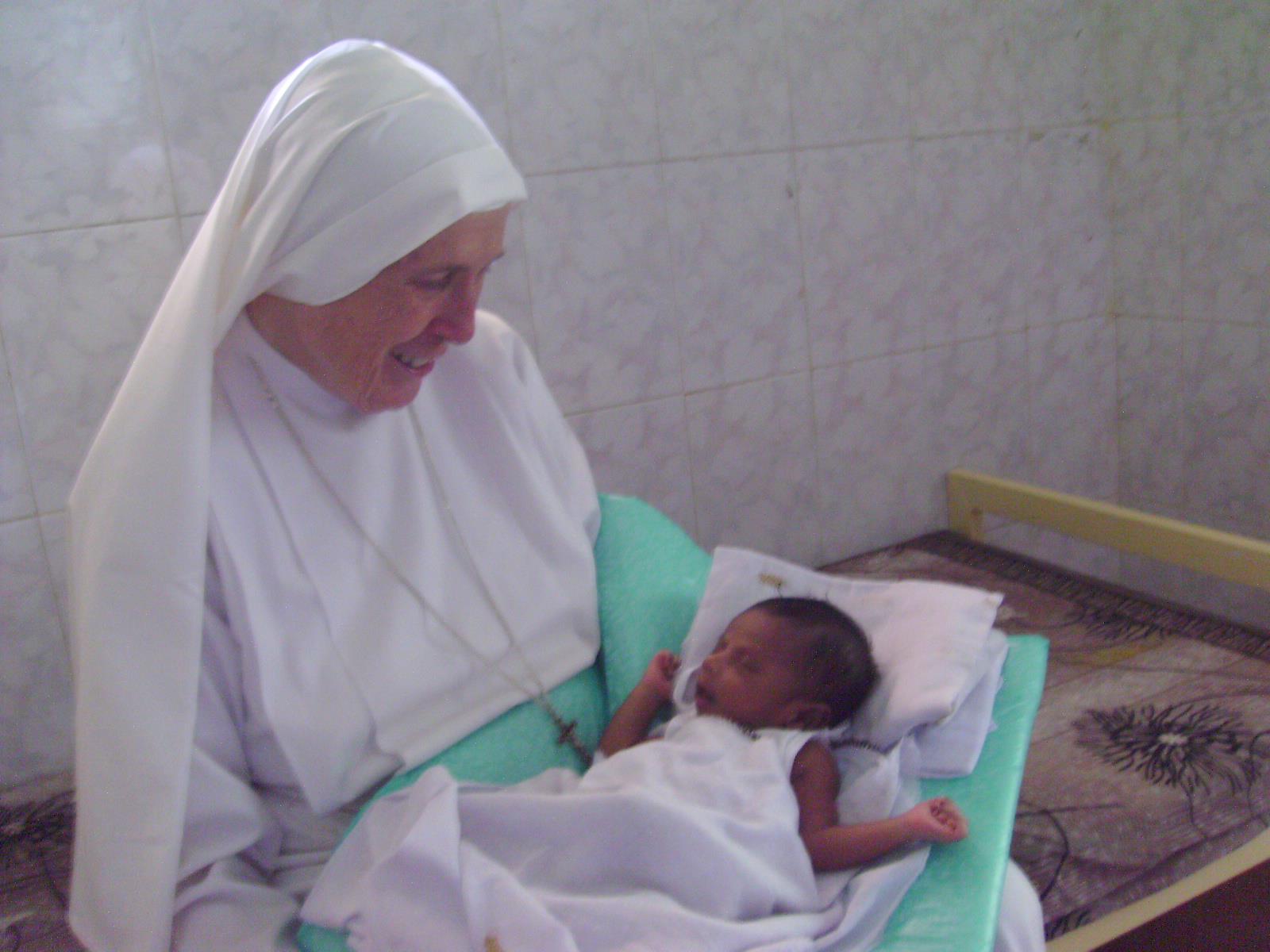 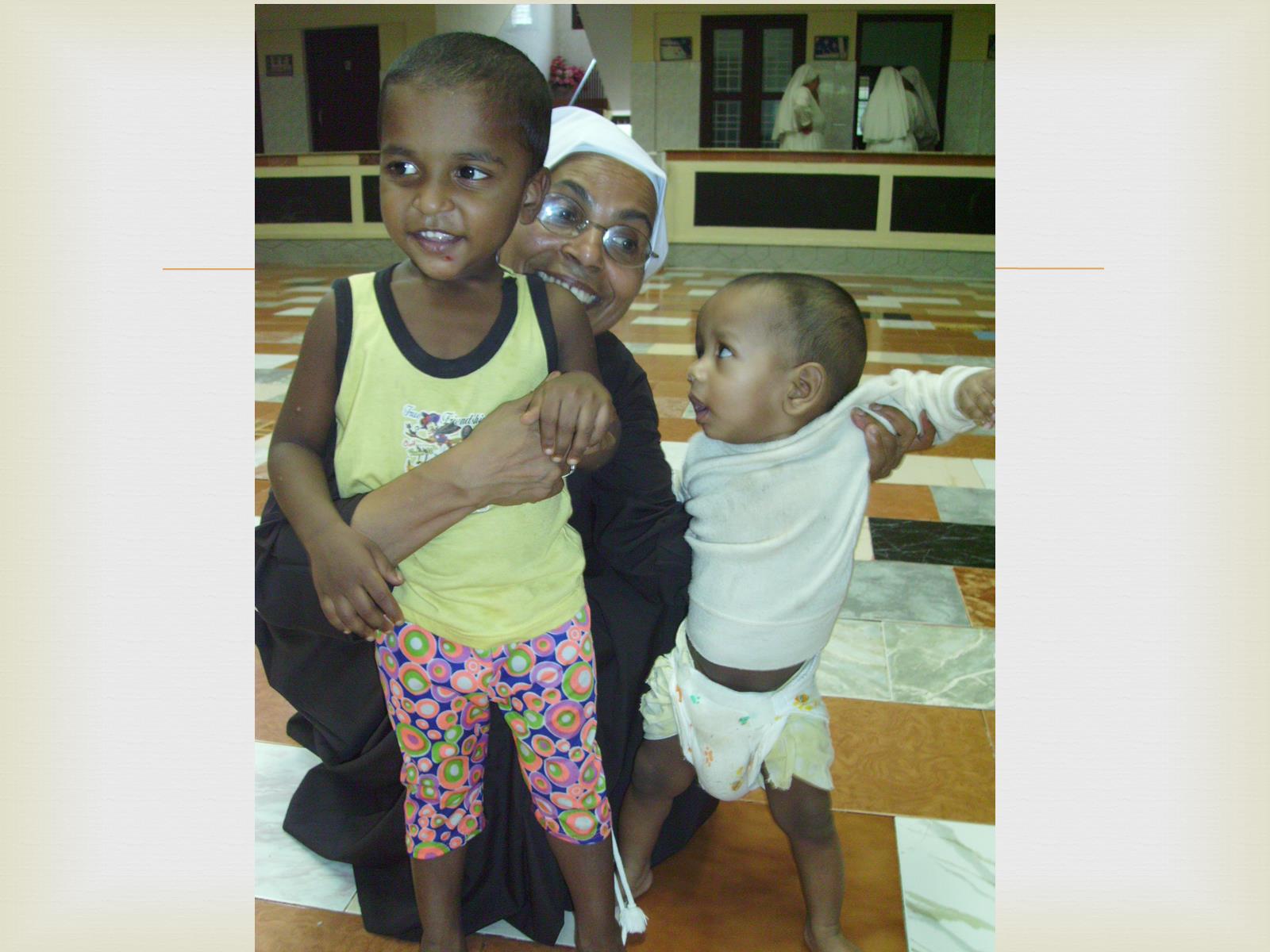 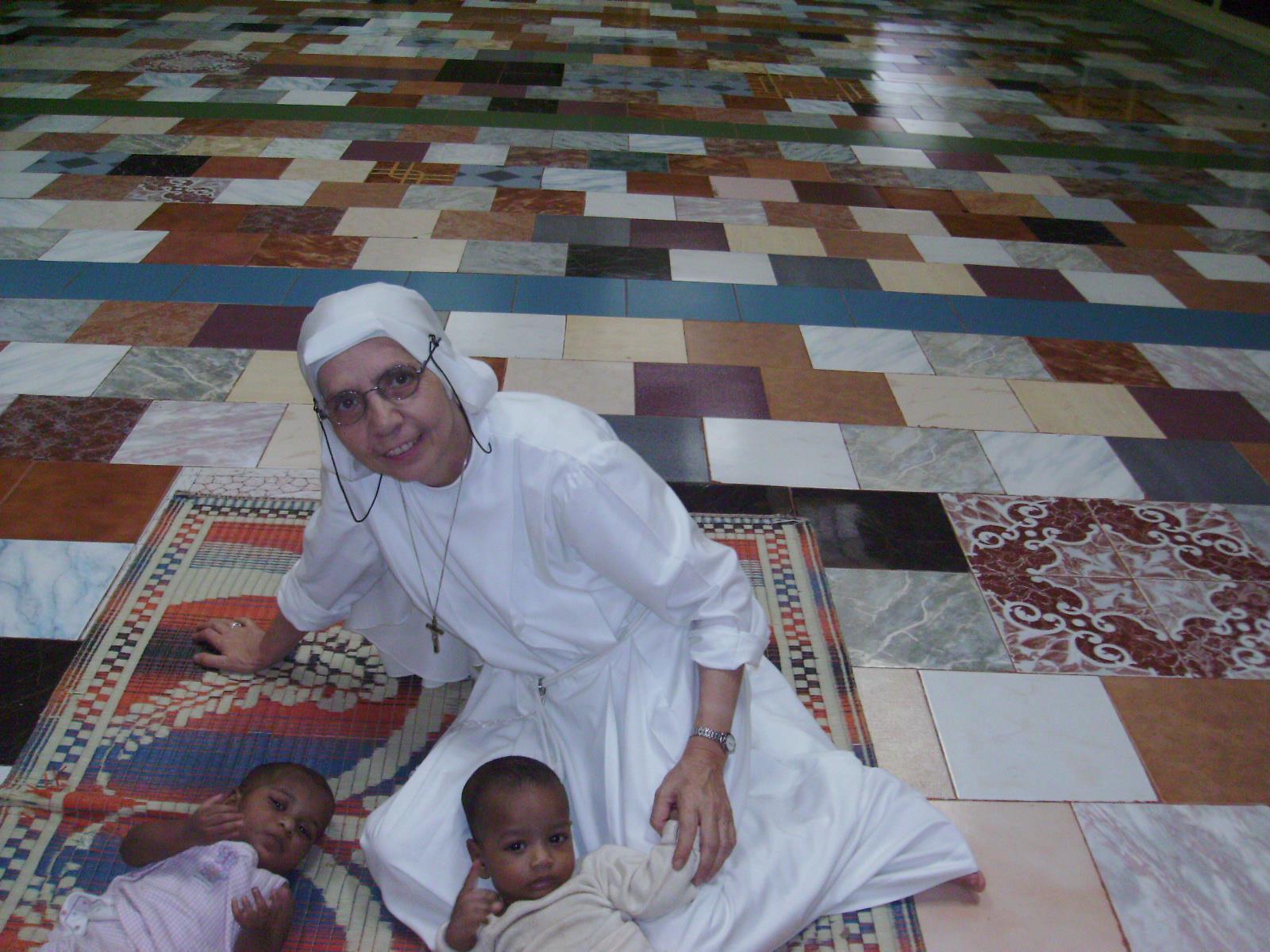 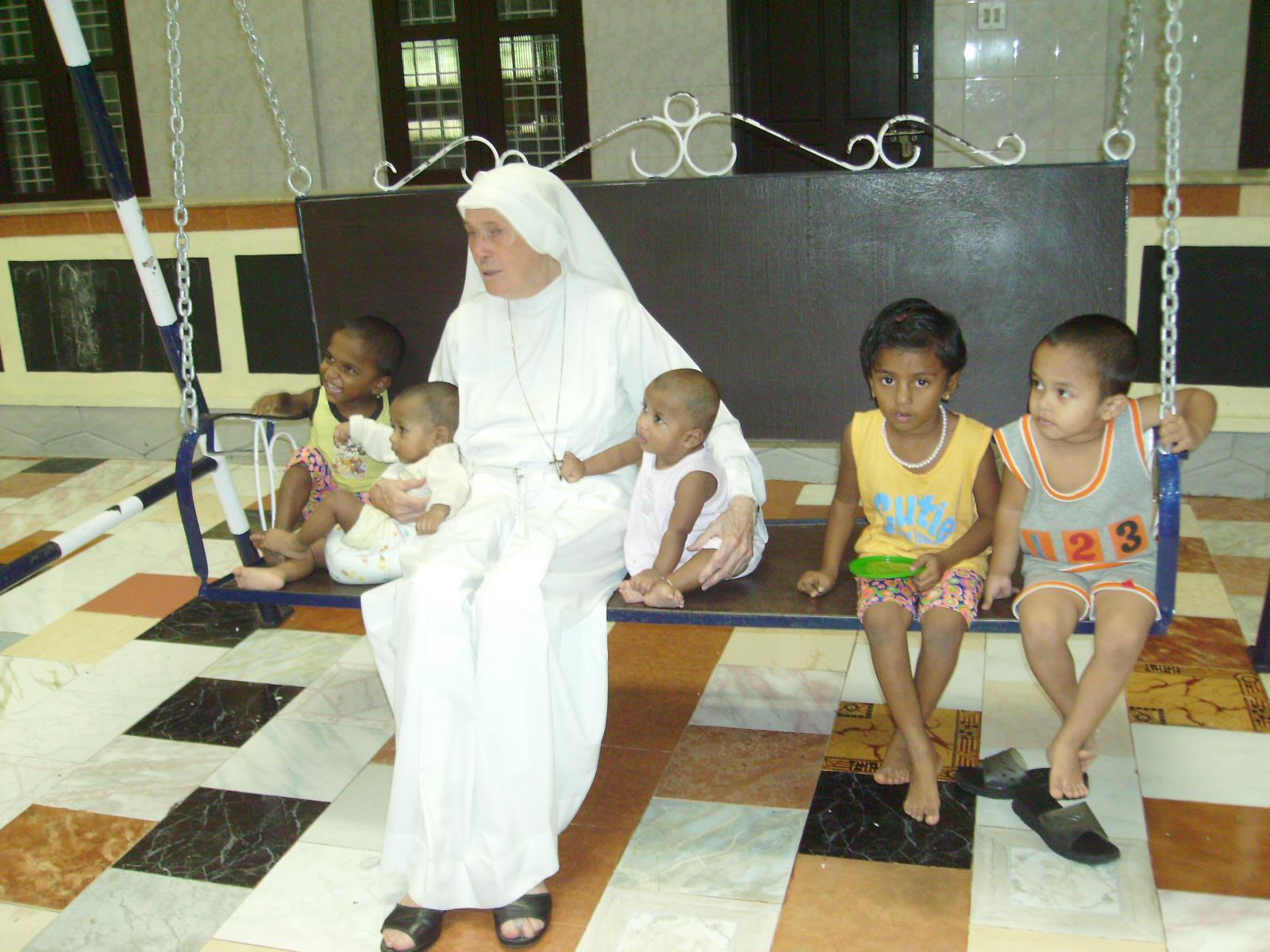 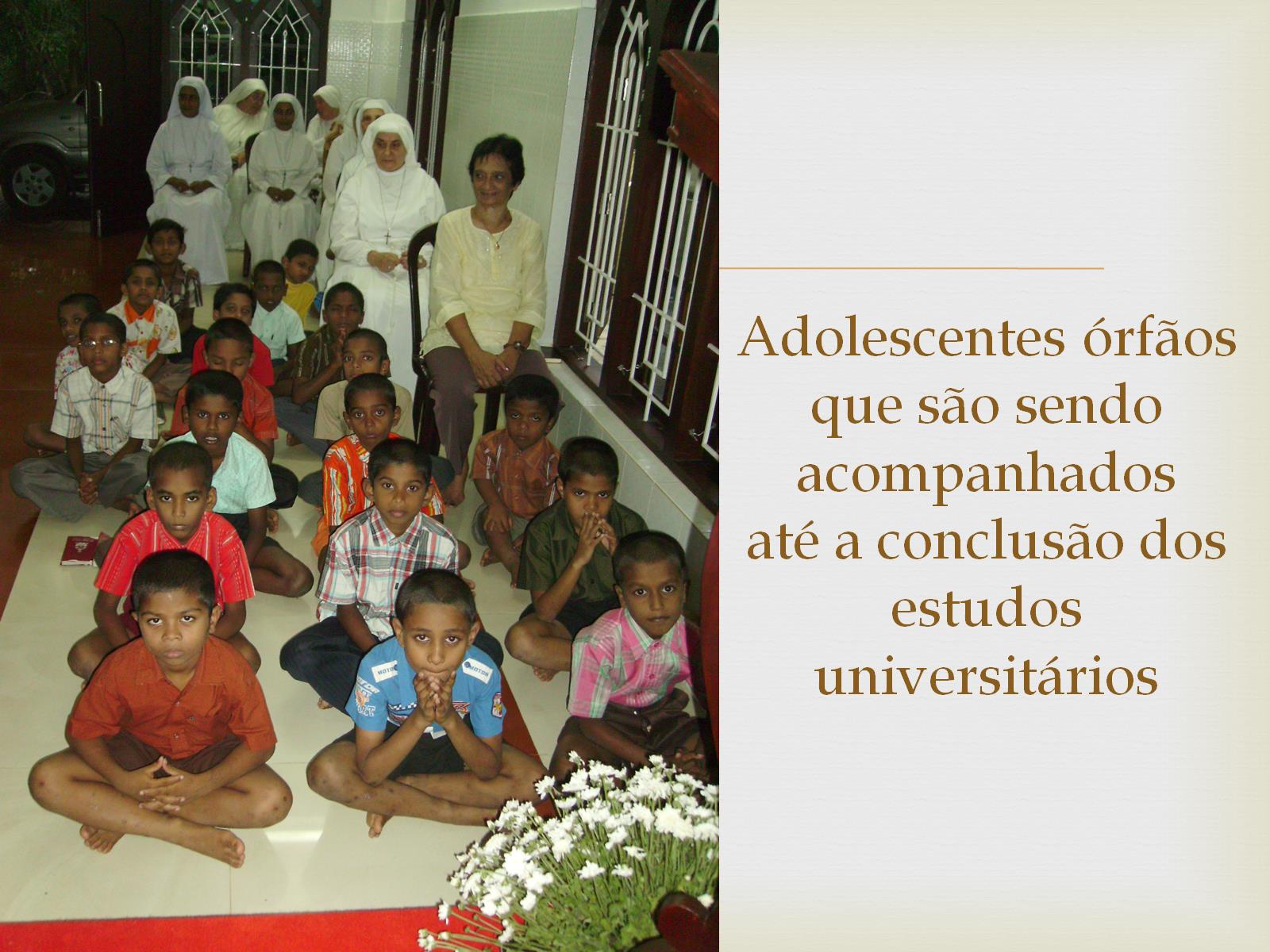 Adolescentes órfãos que são sendo acompanhados até a conclusão dos estudos universitários
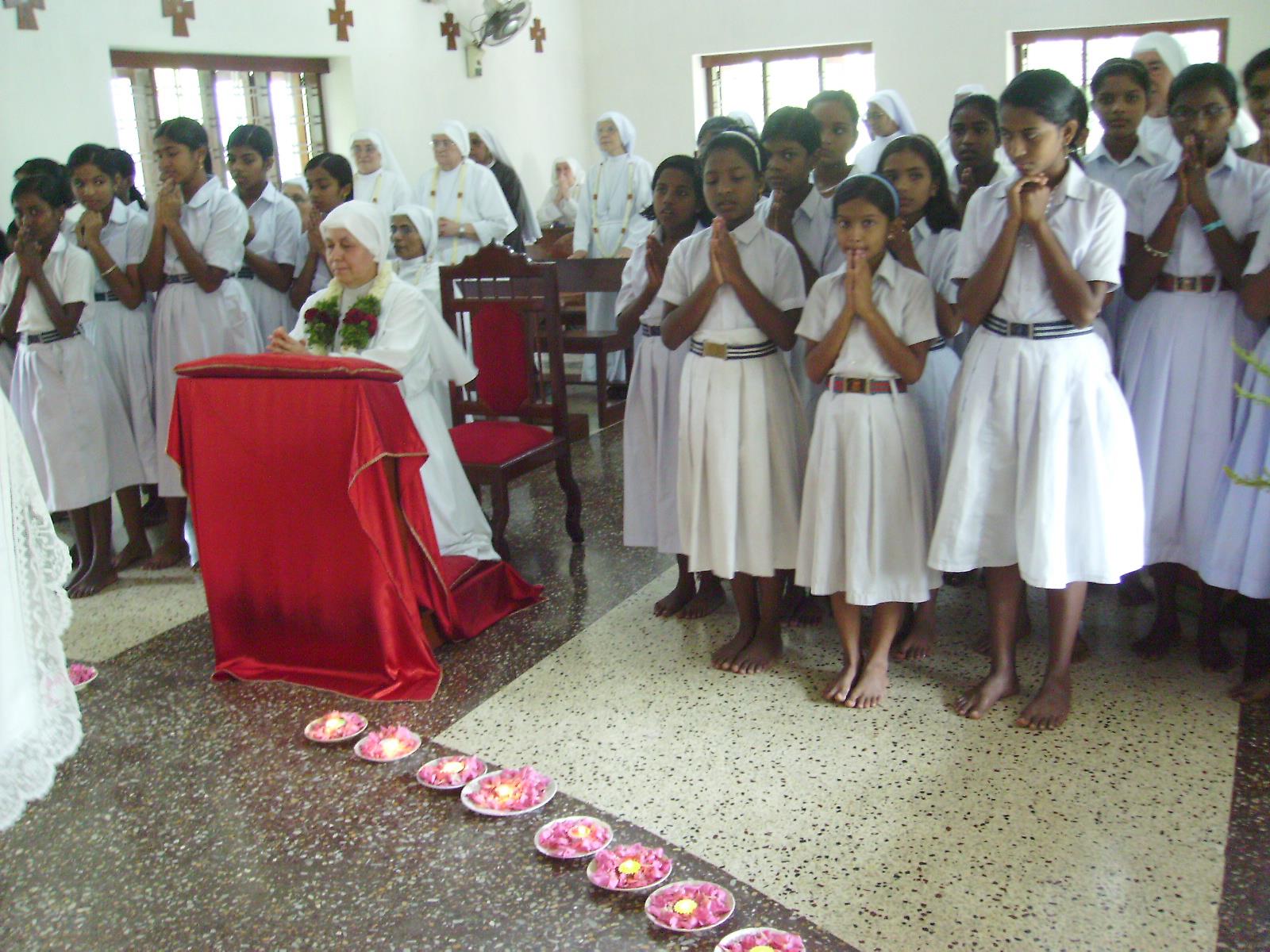 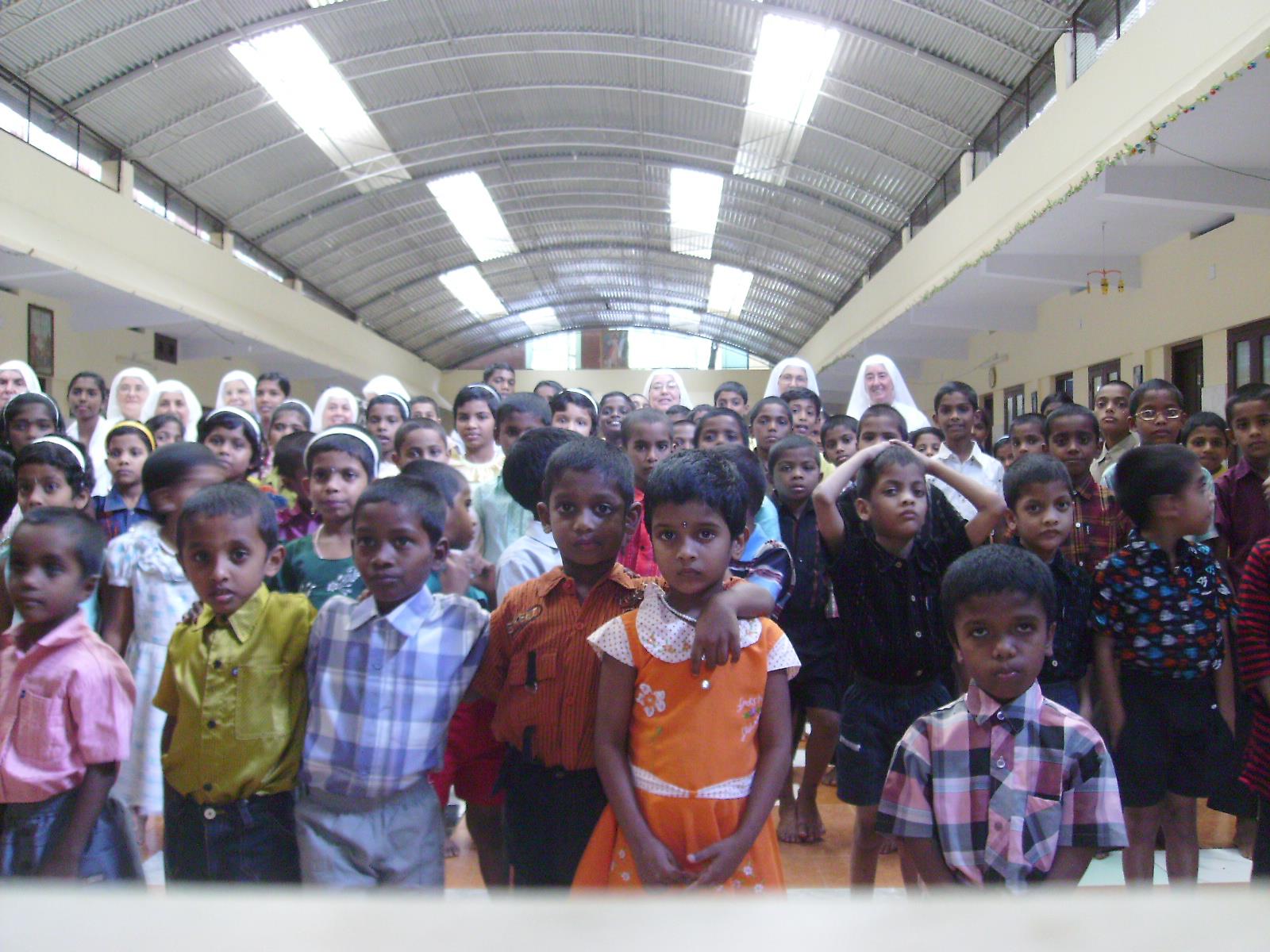 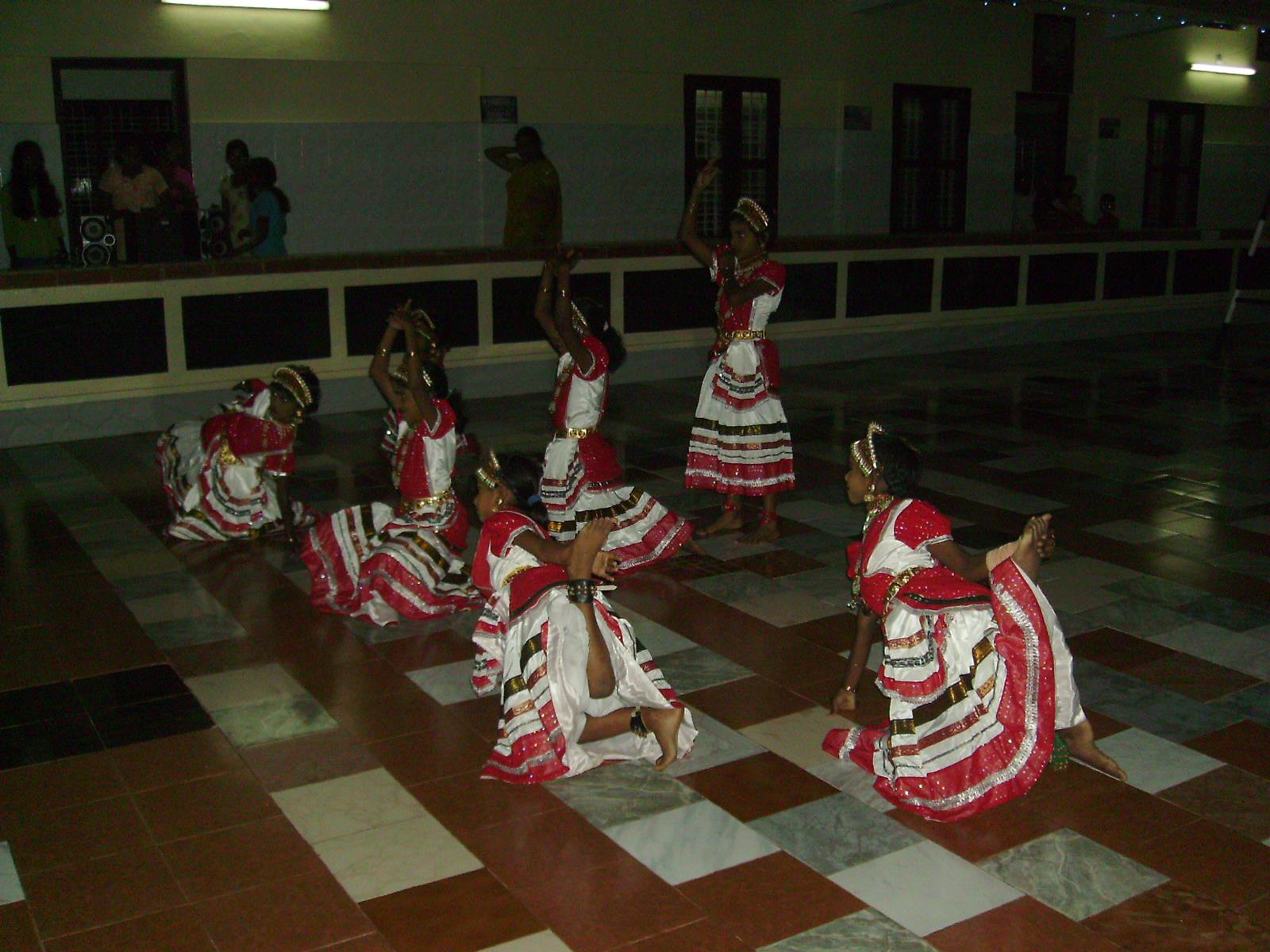 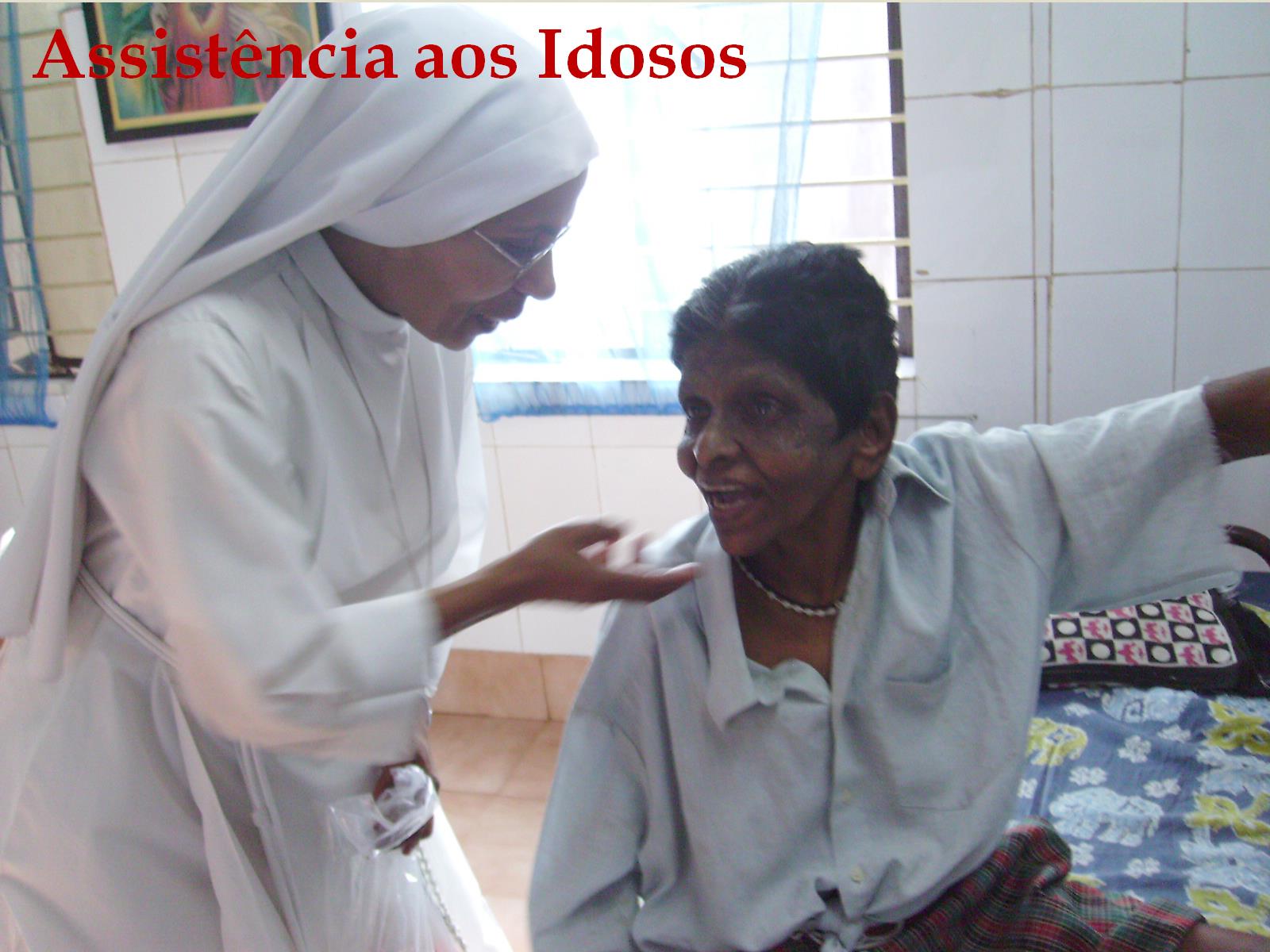 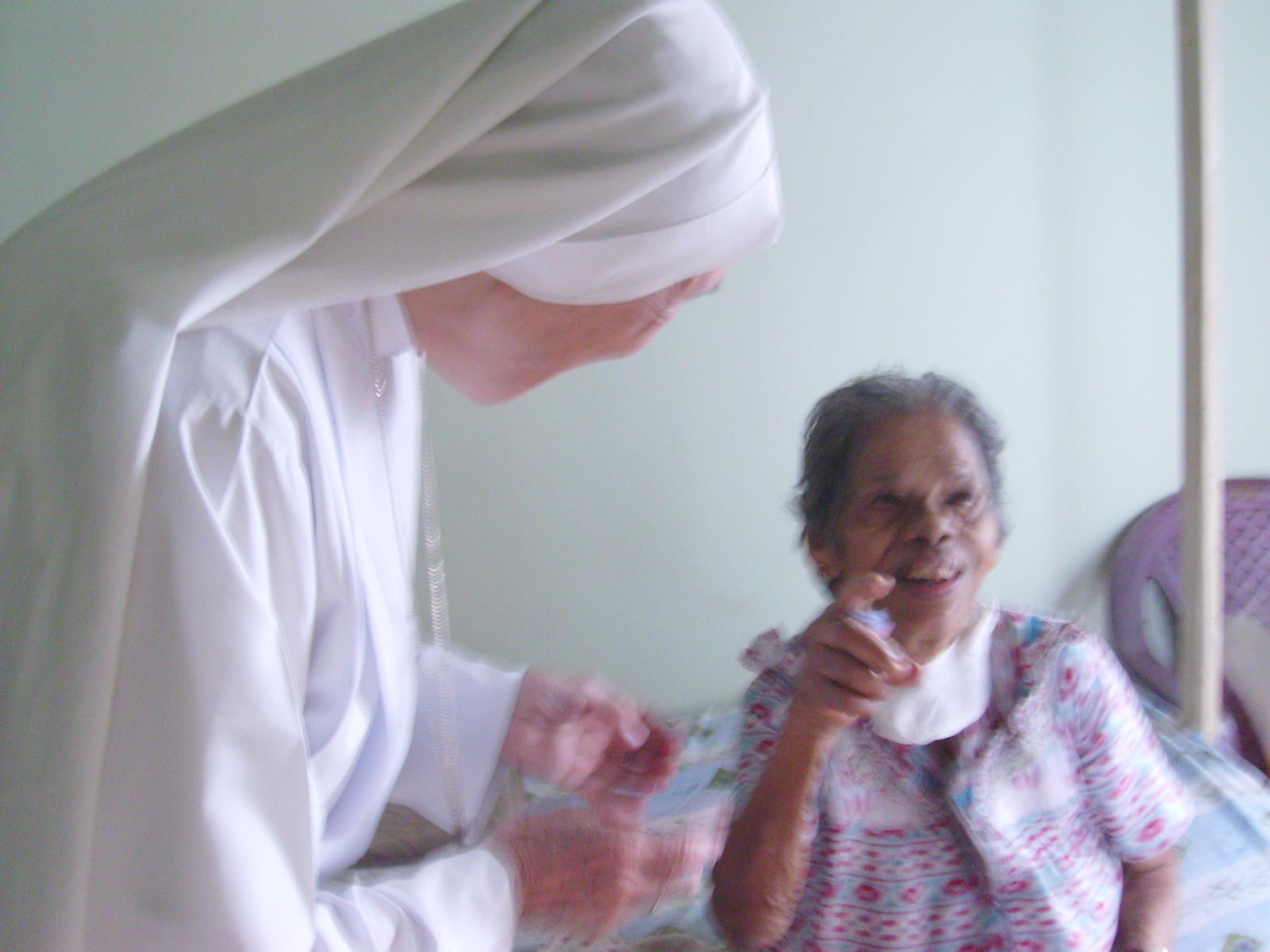 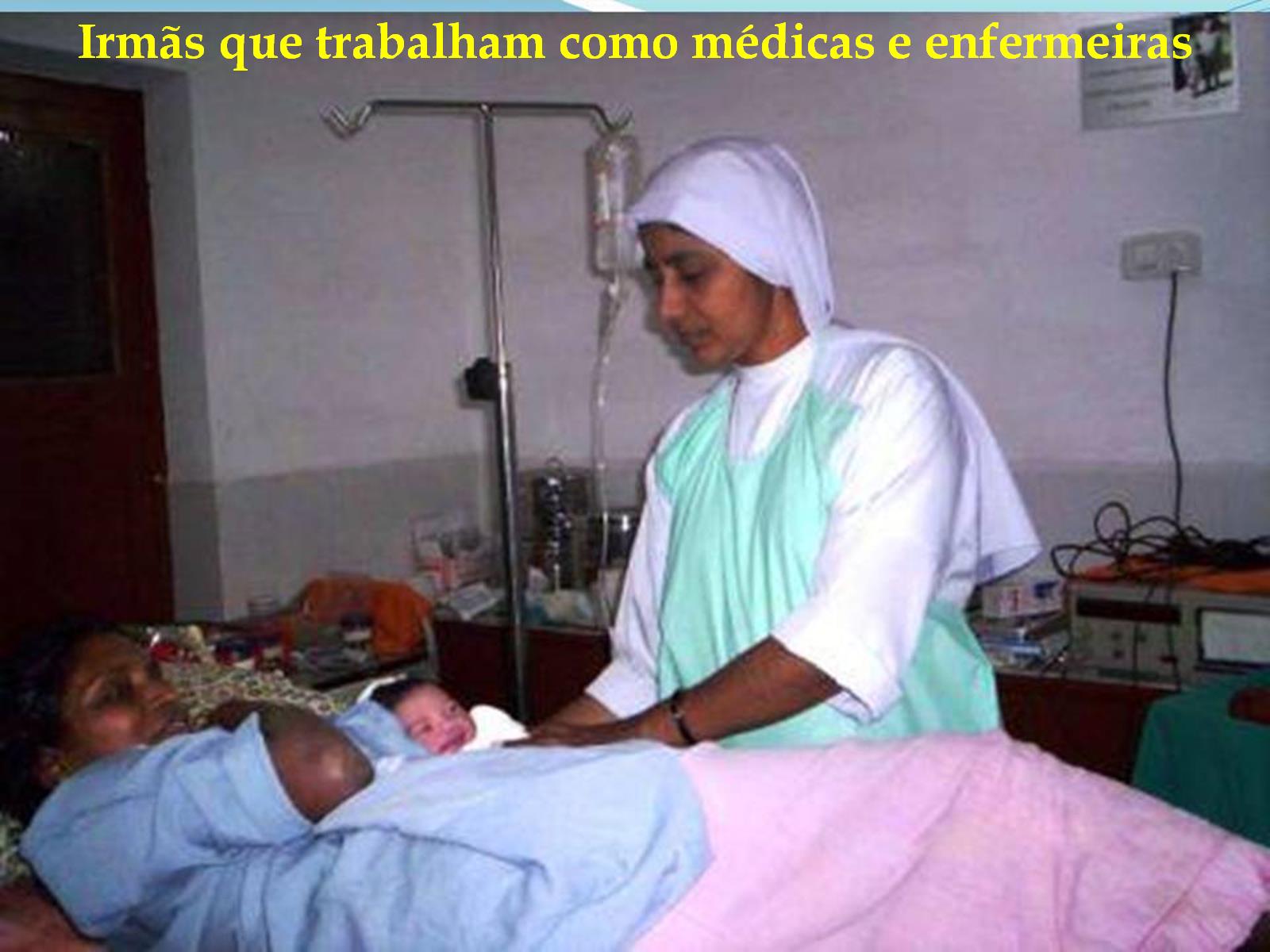 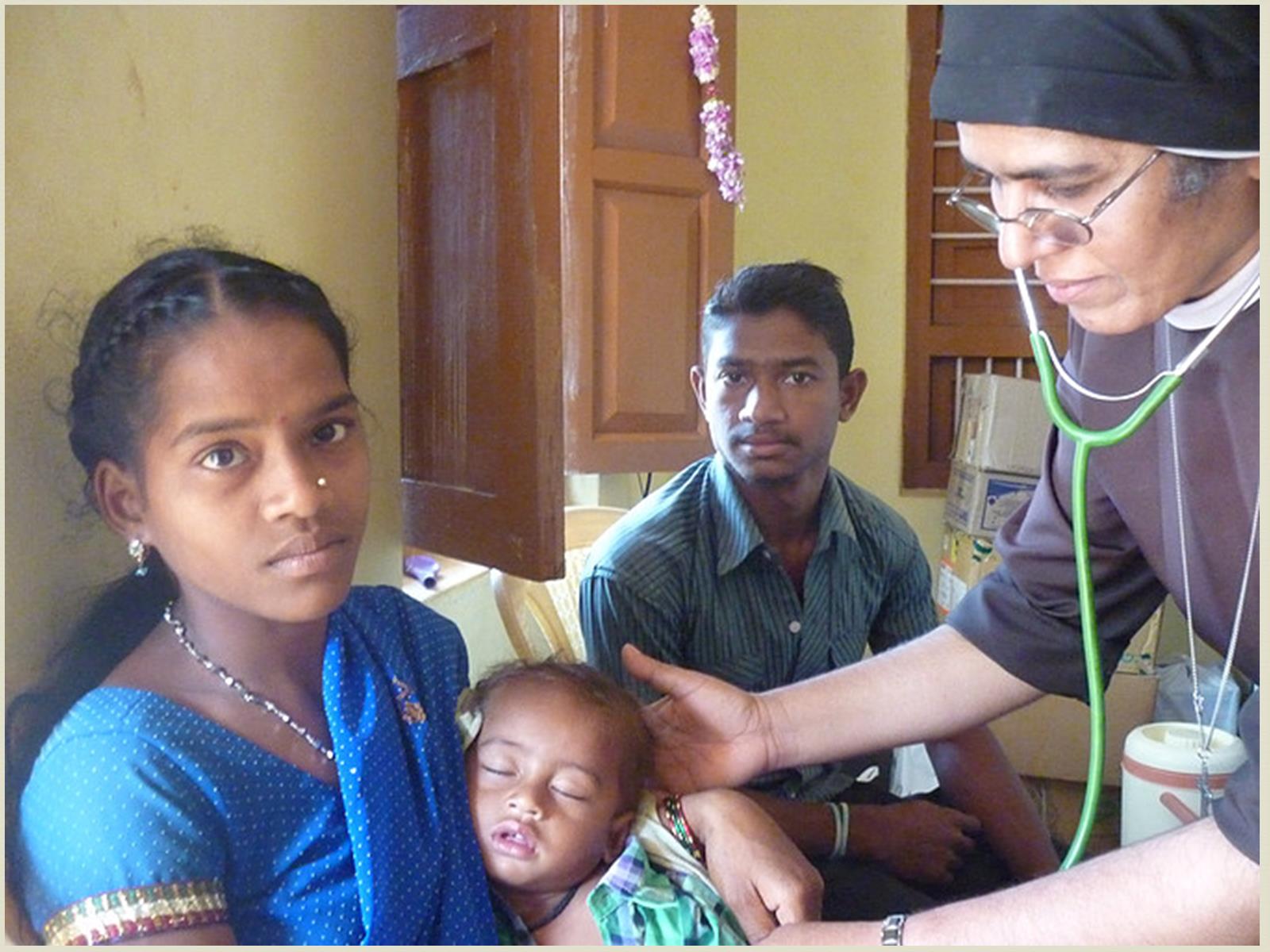 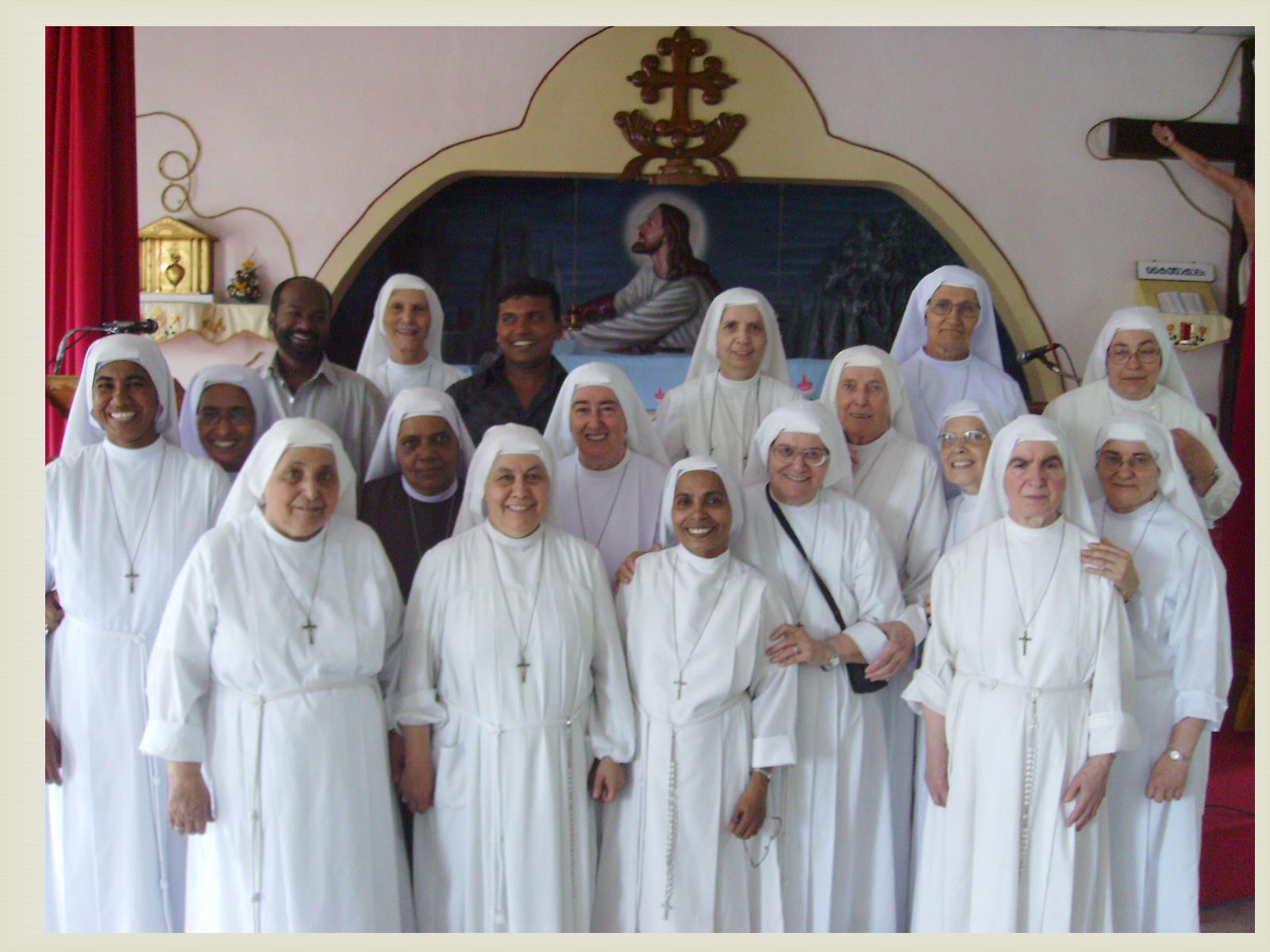 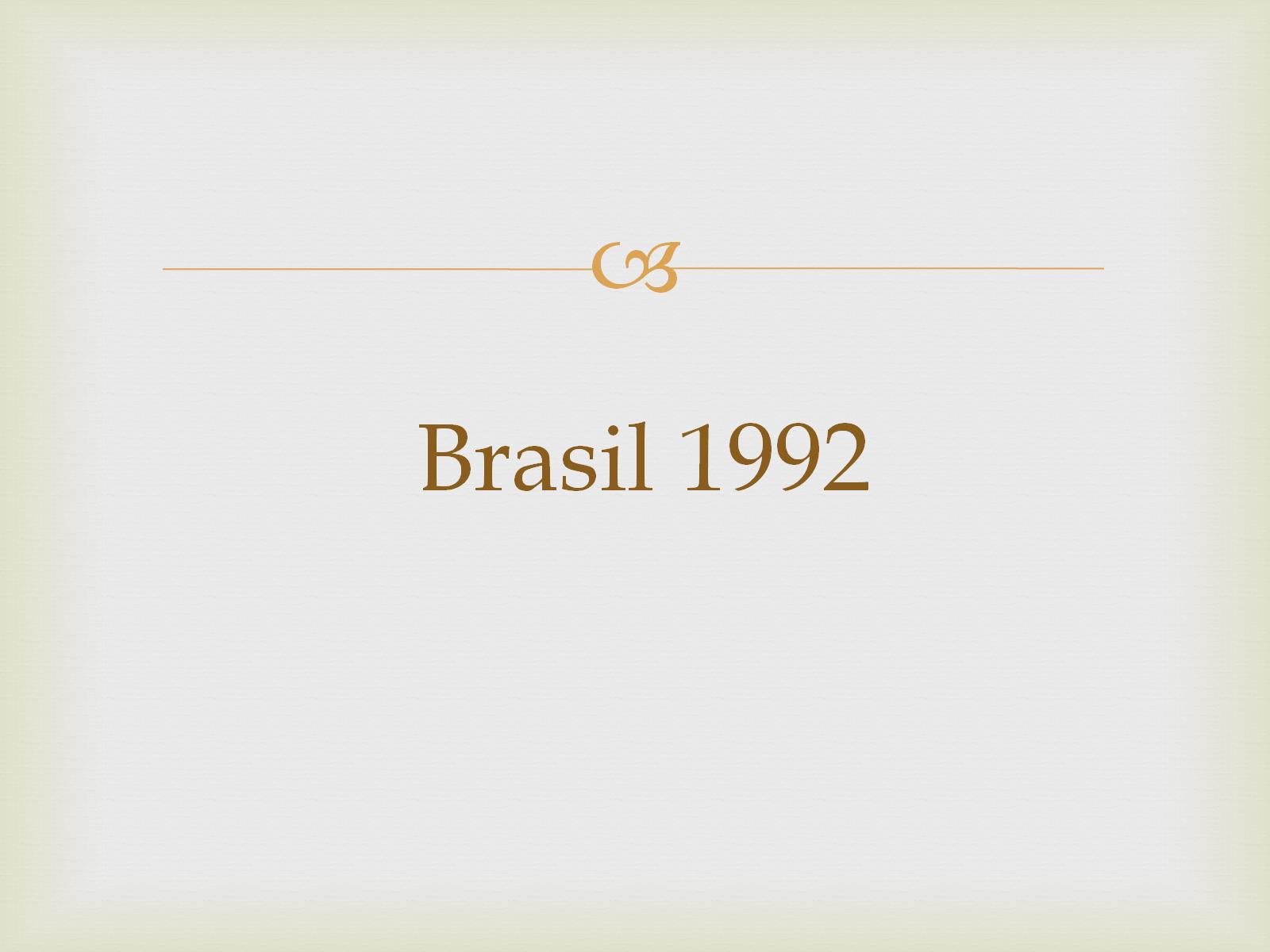 Brasil 1992
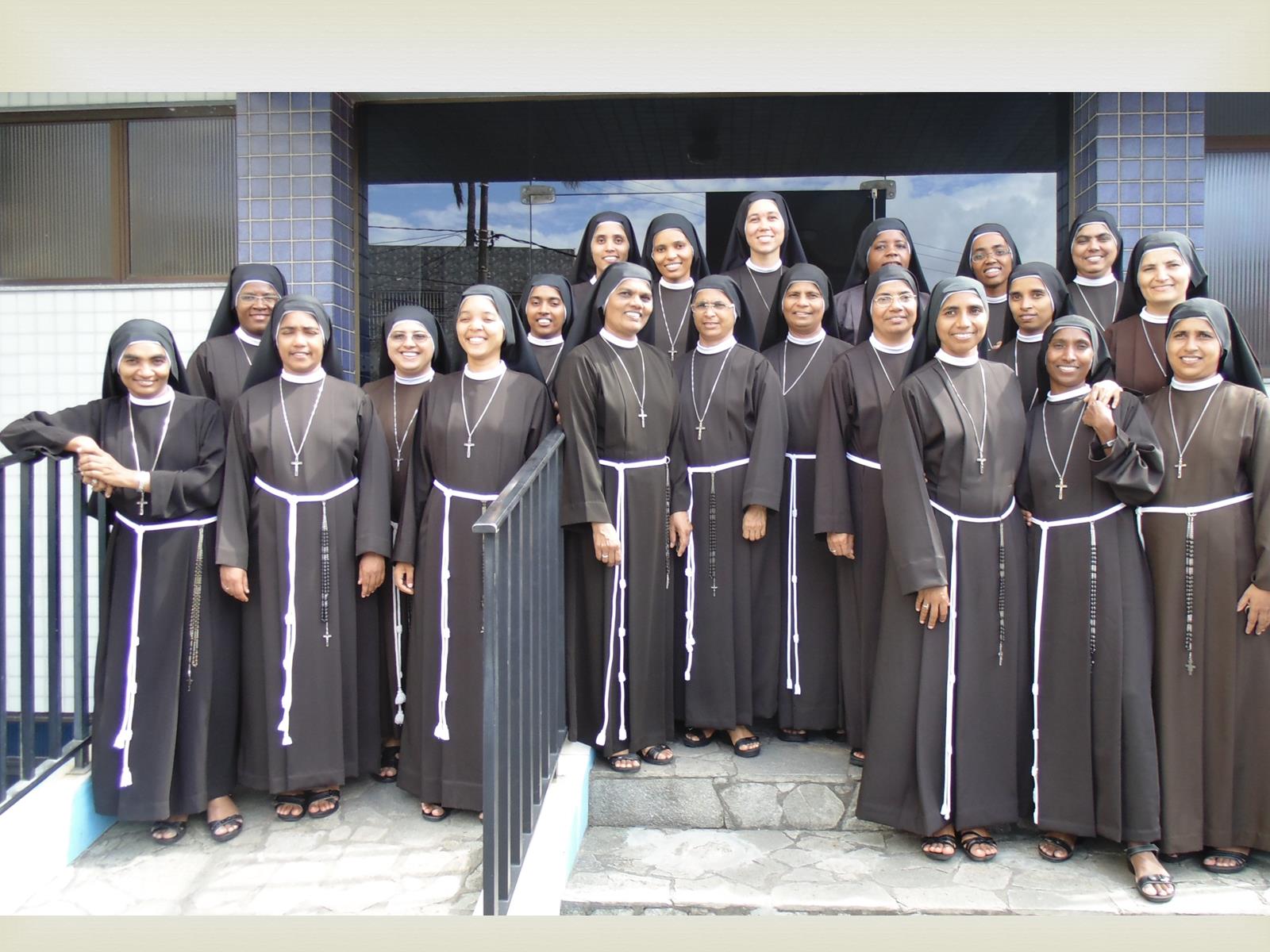 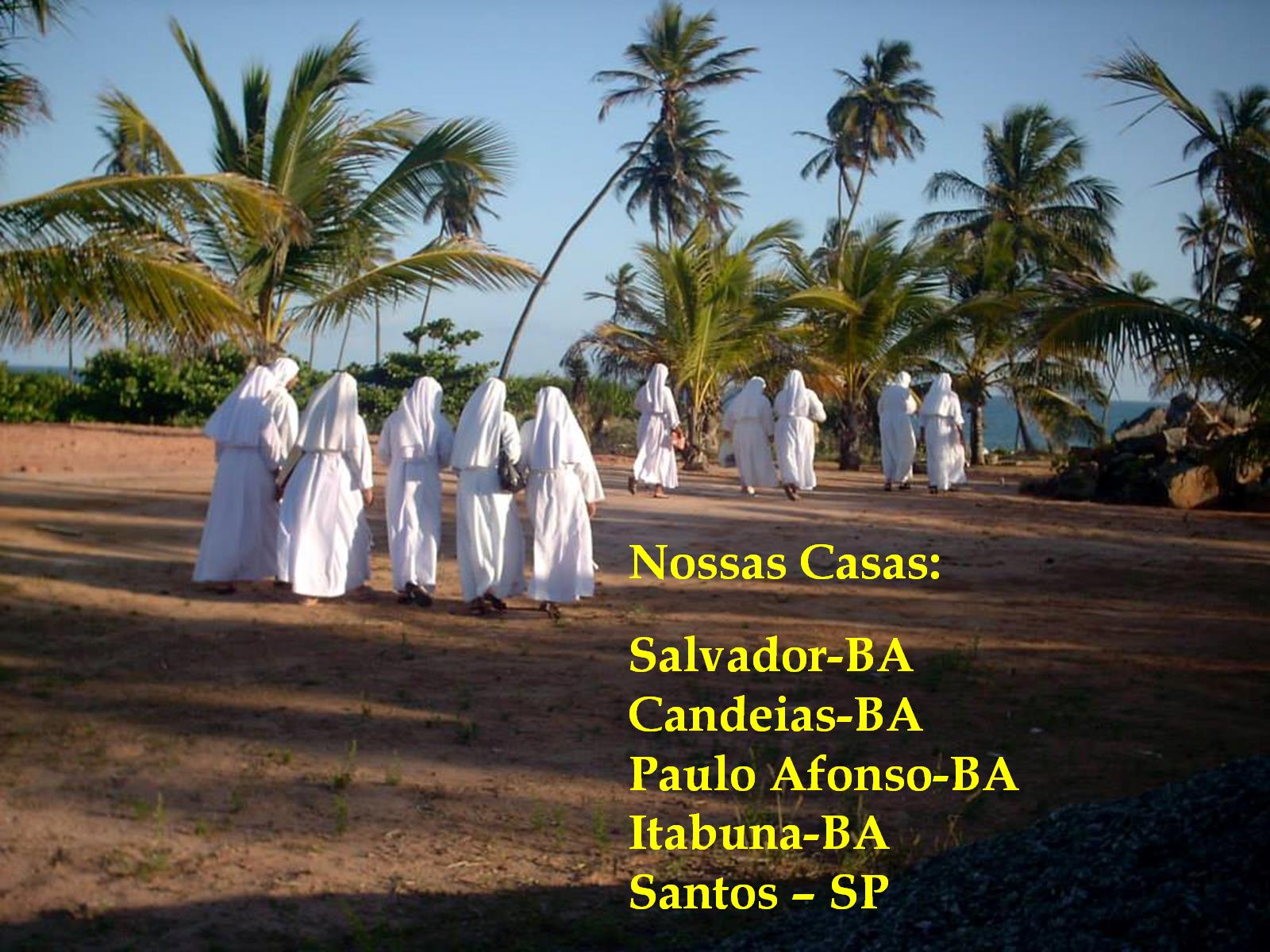 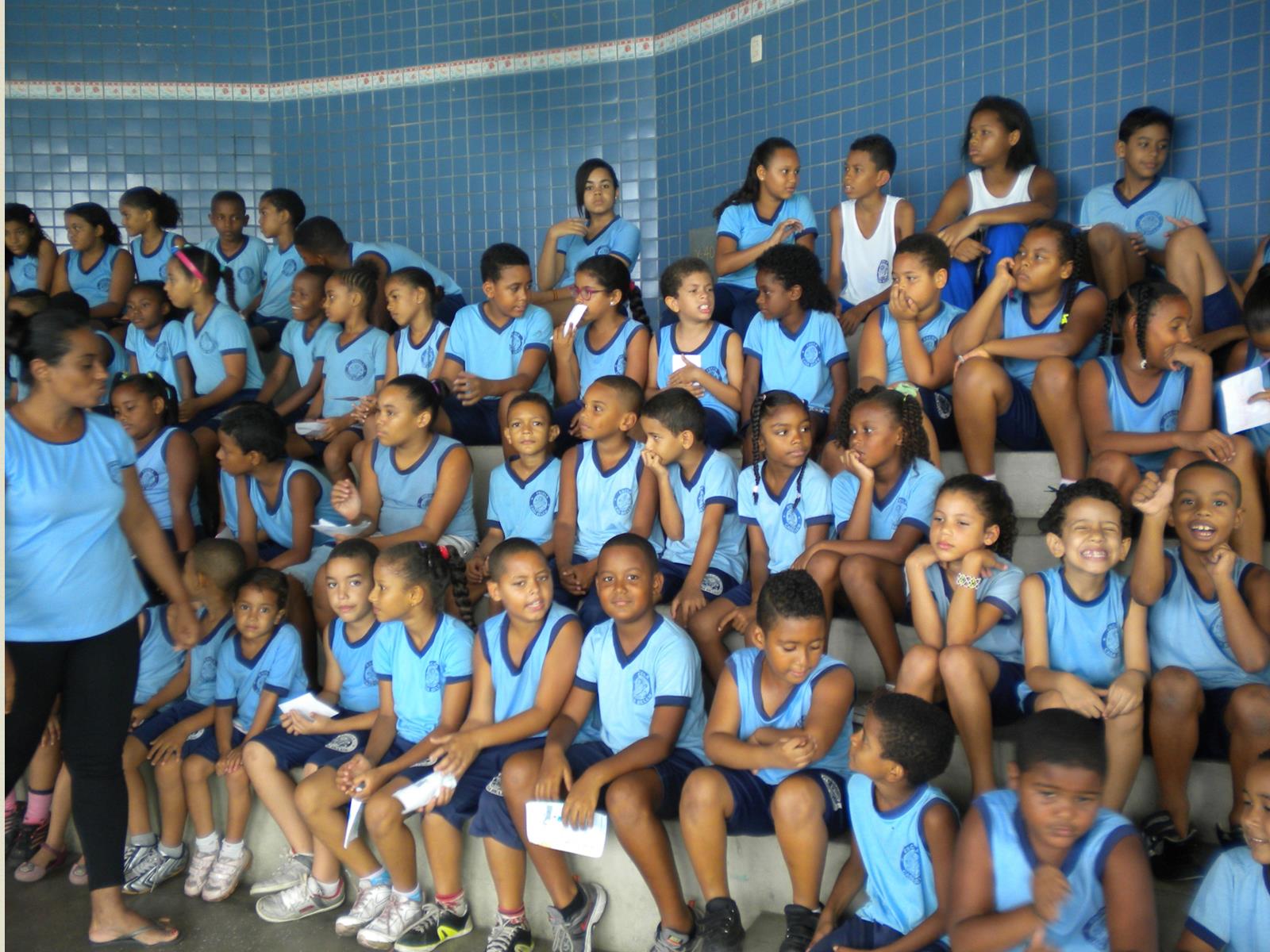 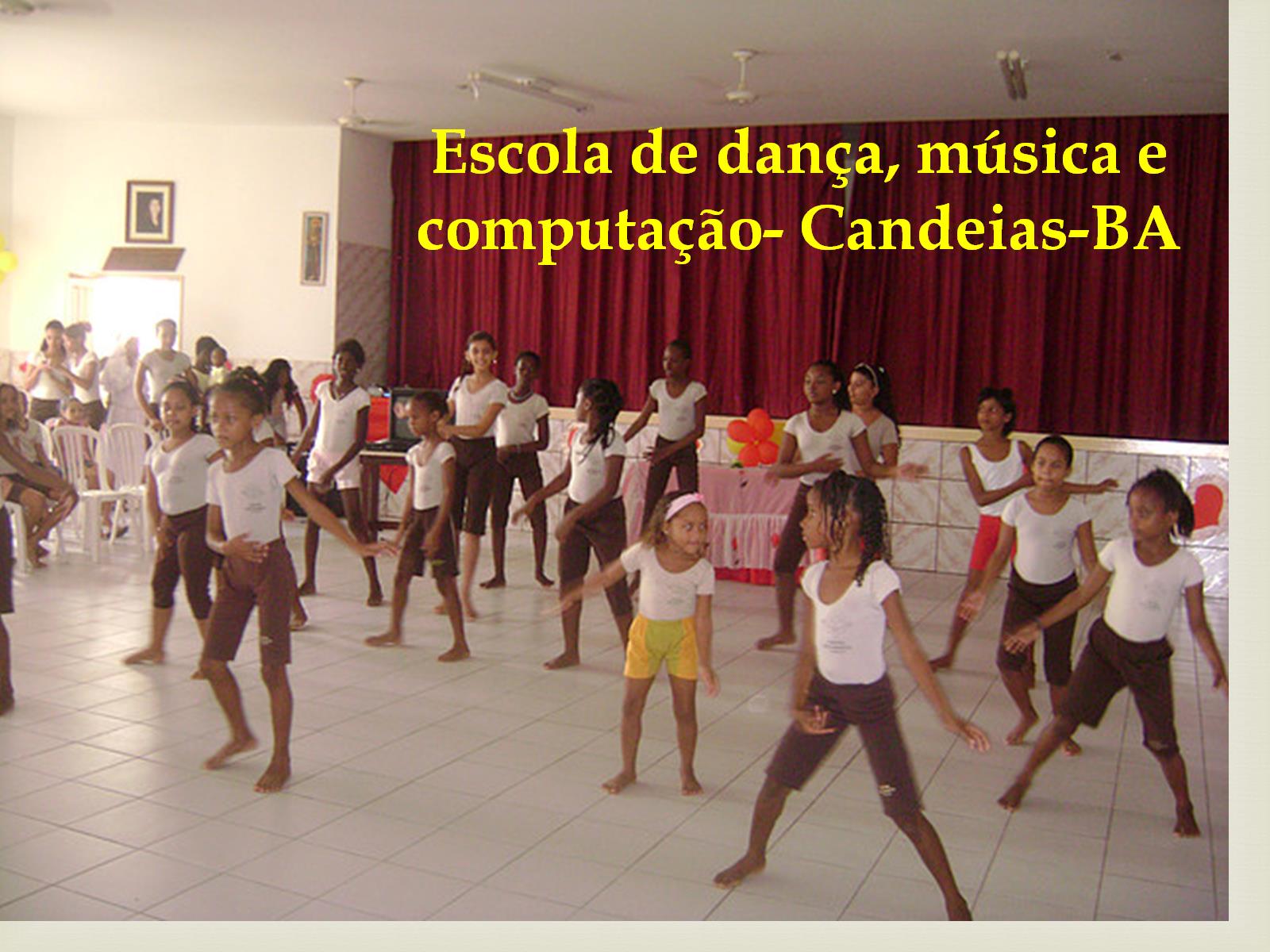 Escola de dança, música ecomputação- Candeias-BA
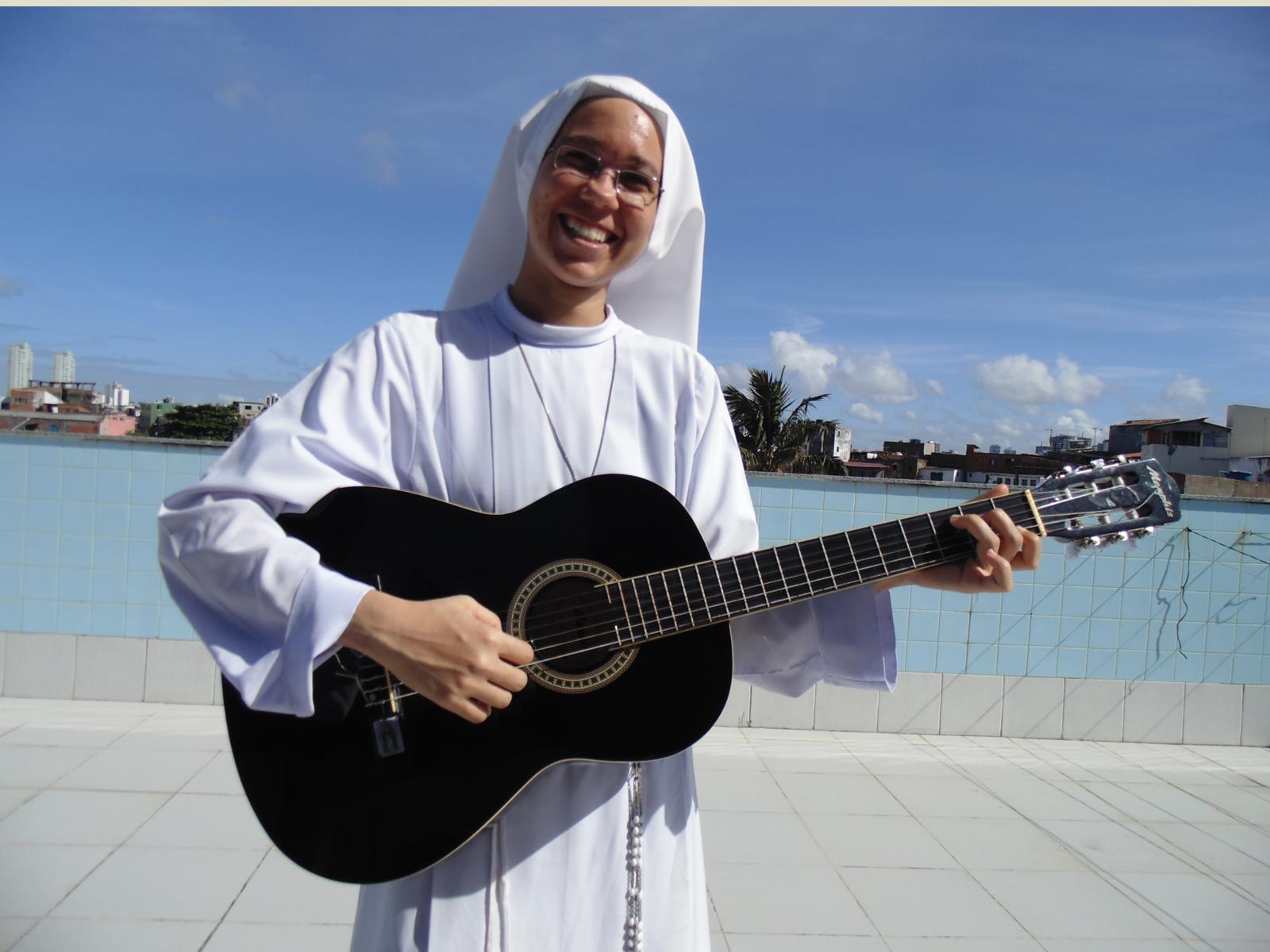 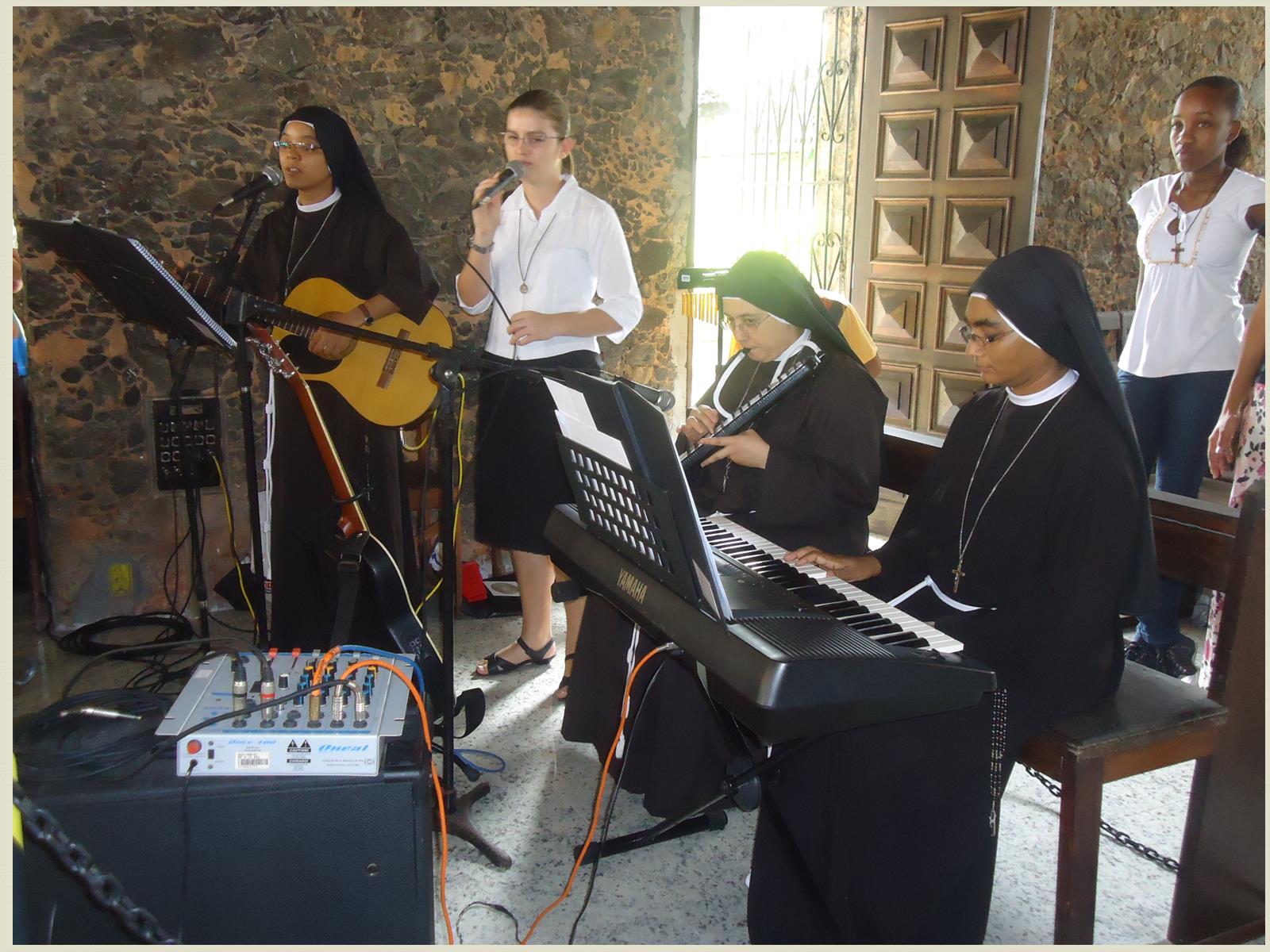 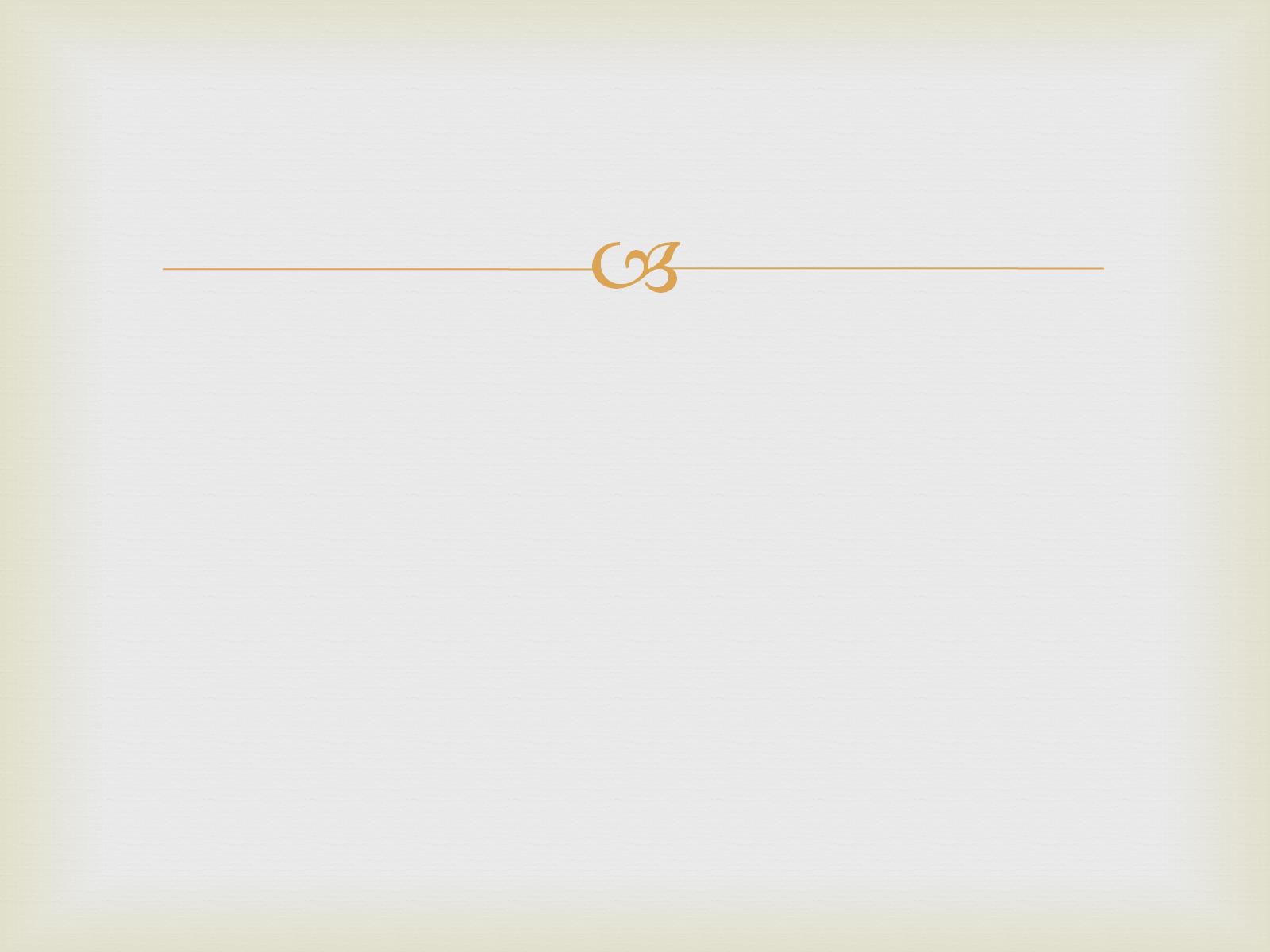 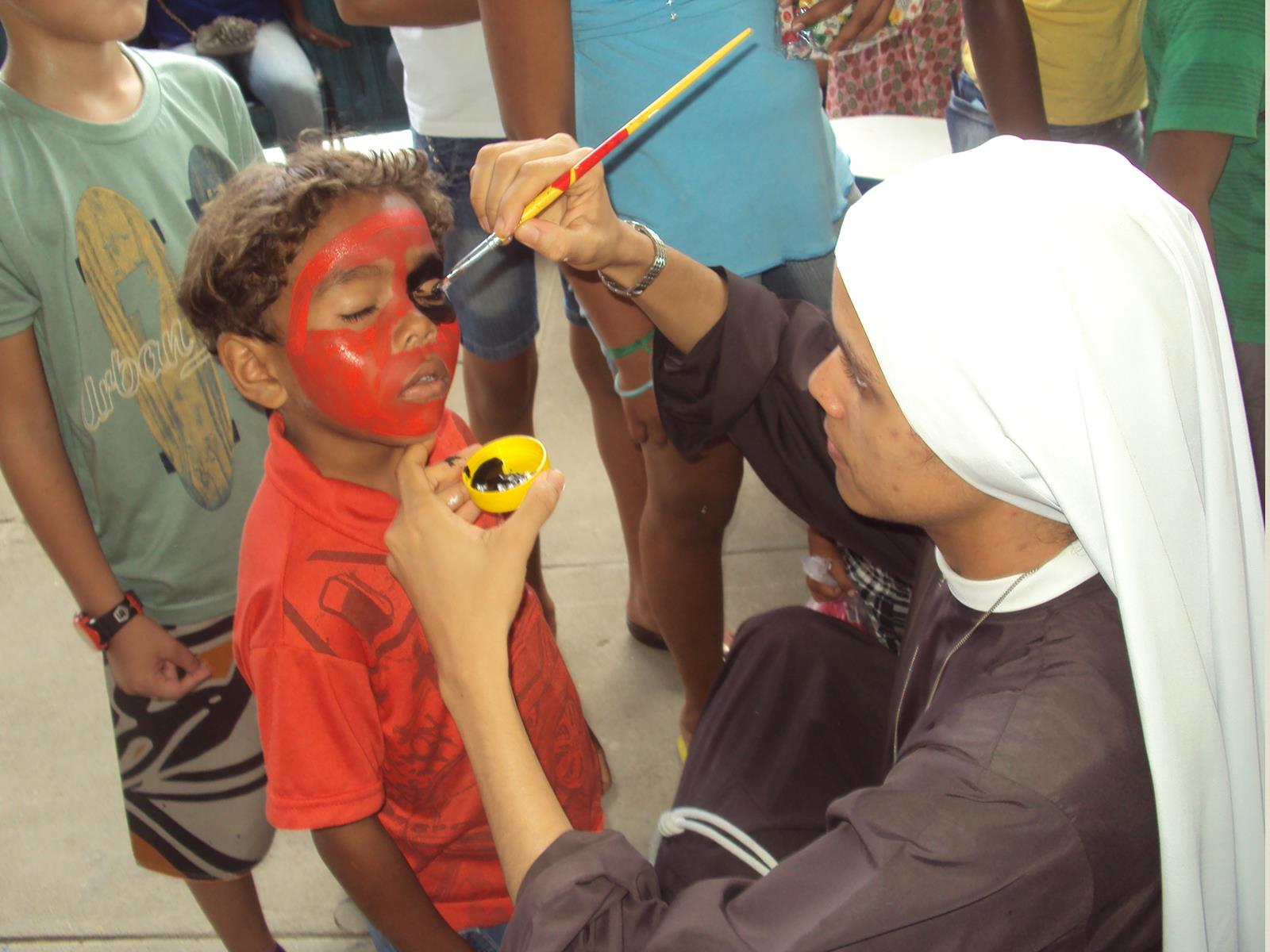 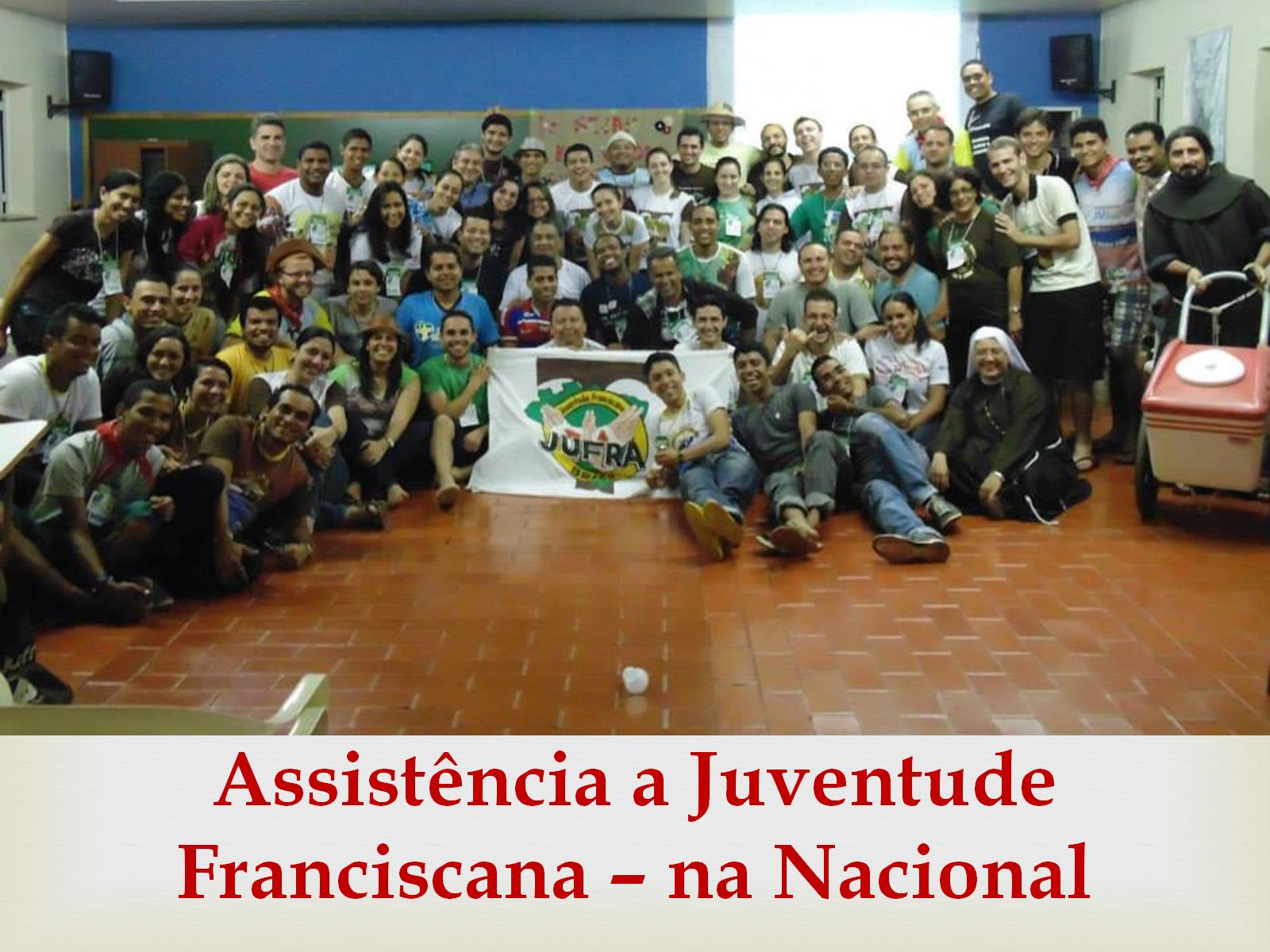 Assistência a Juventude Franciscana – na Nacional
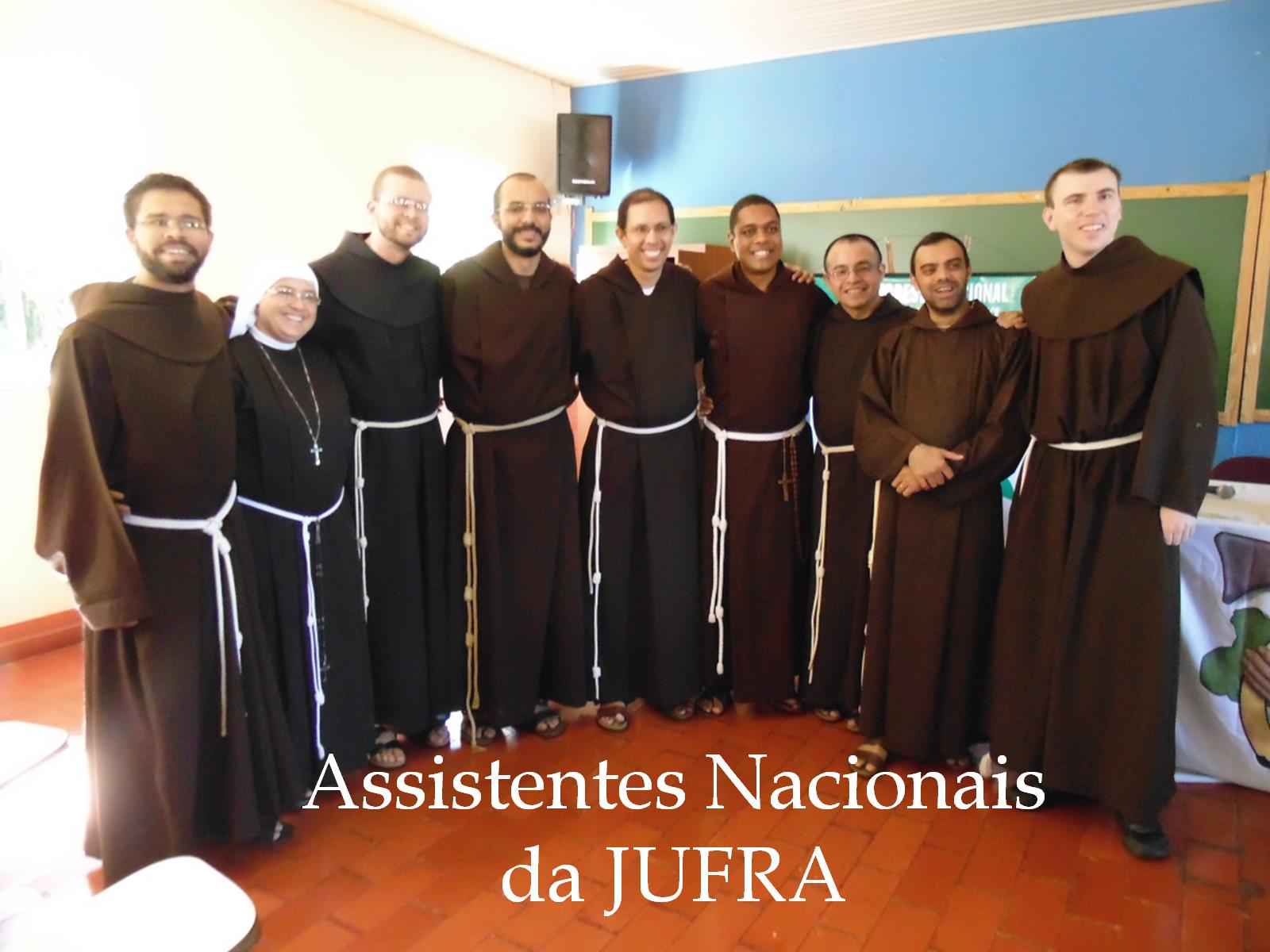 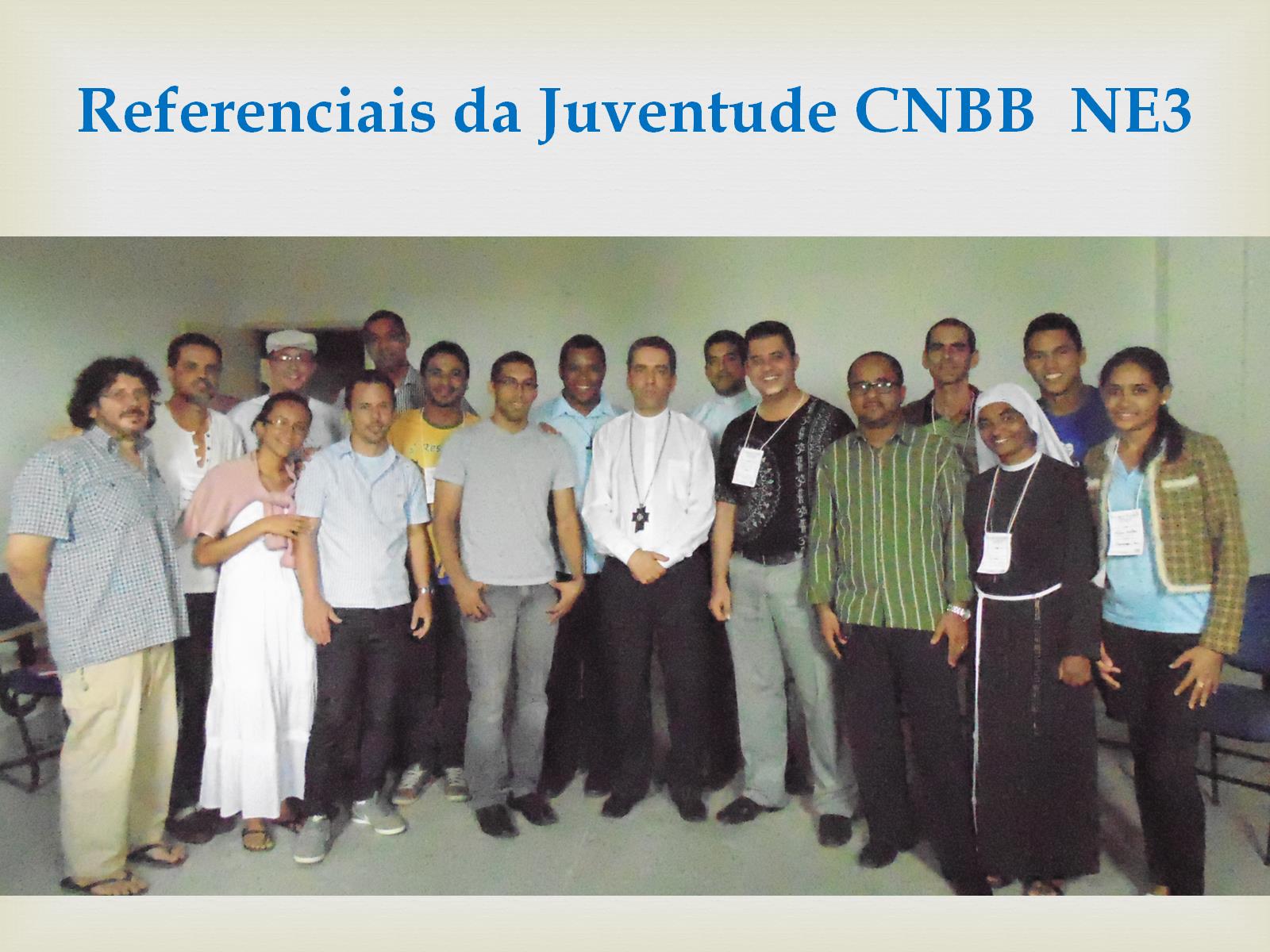 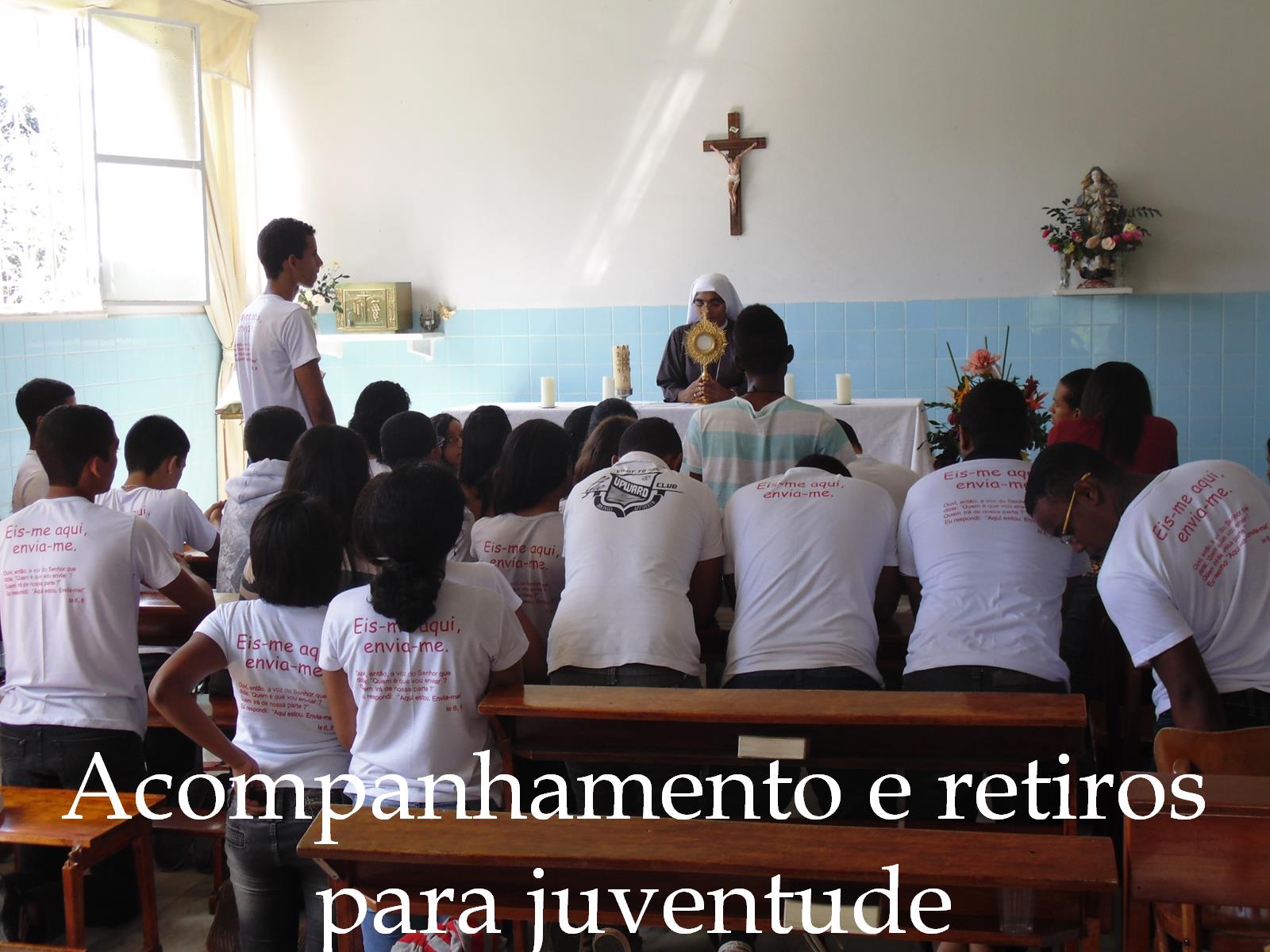 Acompanhamento e retiros para juventude
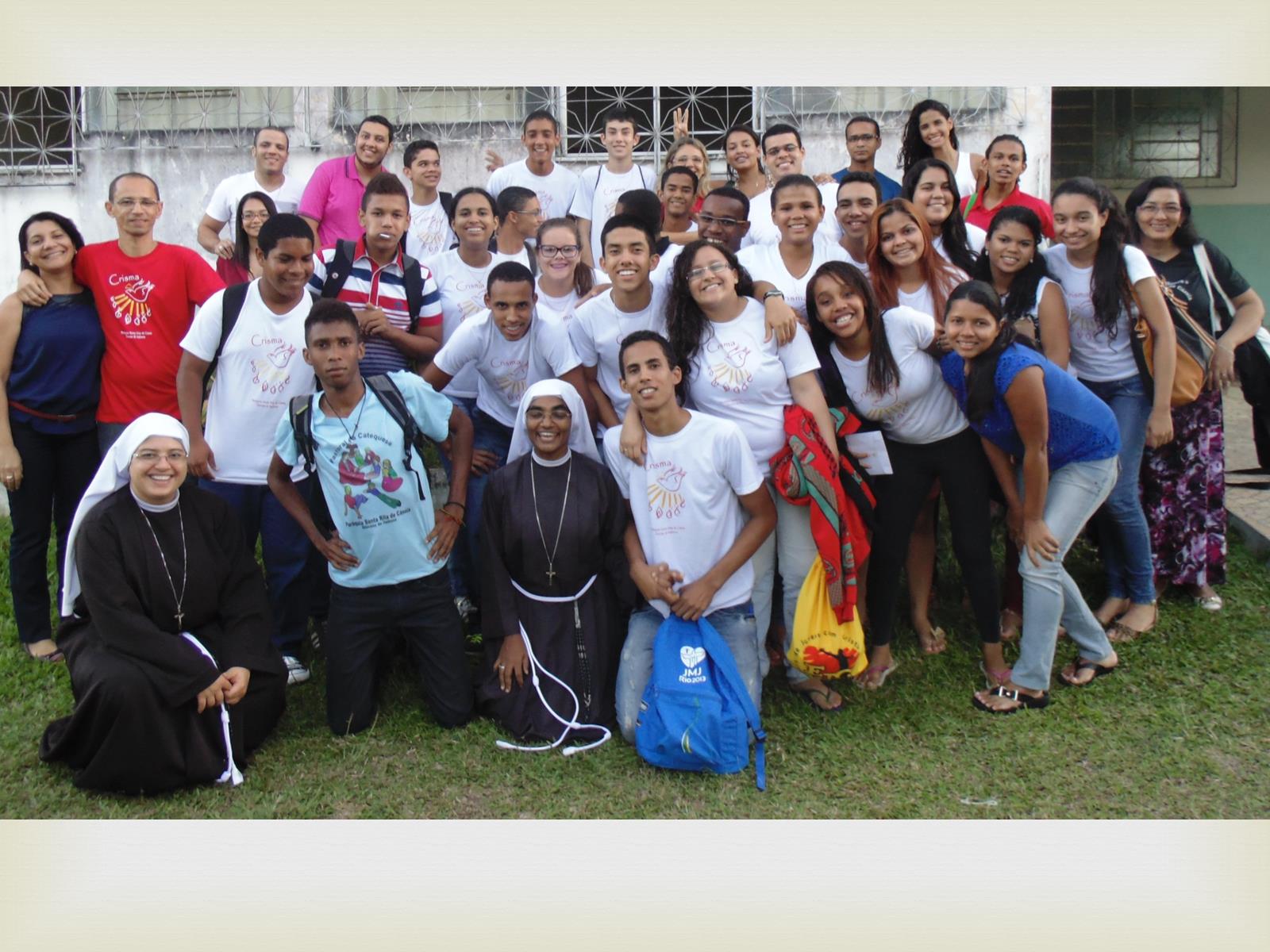 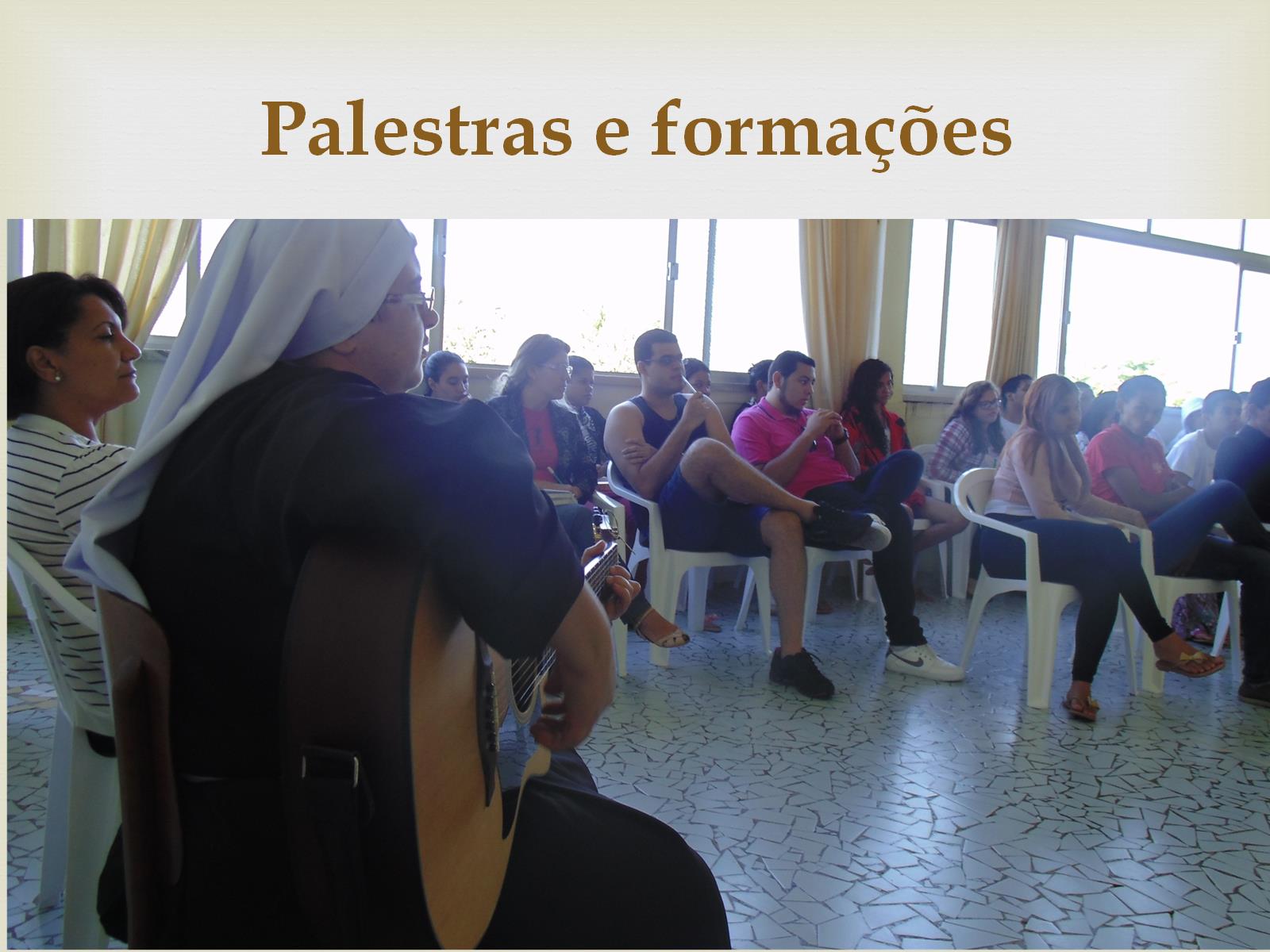 Palestras e formações
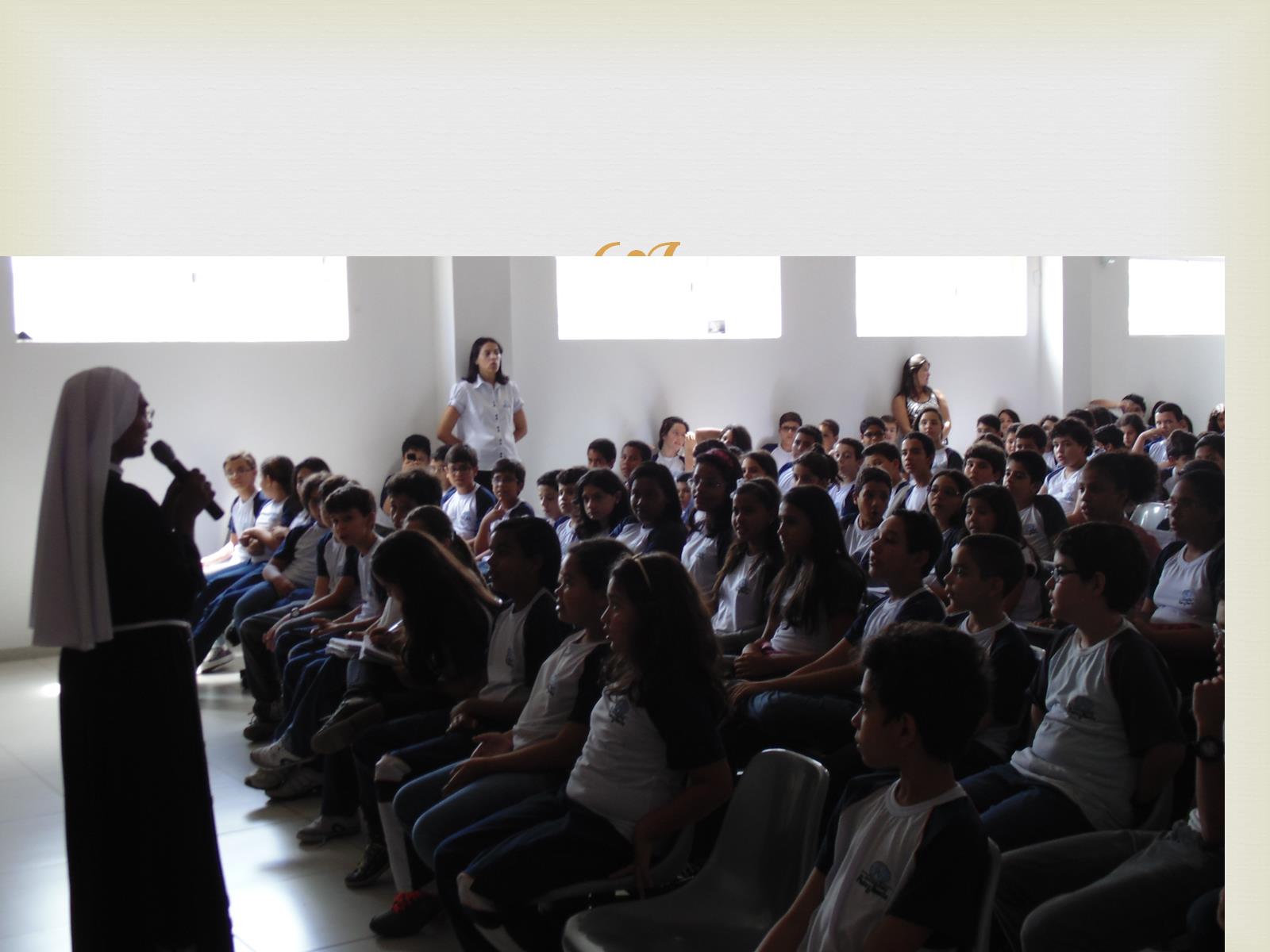 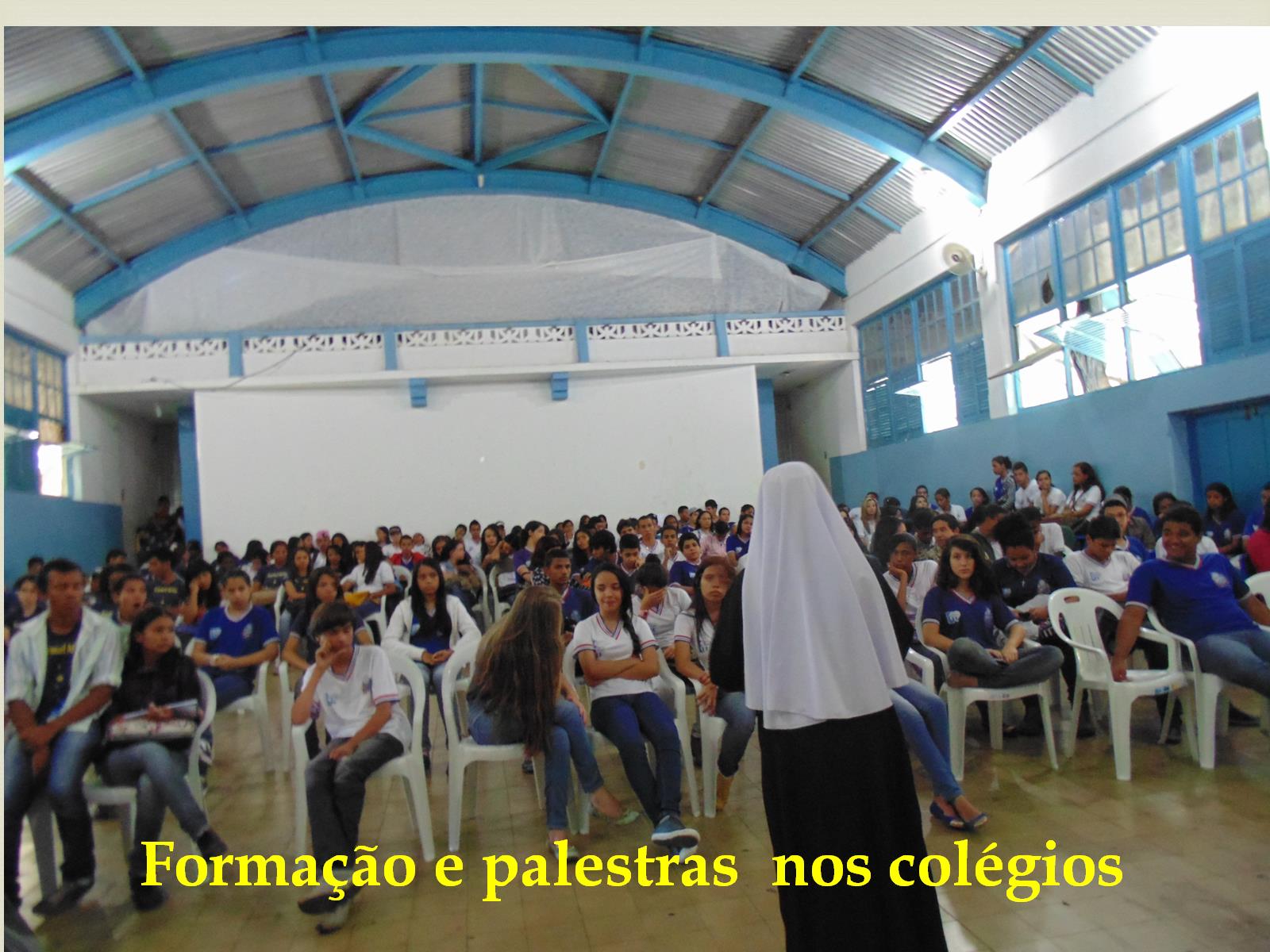 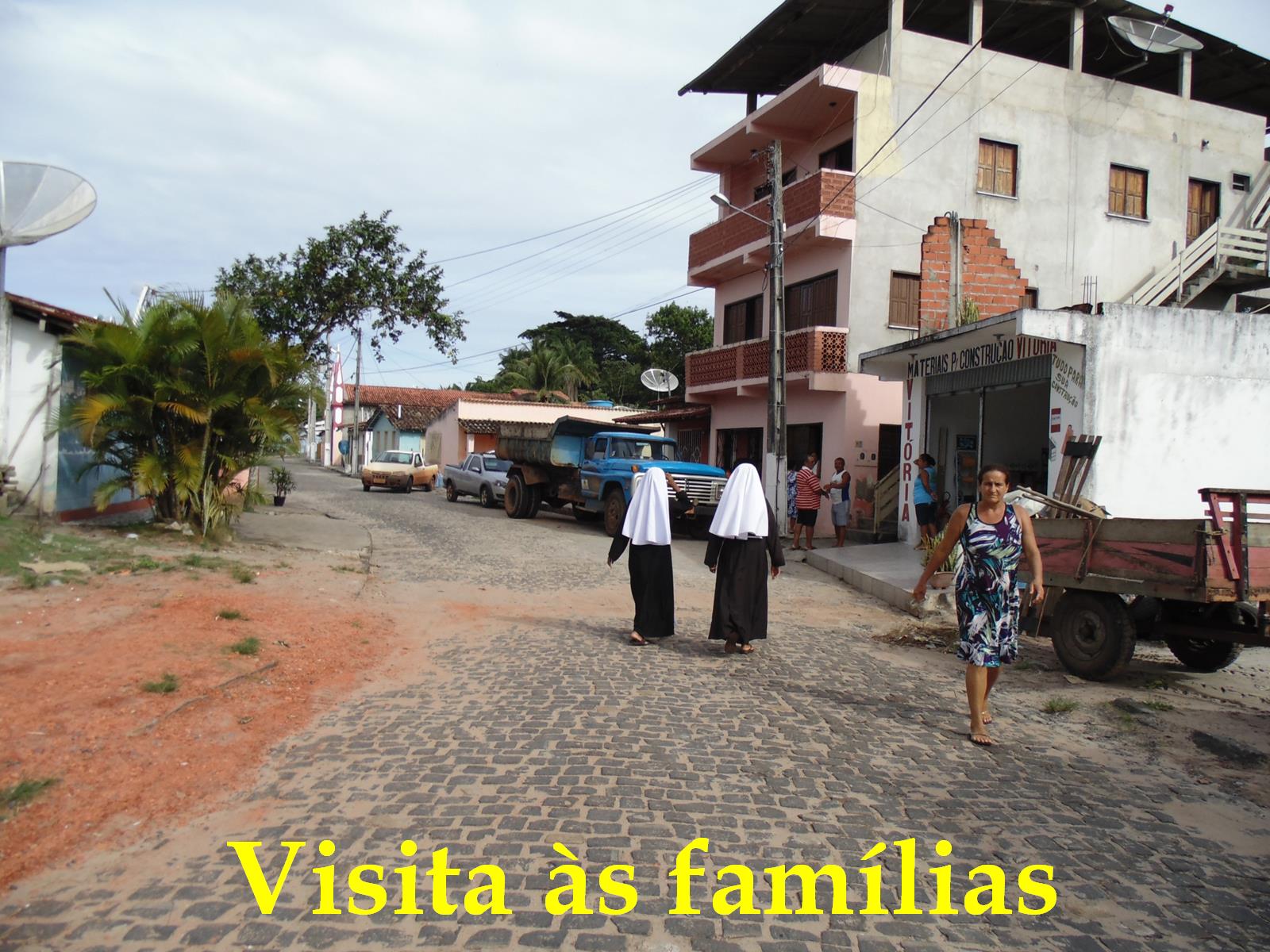 Visita às famílias
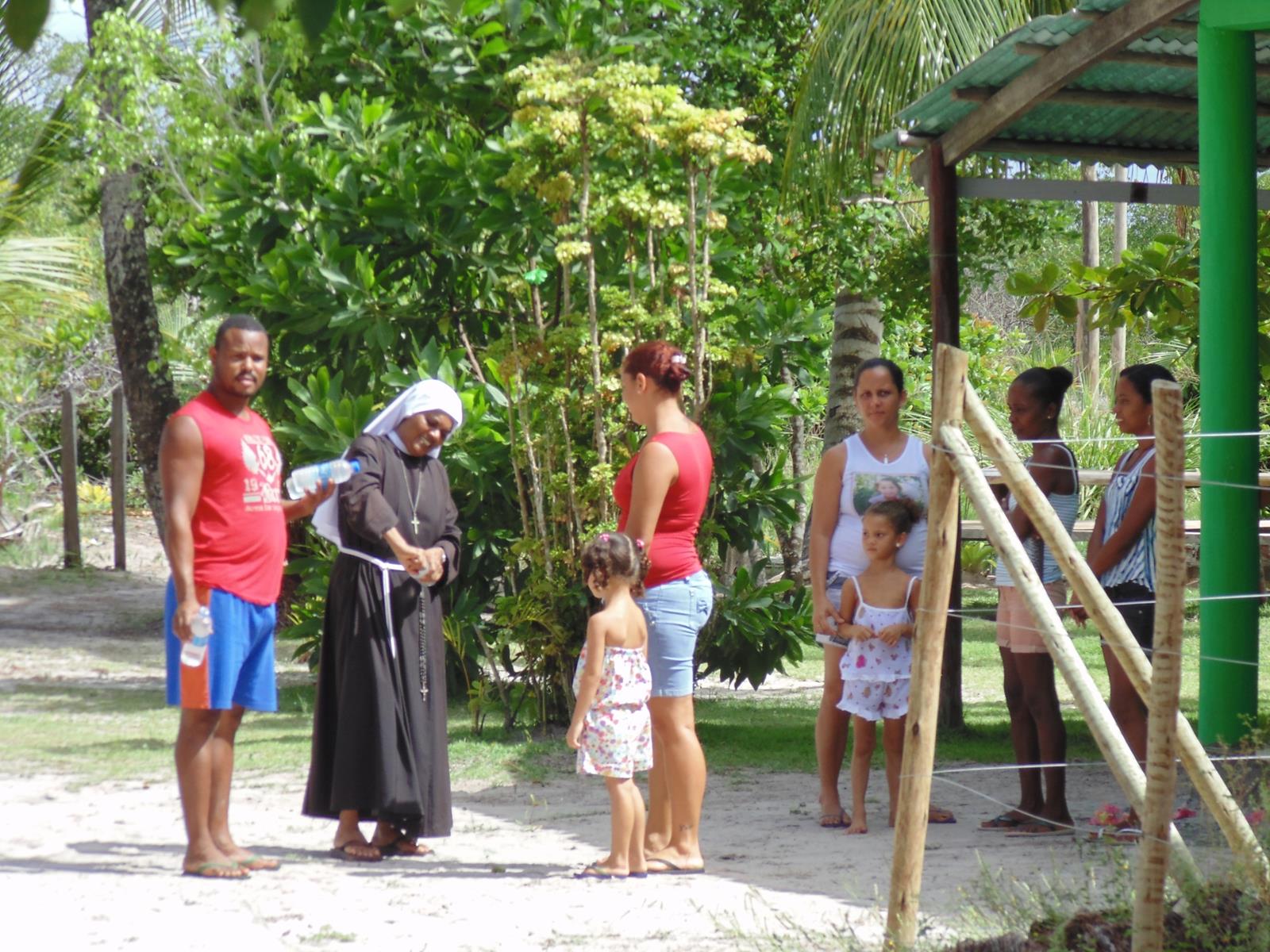 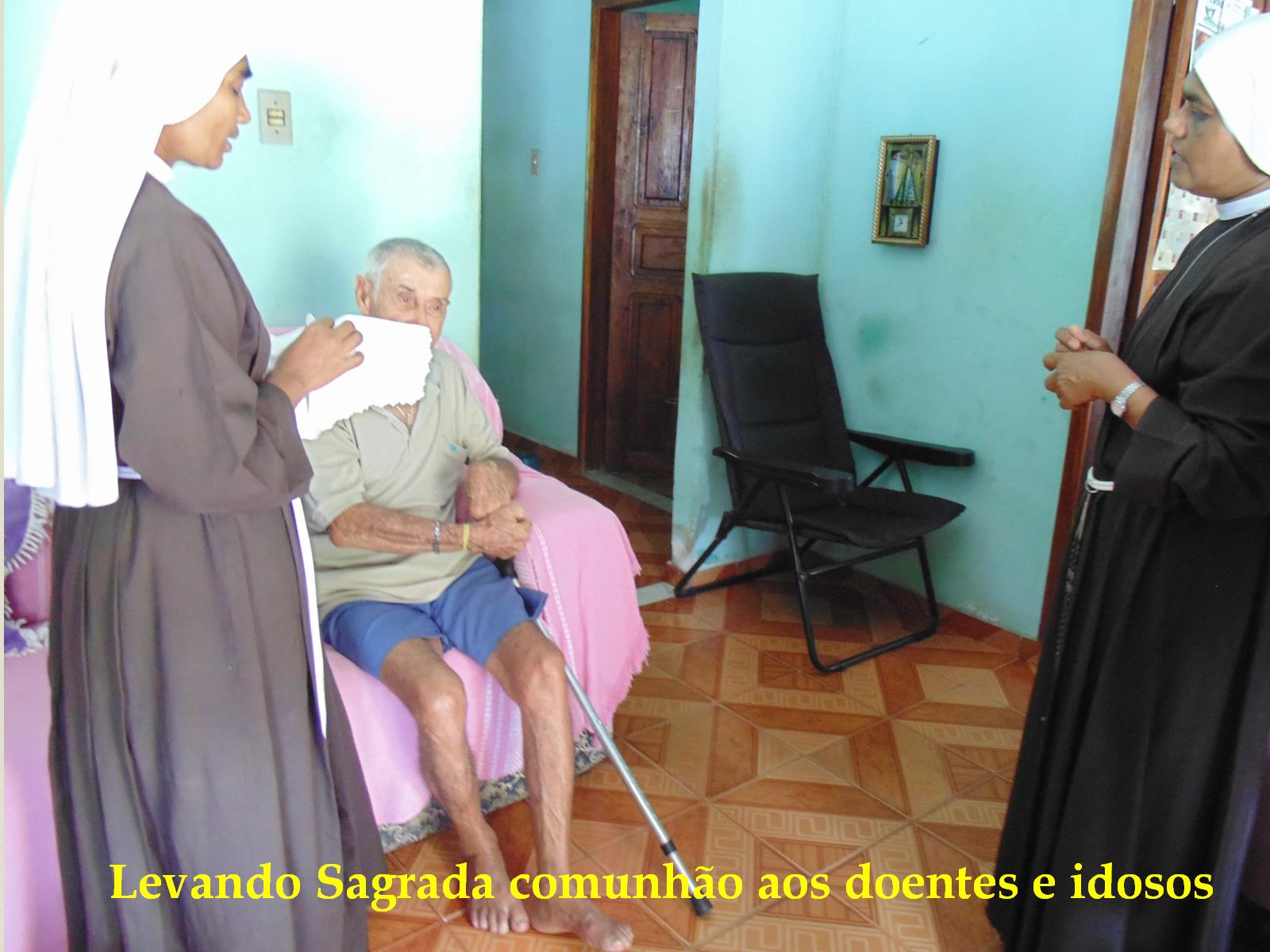 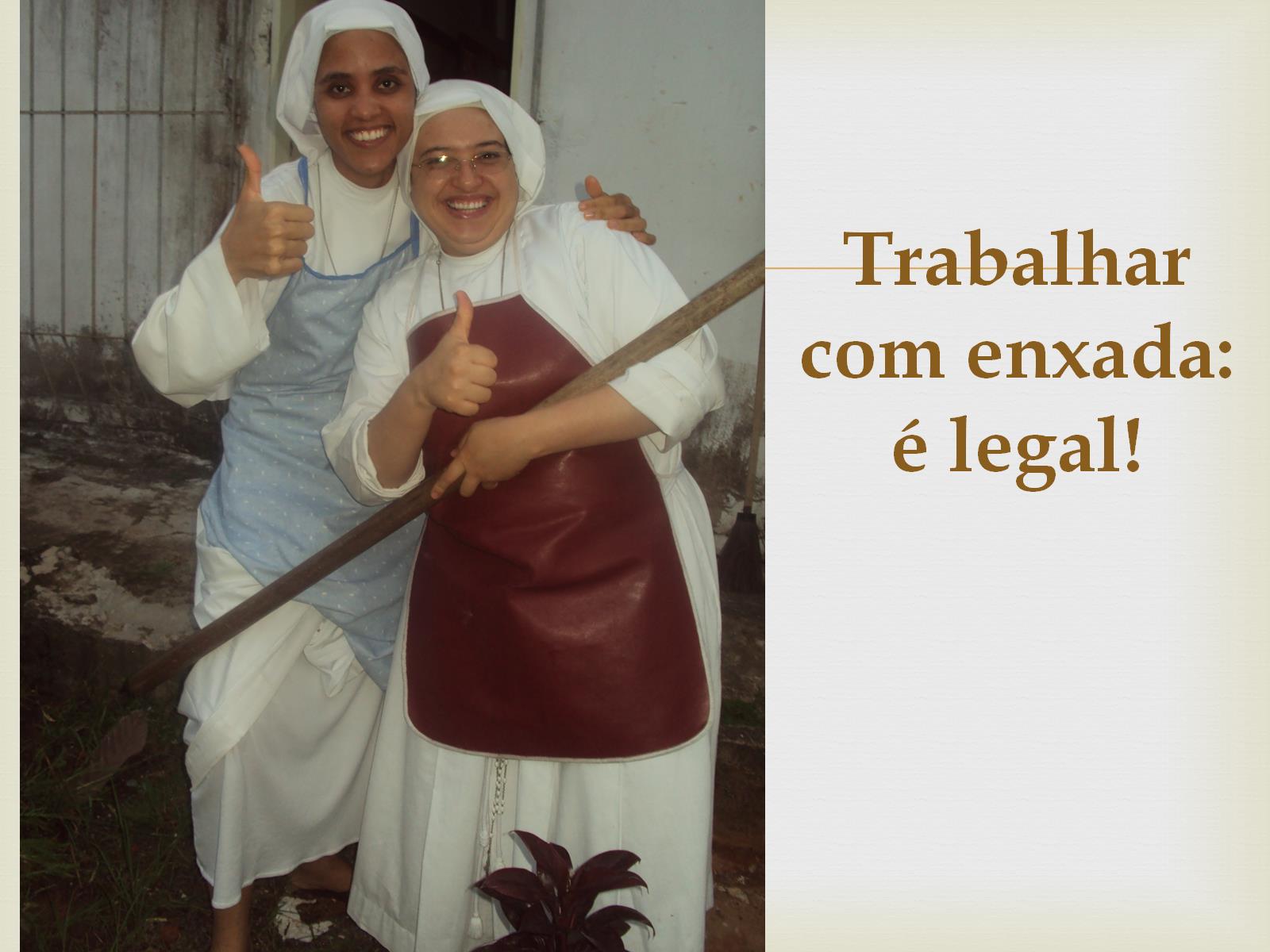 Trabalhar com enxada: é legal!
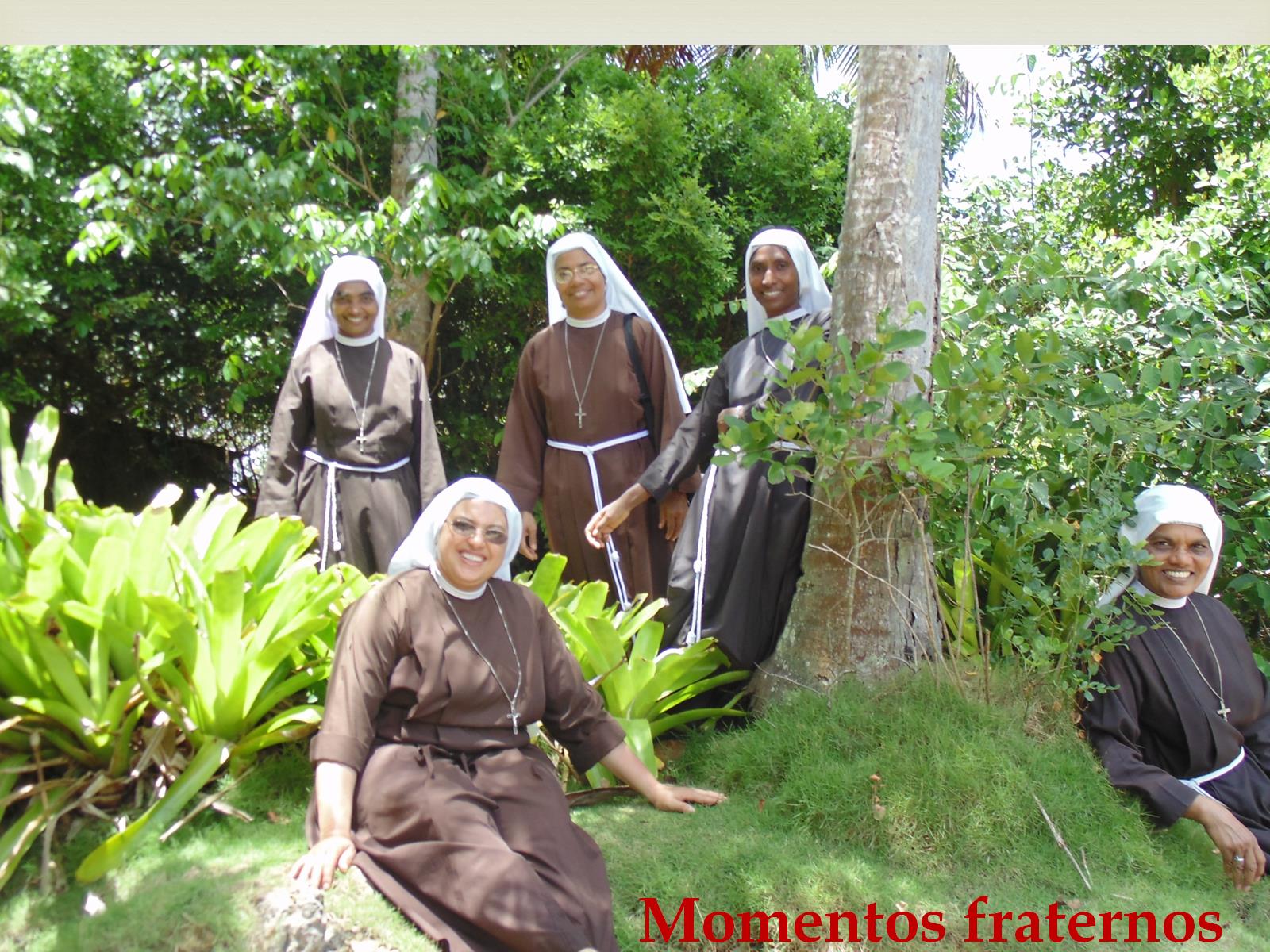 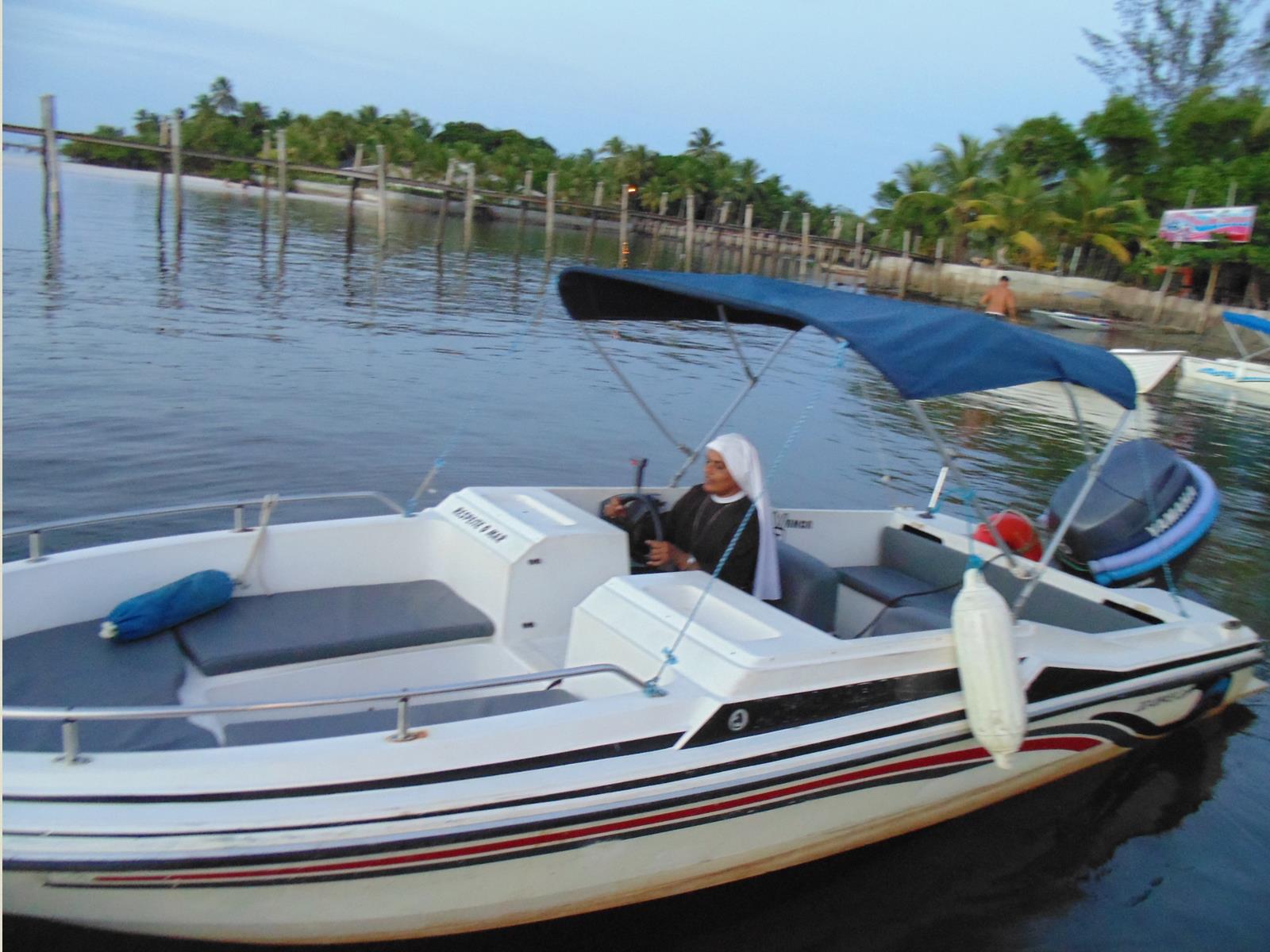 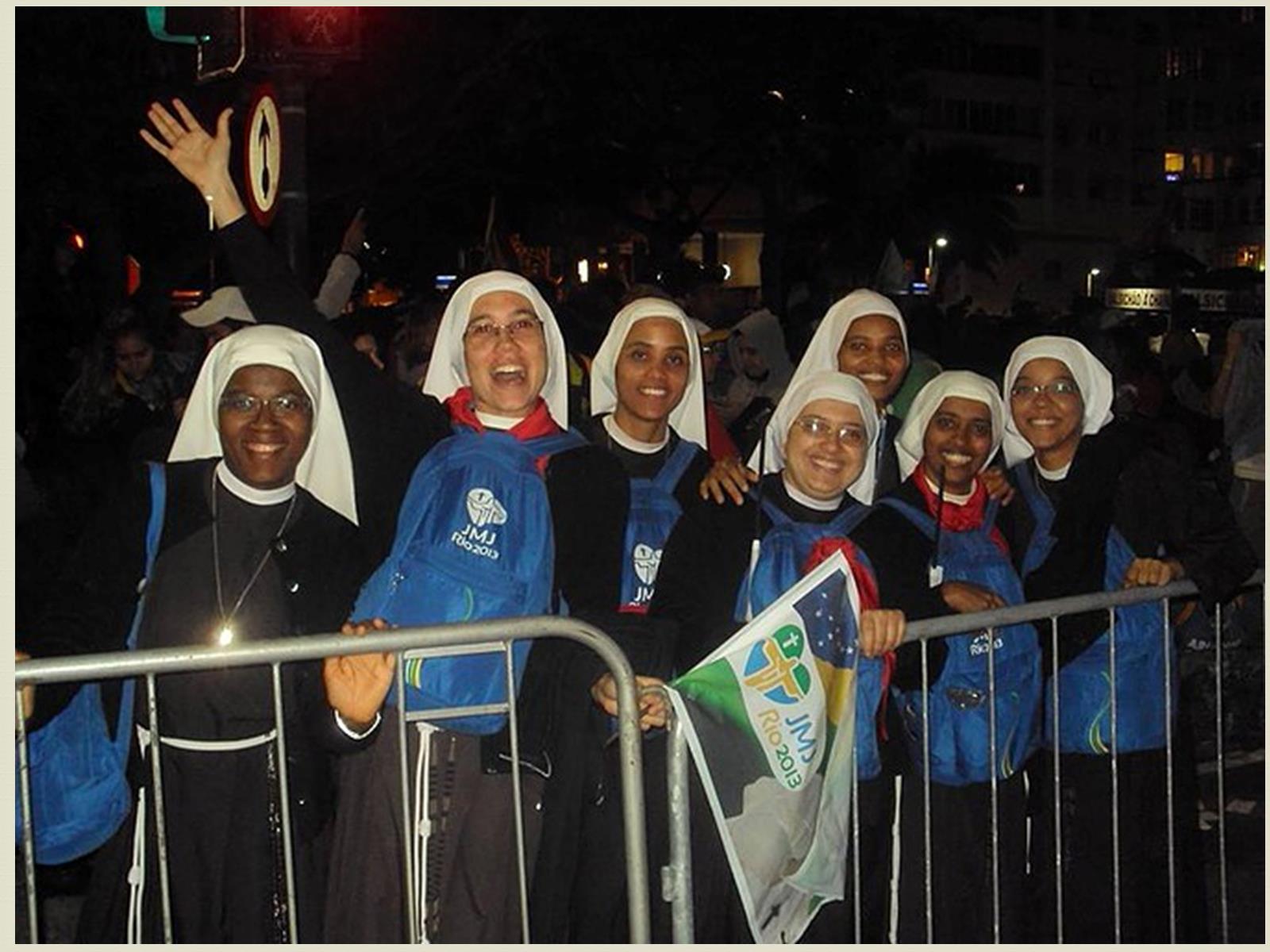 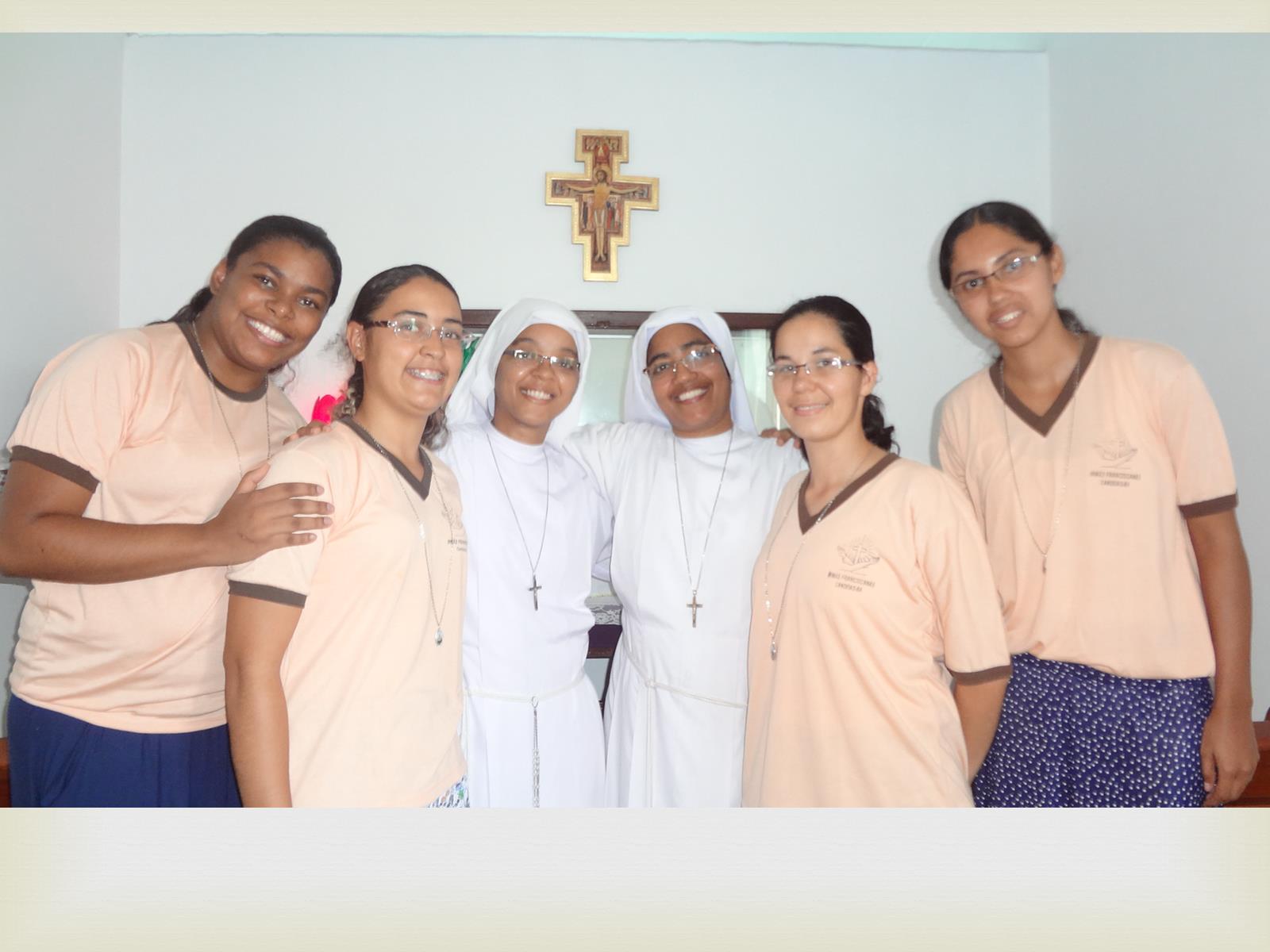 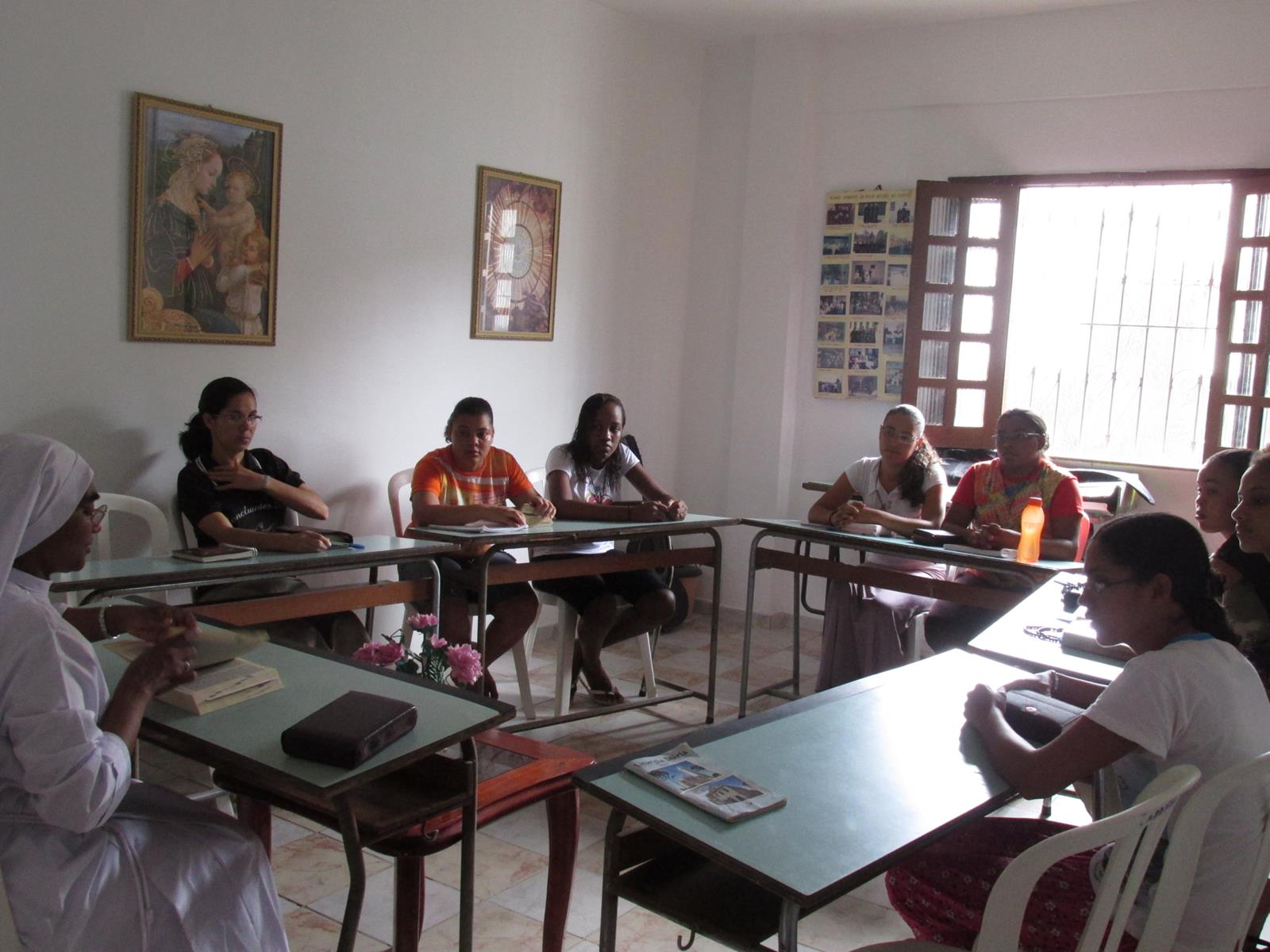 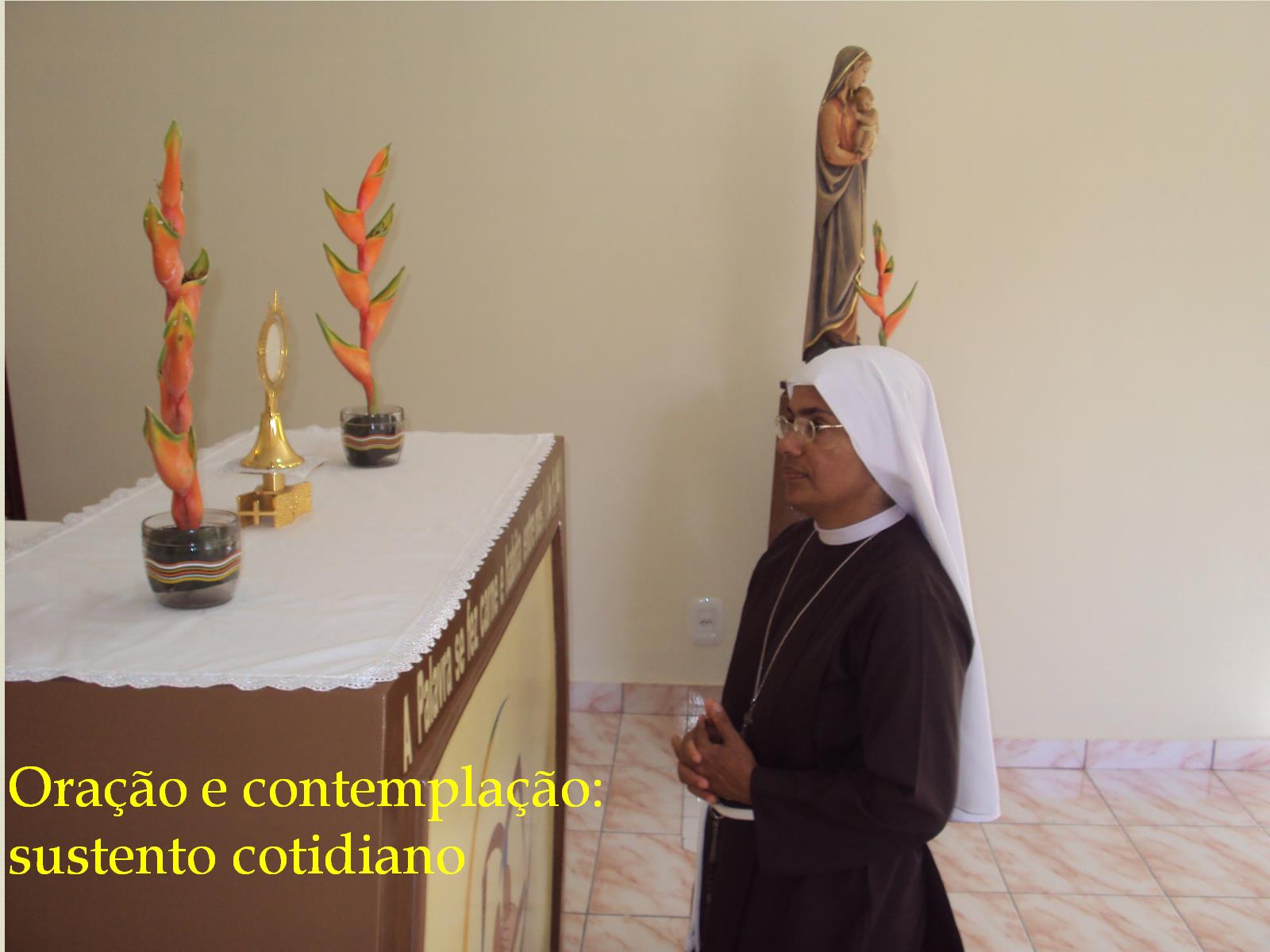 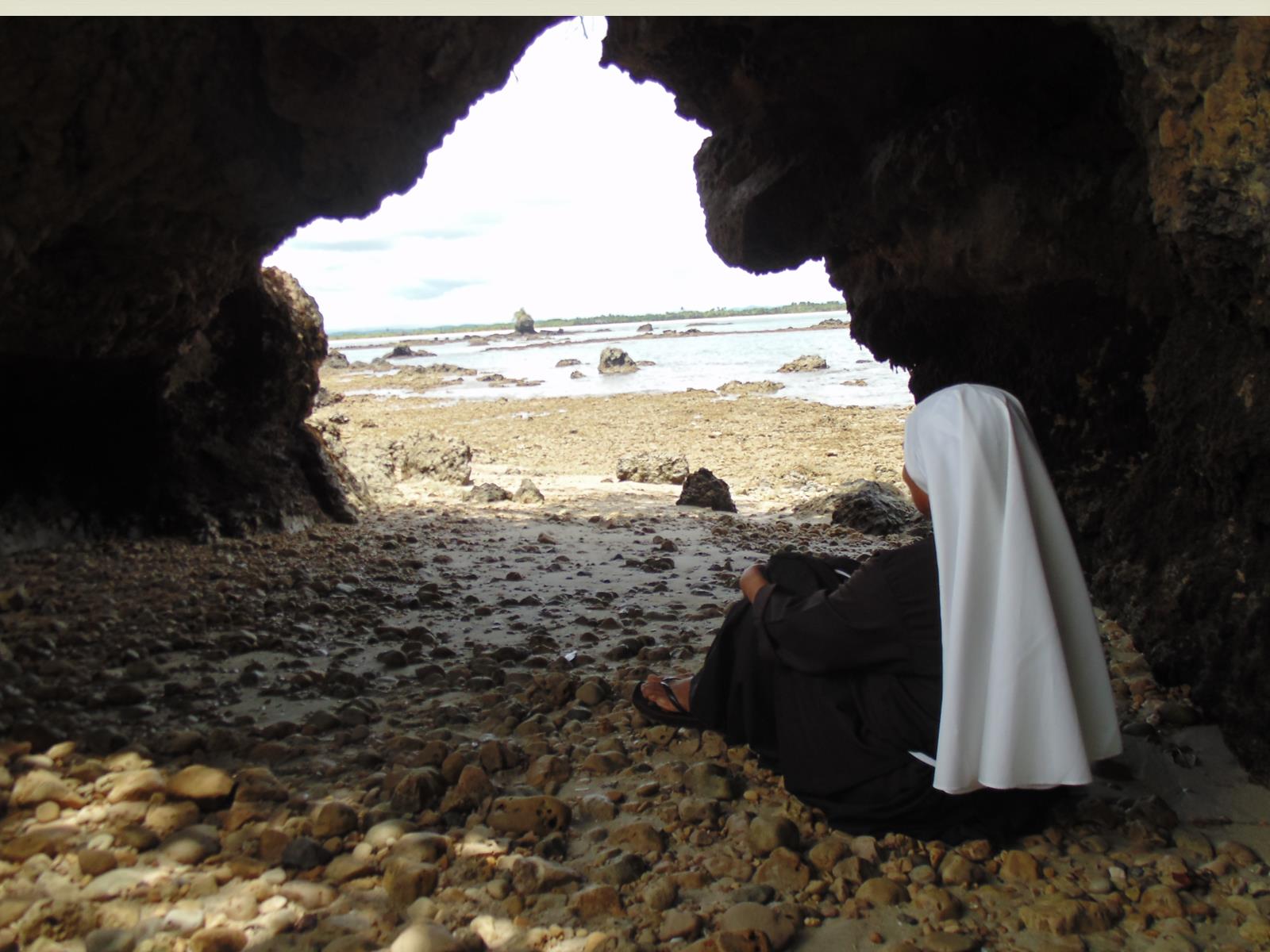 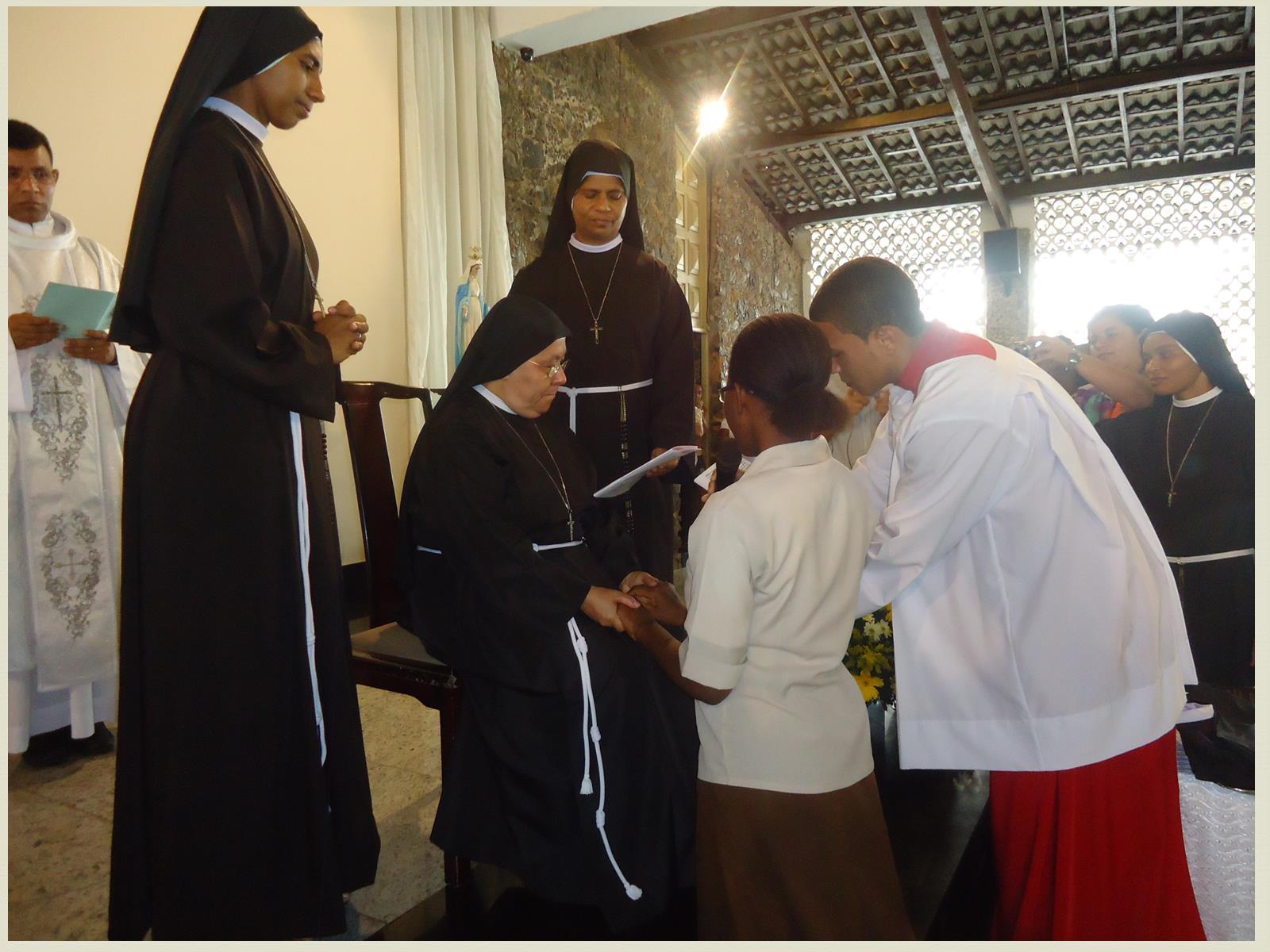 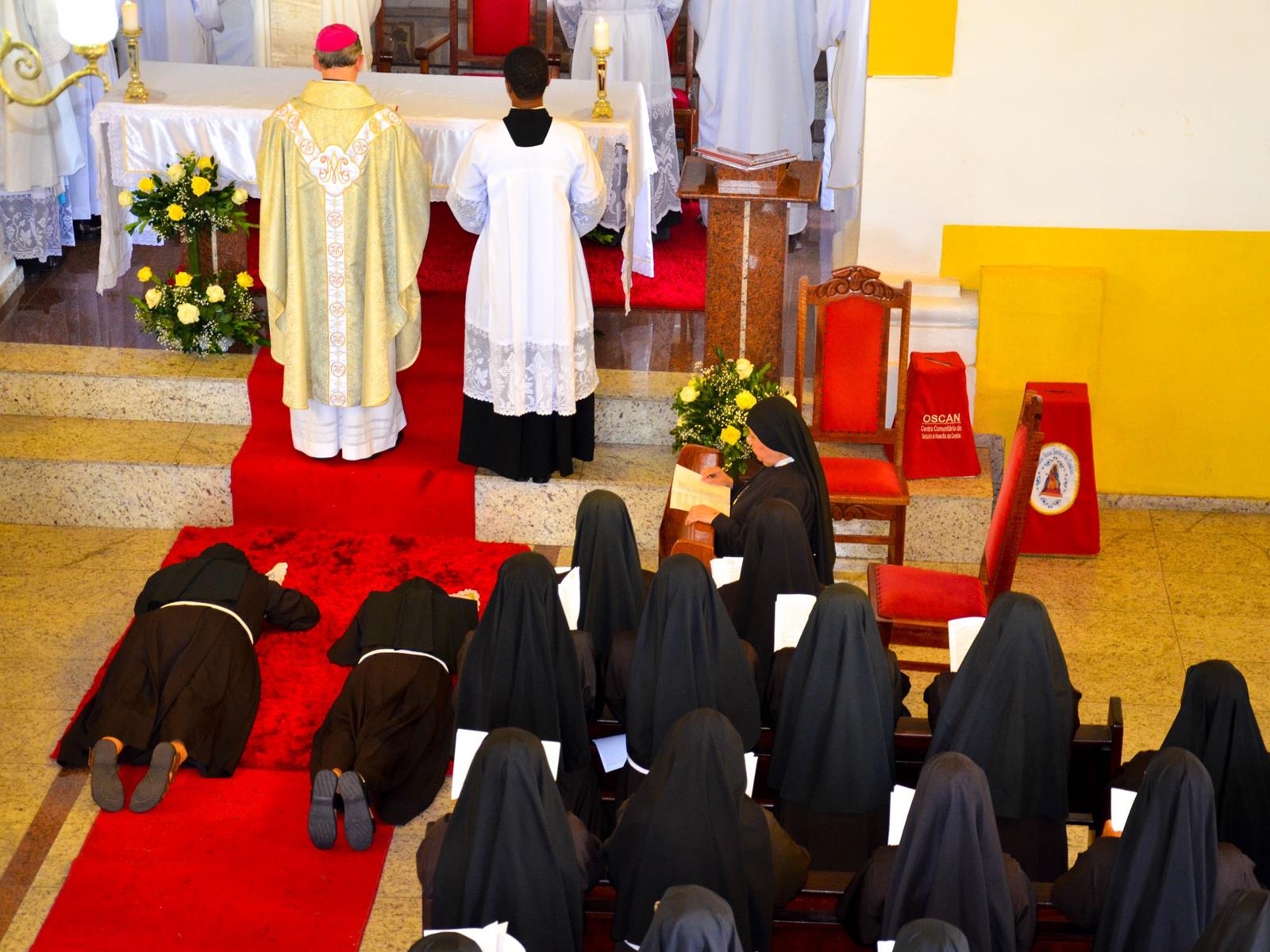 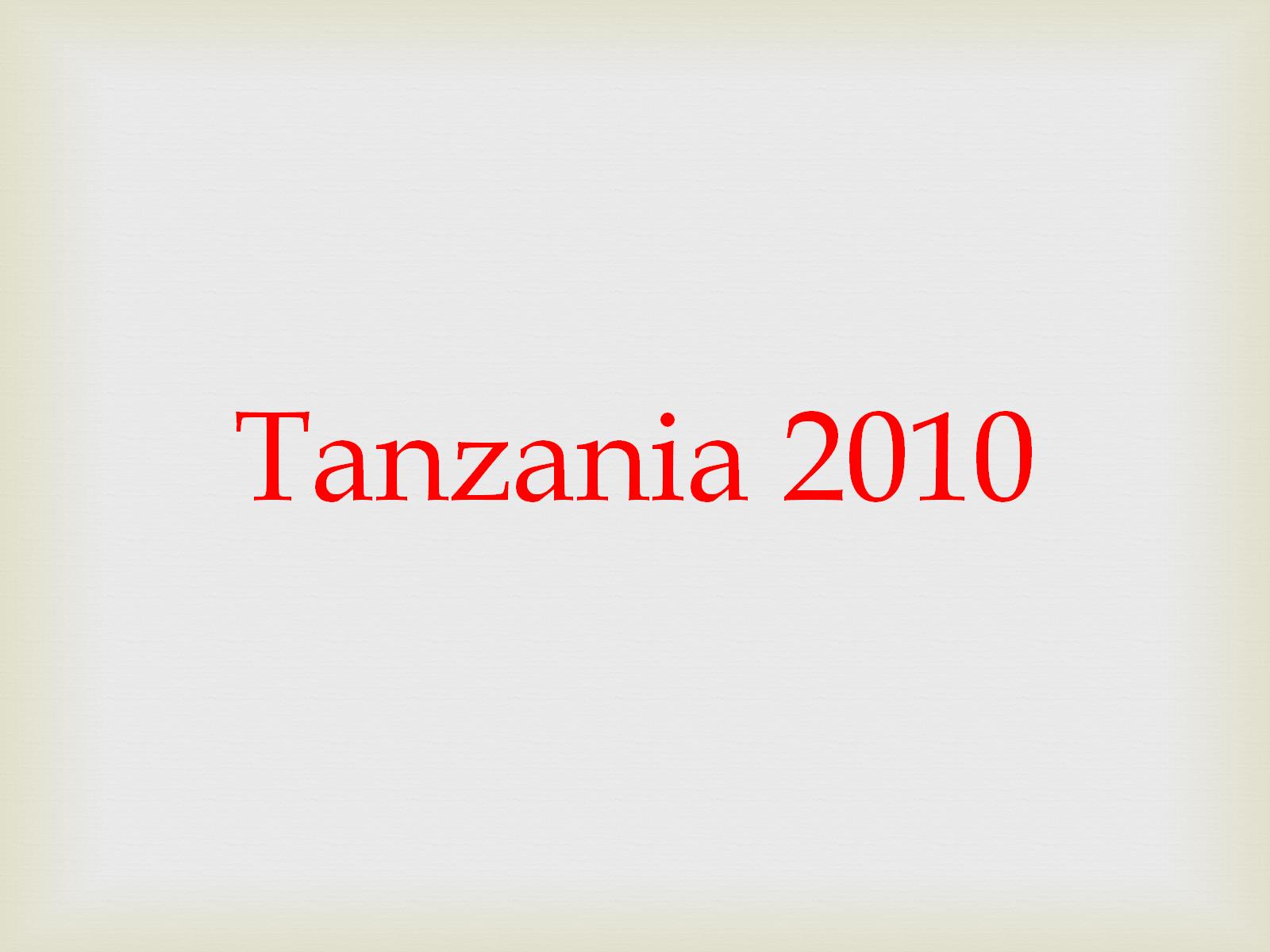 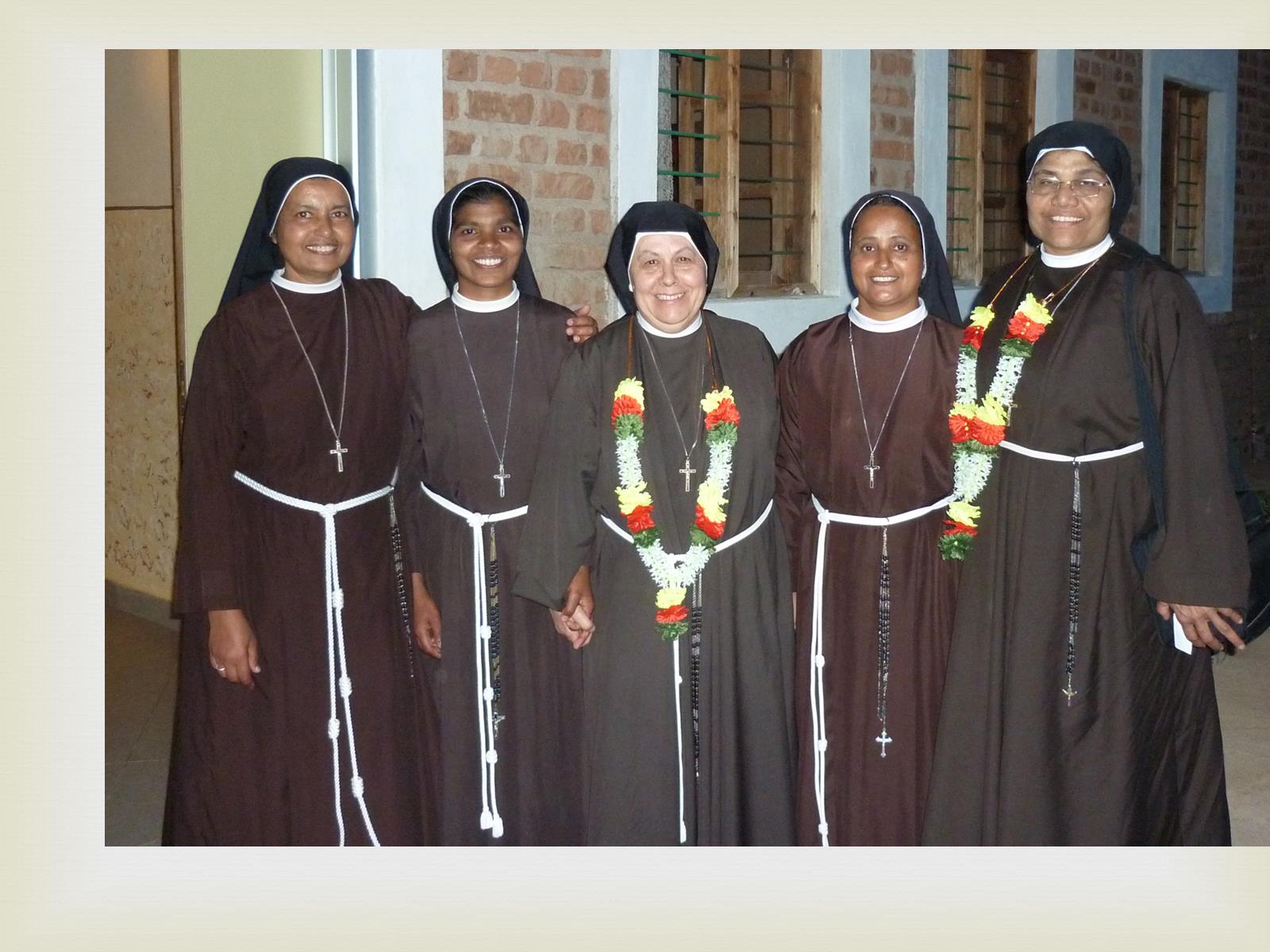 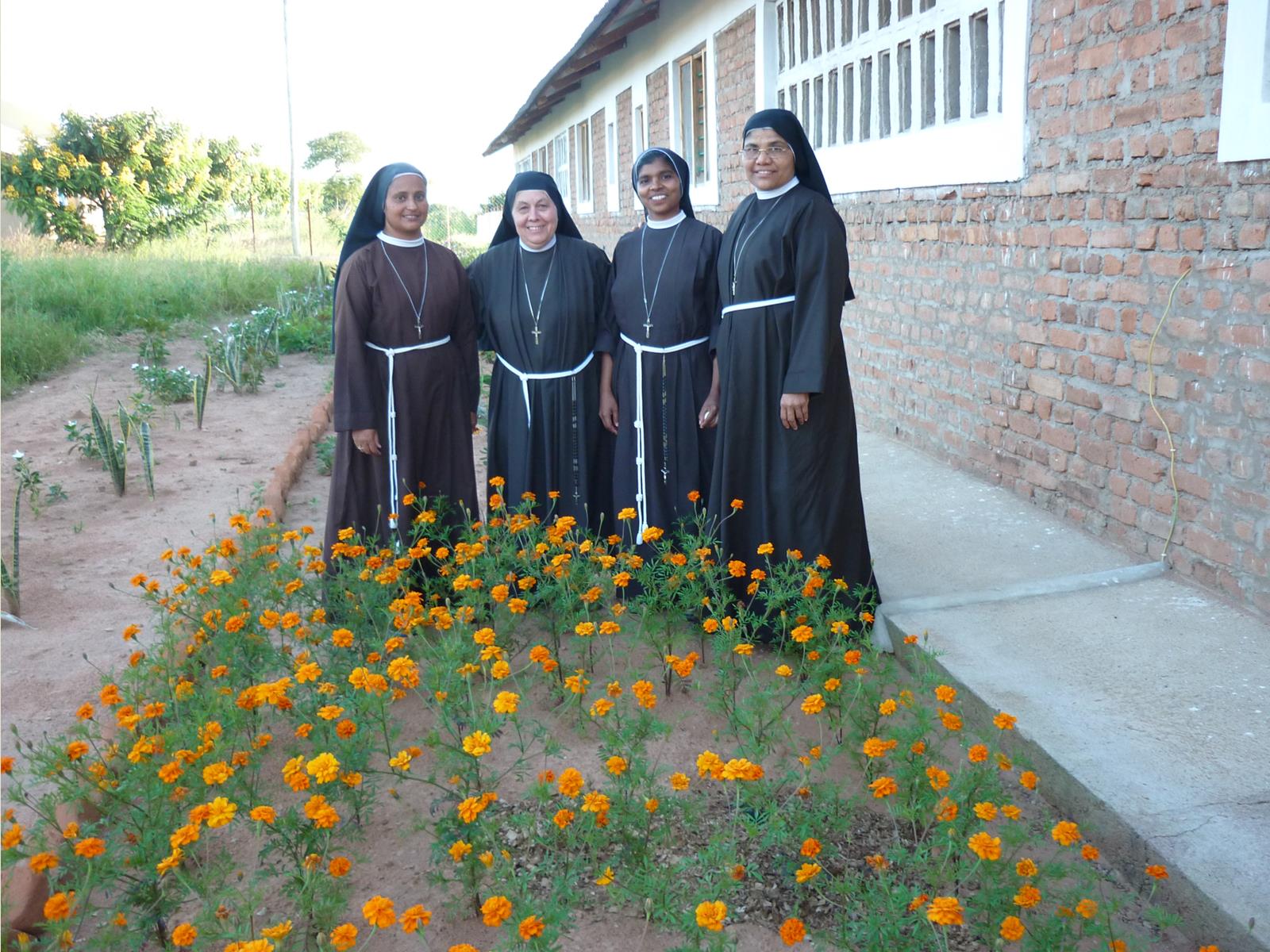 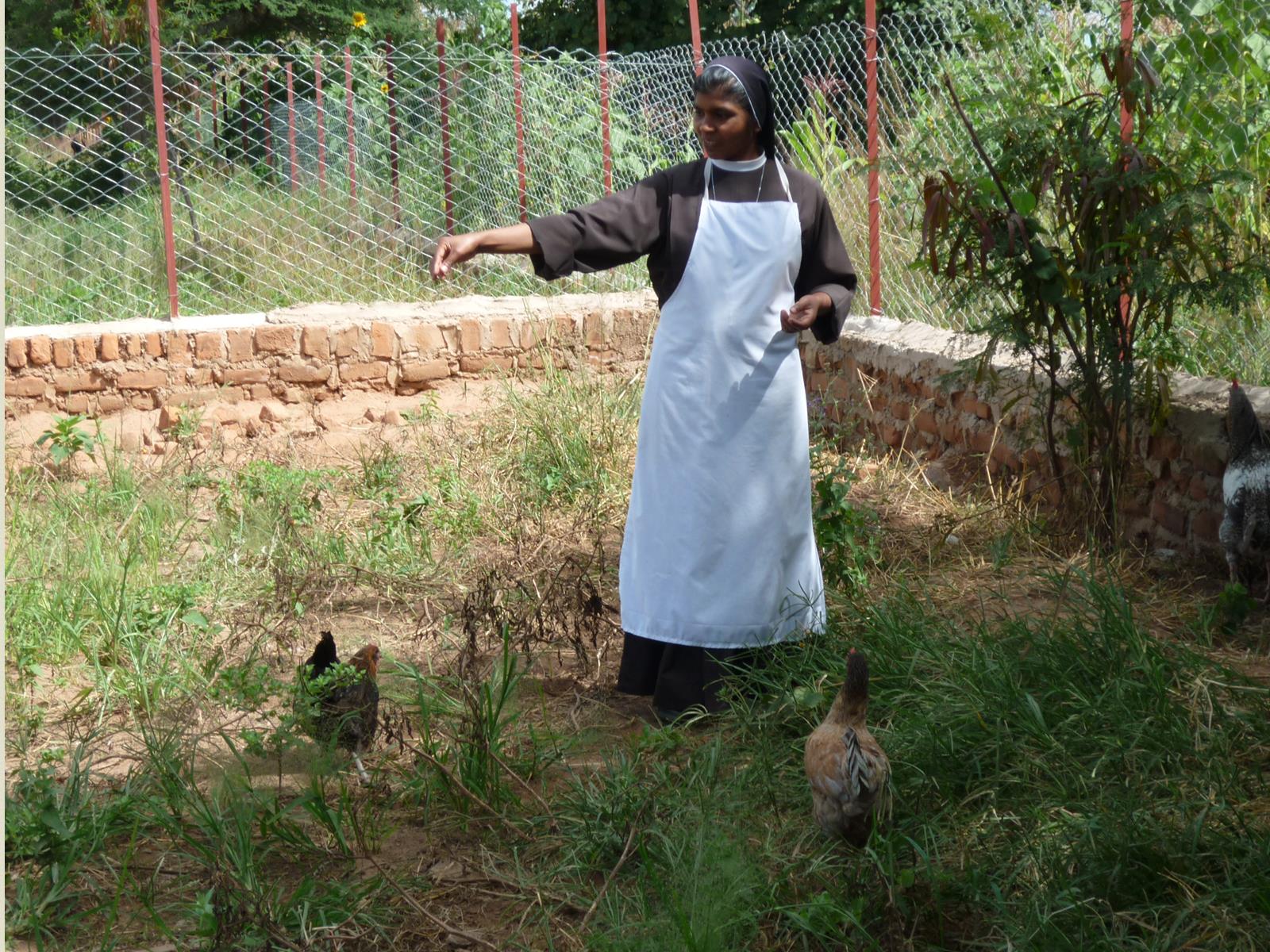 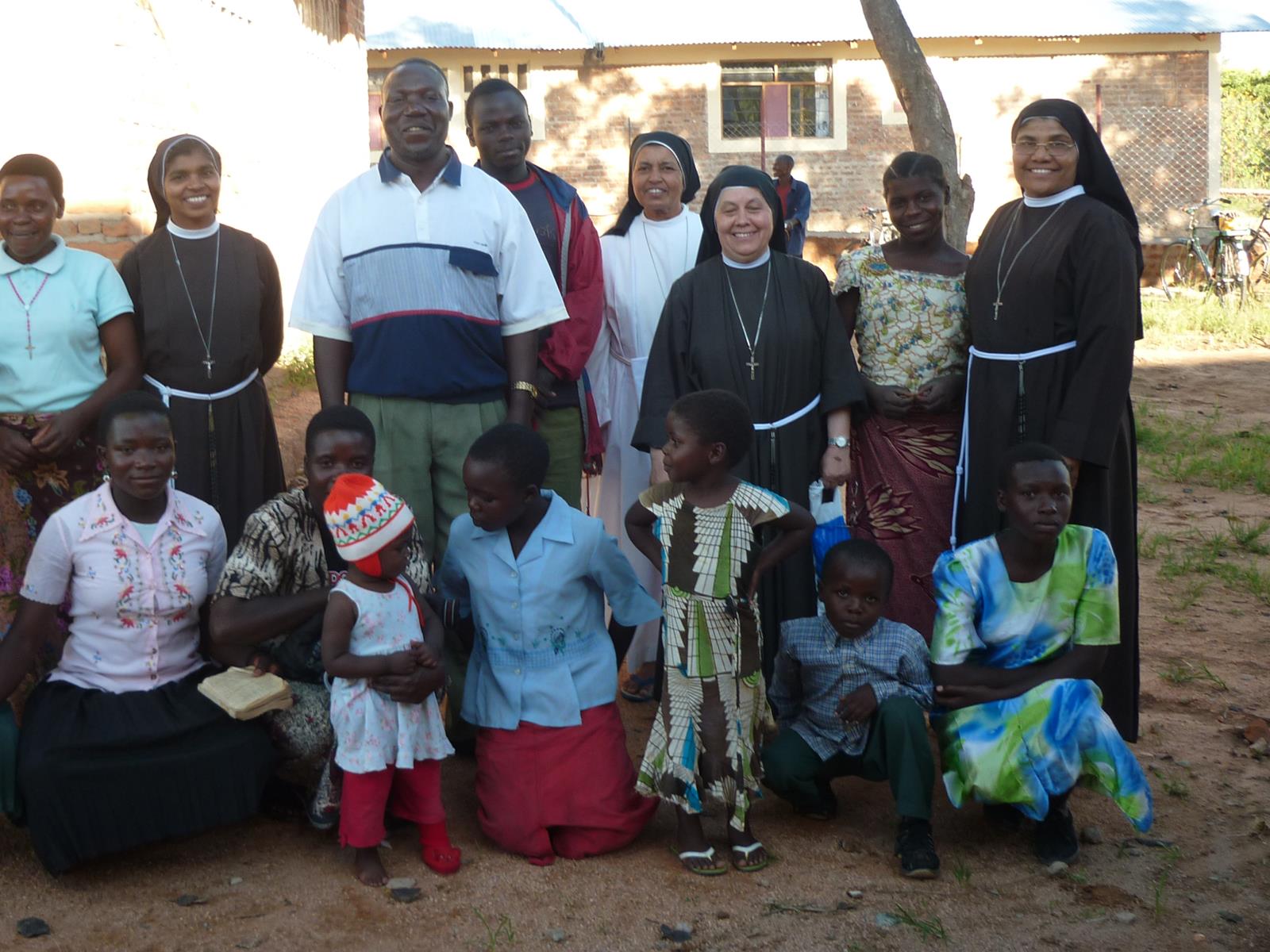 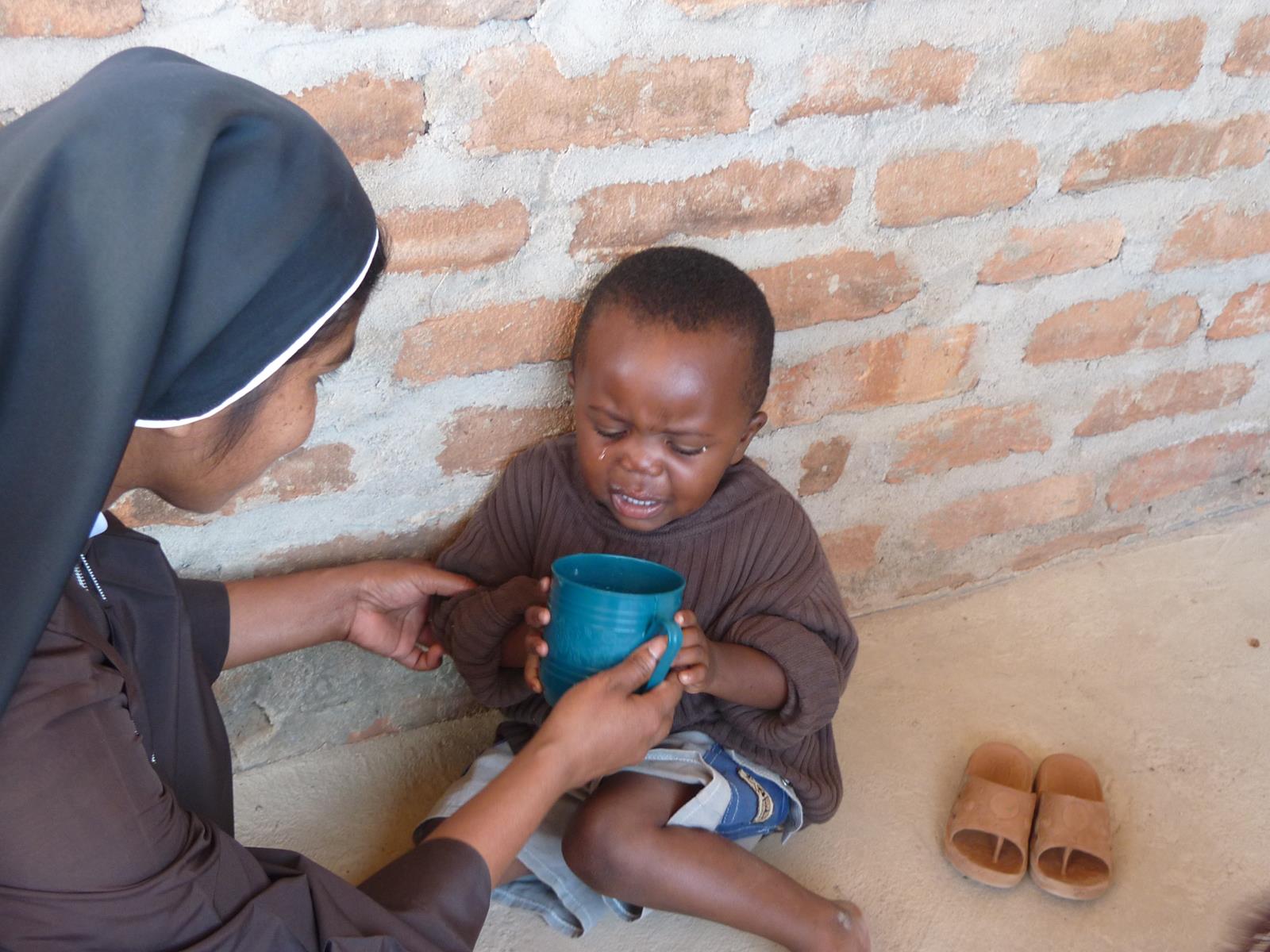 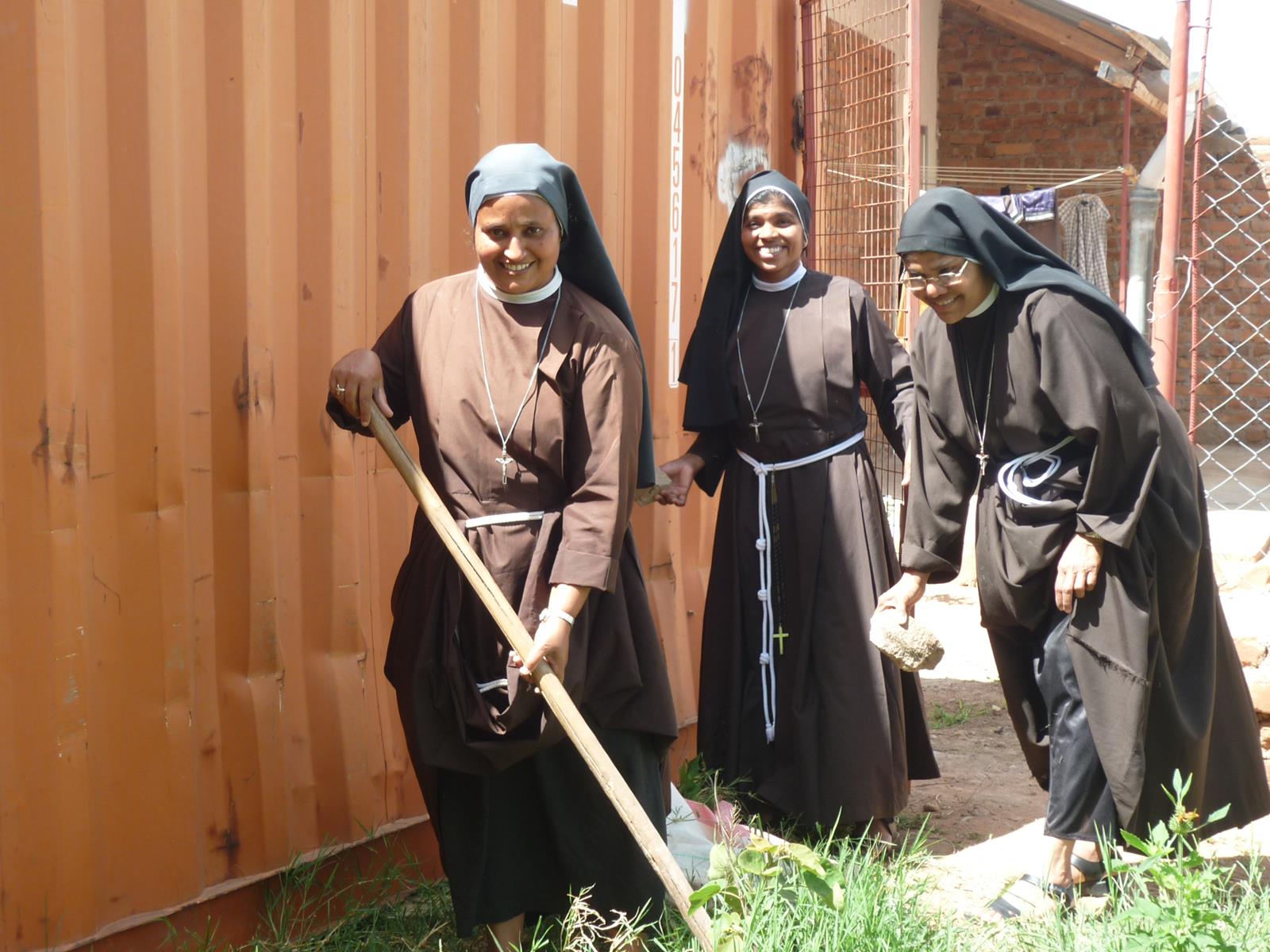 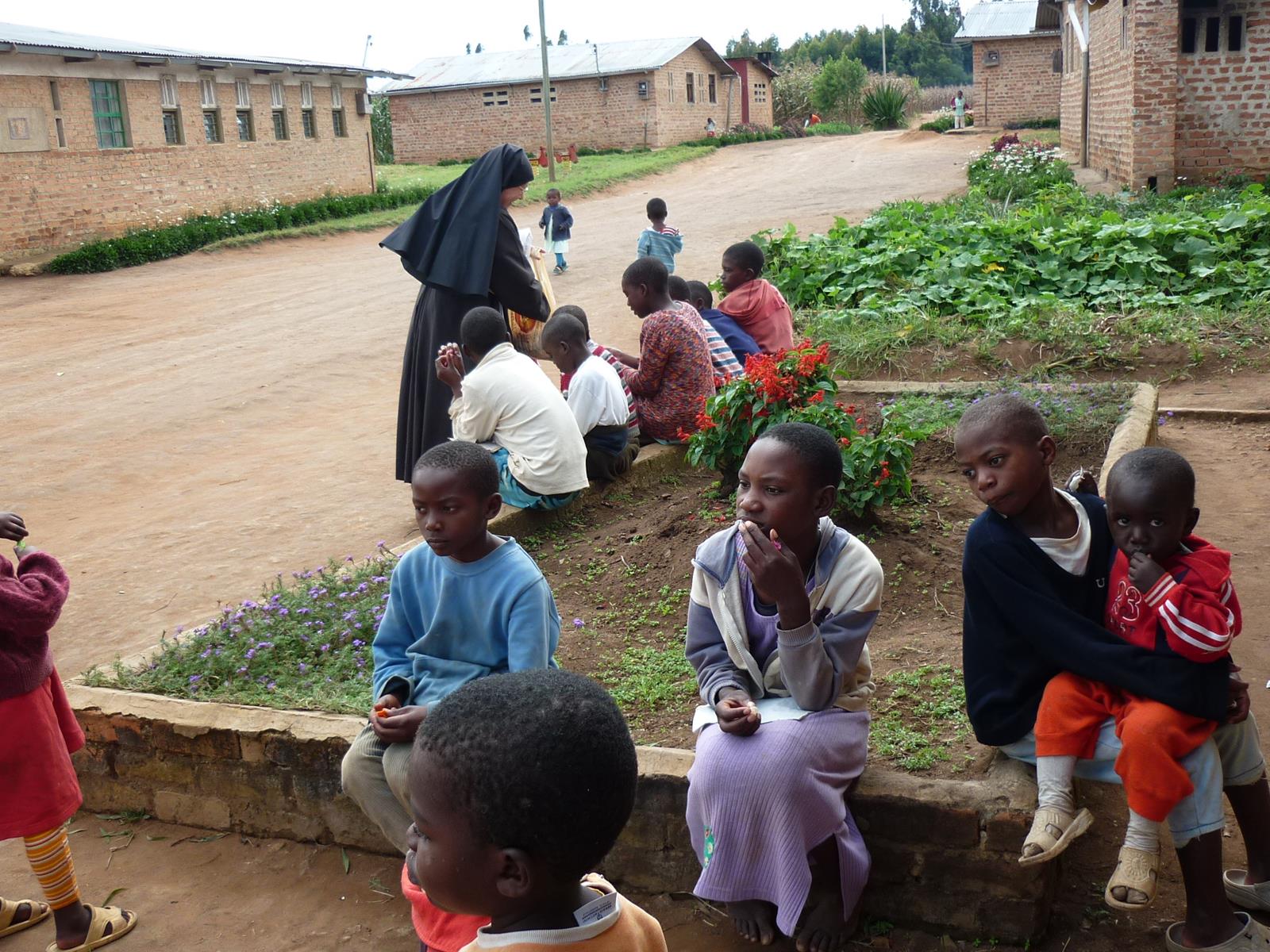